Умный Интернет-магазин — максимальная эффективность
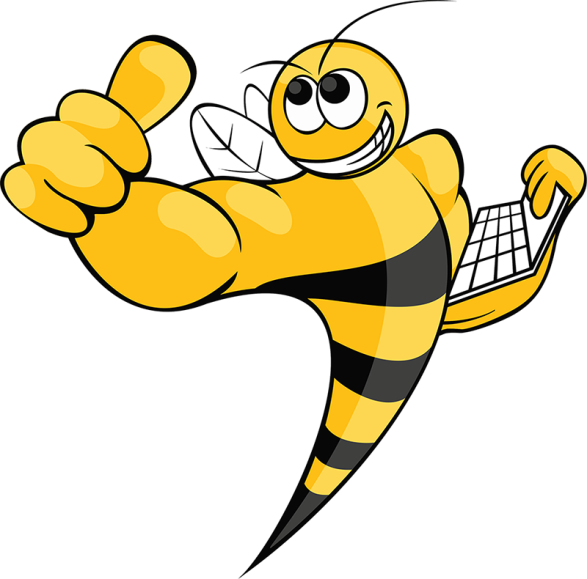 Фомичев Андрей
IT-Улей
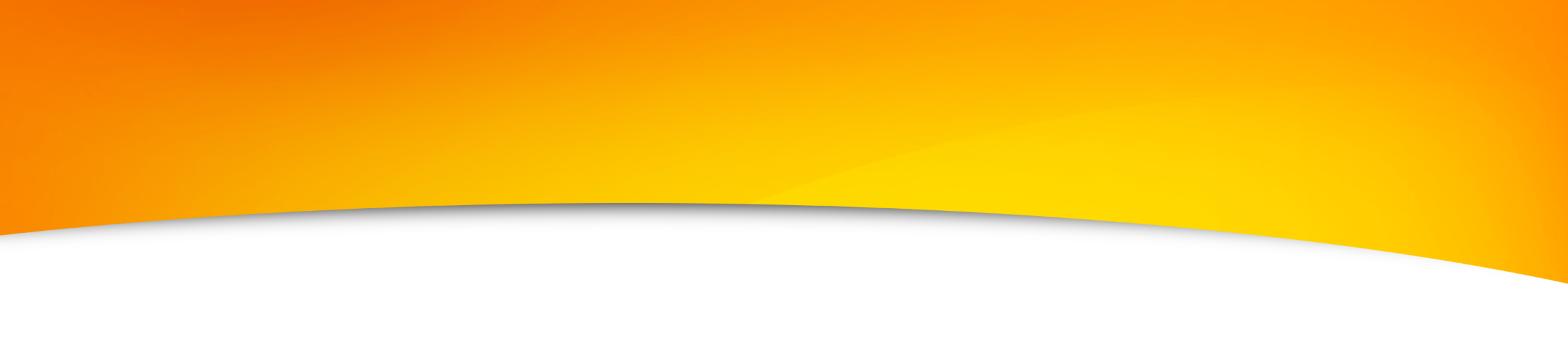 РАЗРАБОТКА
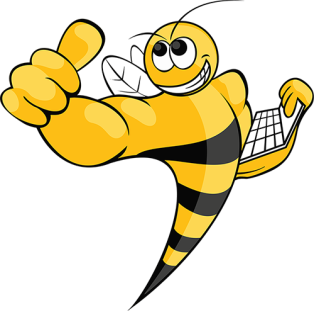 IT-УЛЕЙ
Этапы разработки интернет-магазина
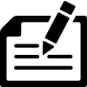 Проектирование / прототипирование / разработка ТЗ; 
Дизайн; 
Верстка; 
Интеграции с системой управления 
Наполнение;
Тестирование, юзабилити;
Поддержка, продвижение, реклама;
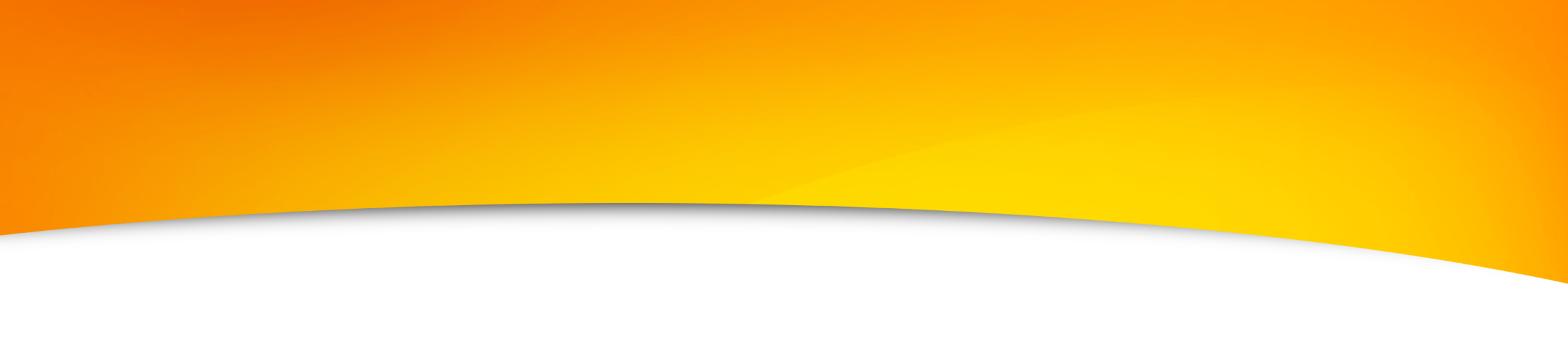 РАЗБОР ОШИБОК
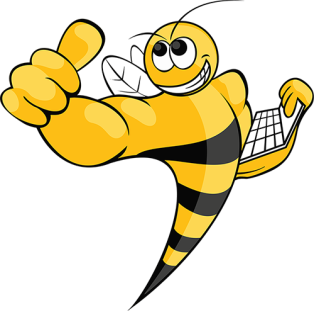 IT-УЛЕЙ
Изображения товаров
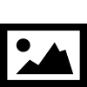 Плохое качество / фон;
Малый размер;
Нет разных ракурсов;
Не уделяется внимание деталям
Не уникальные / чужой авторский знак
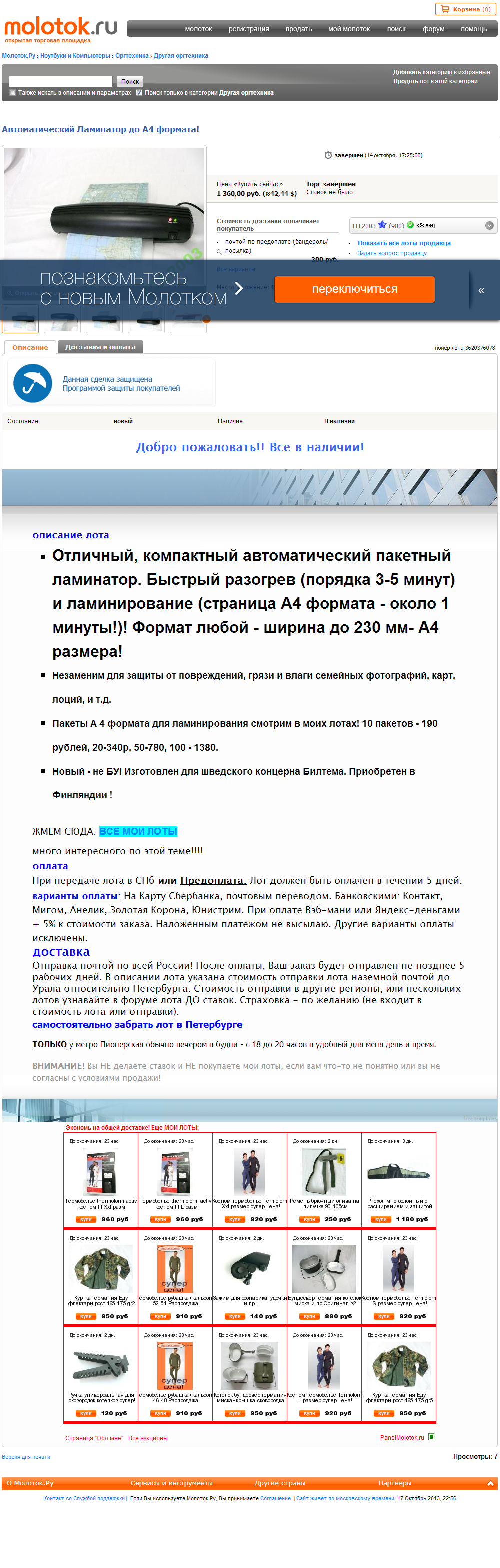 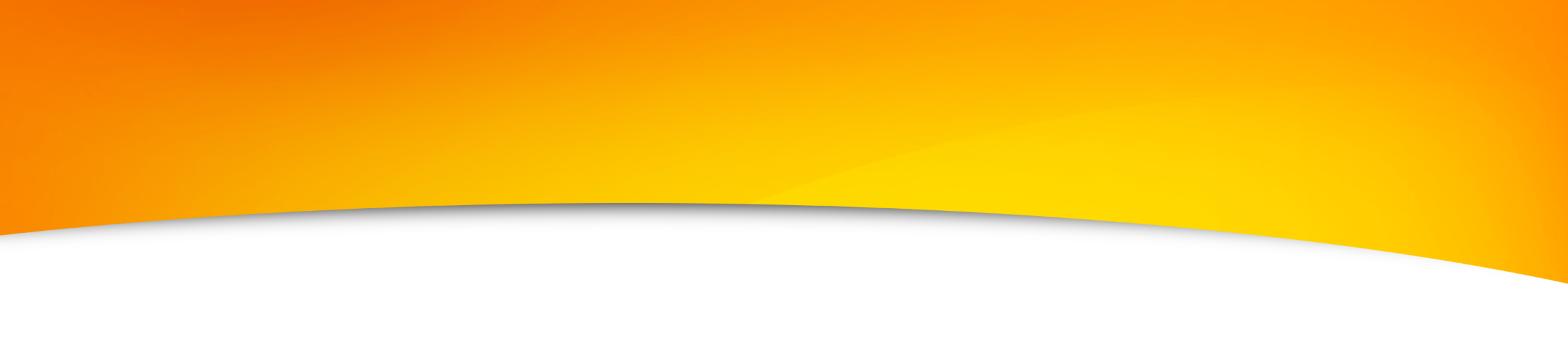 РАЗБОР ОШИБОК
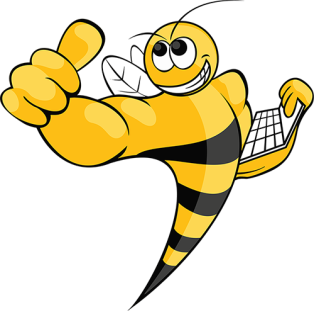 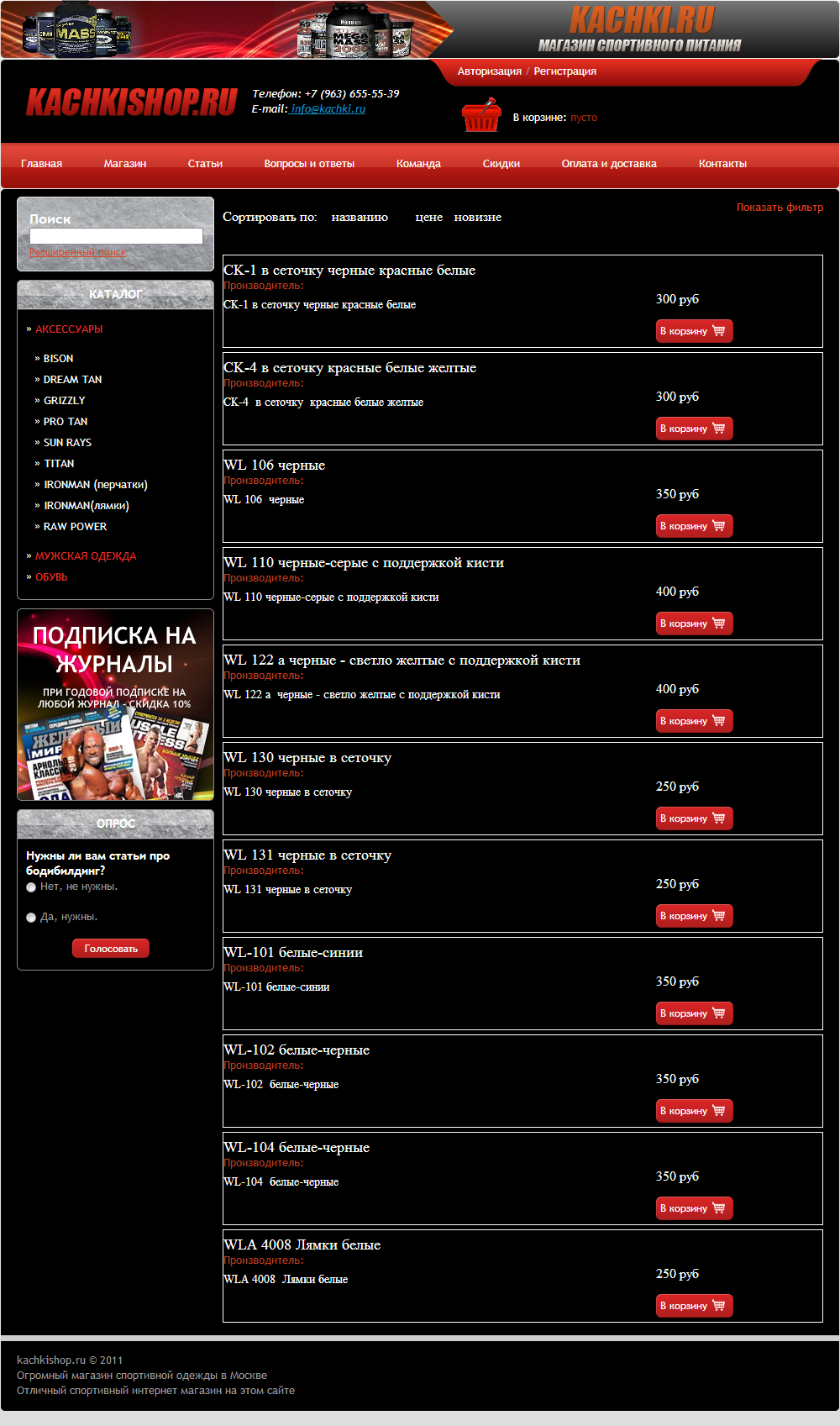 IT-УЛЕЙ
Описания товаров
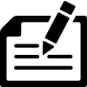 В описаниях не раскрыты потребности в товаре для целевой аудитории, не продающие описания, нет призыва к действию в конце описания;
Не уникальные описания, не соответствующие правилам поисковой оптимизации;
Описания как для роботов;
В описаниях присутствуют ошибки;
Громоздкие описания;
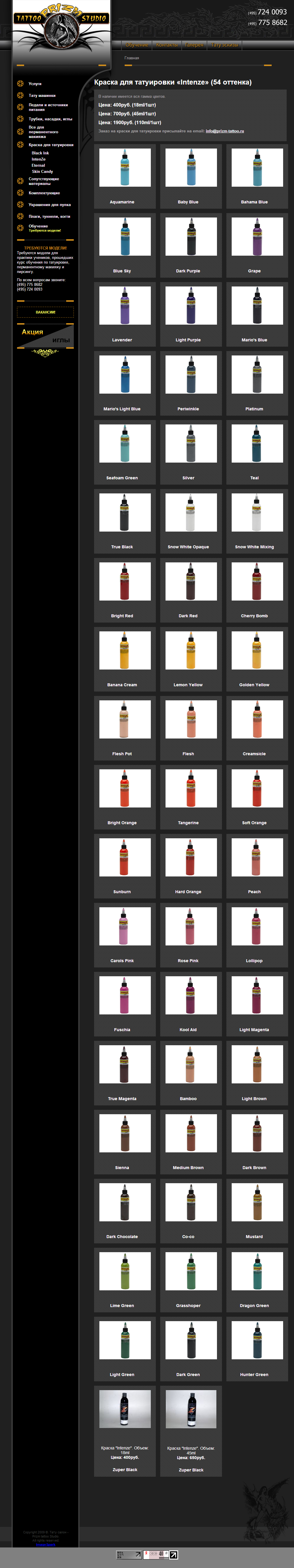 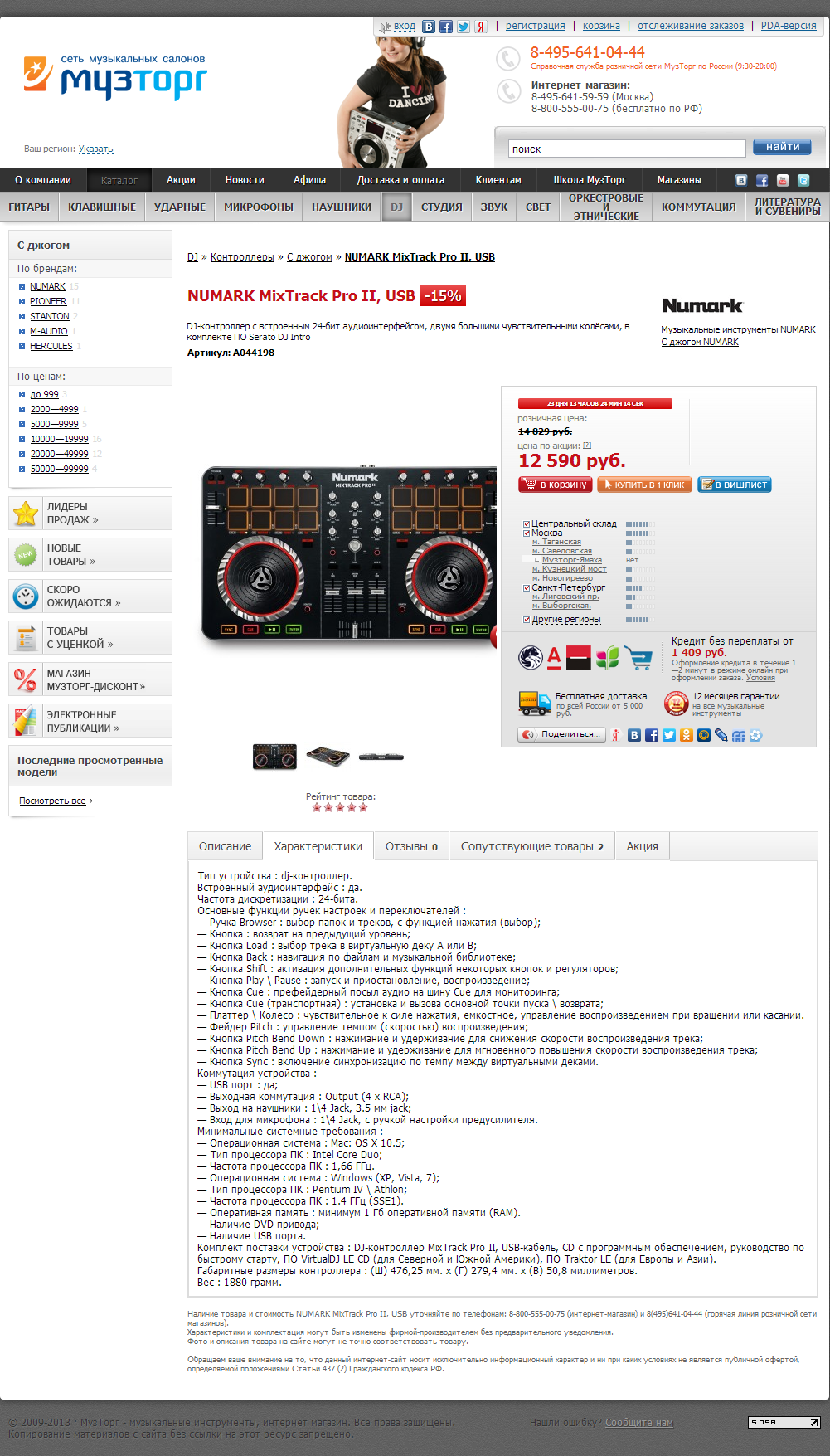 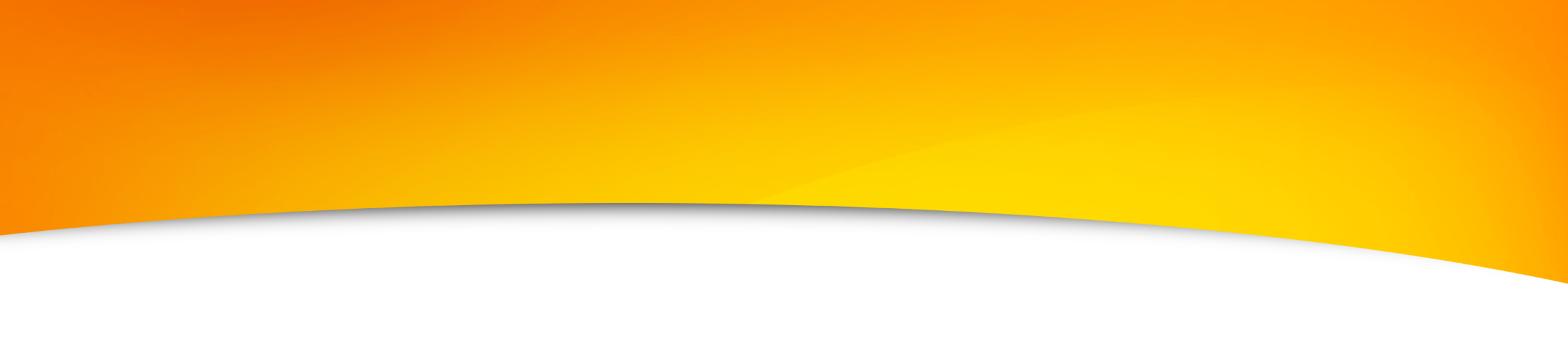 РАЗБОР ОШИБОК
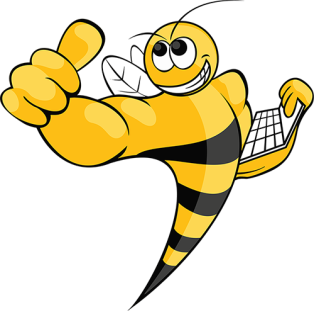 IT-УЛЕЙ
Характеристики товаров
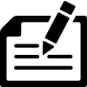 Характеристики не заполнены;
Характеристики заполнены сплошным текстом;
Характеристики рассчитаны только на специалистов;
Для каждой вариации товара (цвет, размер и т. п.) созданы свои страницы;
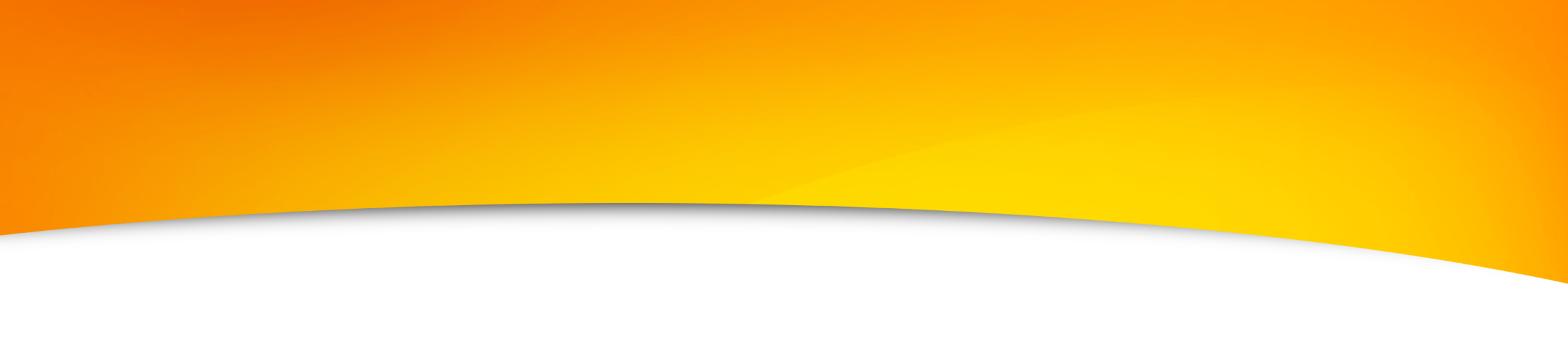 РАЗБОР ОШИБОК
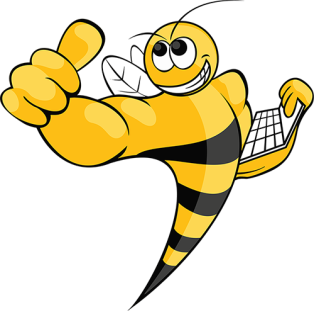 IT-УЛЕЙ
Видео-описания товаров
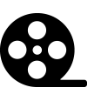 Их нет;
С чужим авторским знаком;
Плохой звук / качество видео ;
Длинные, не эффективные, не интересные
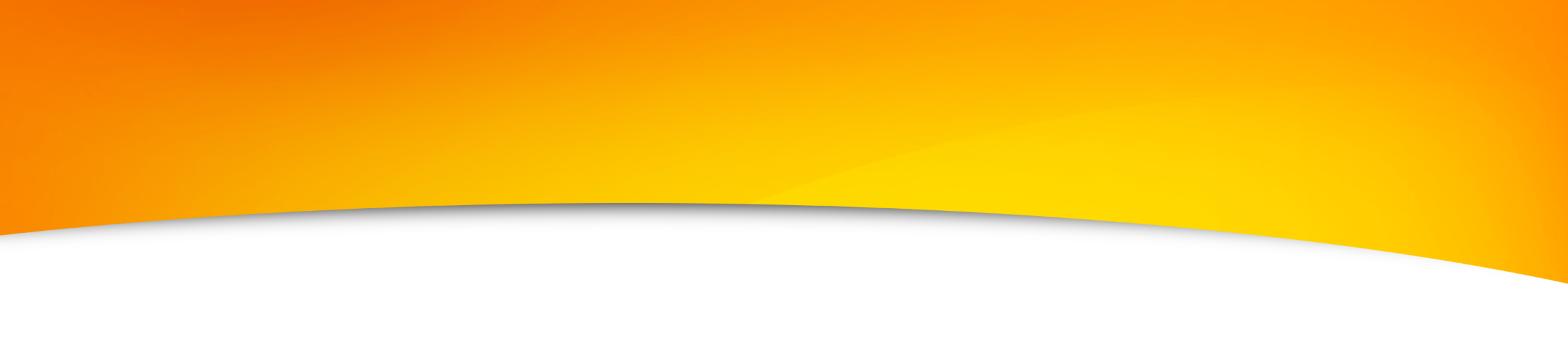 РАЗБОР ОШИБОК
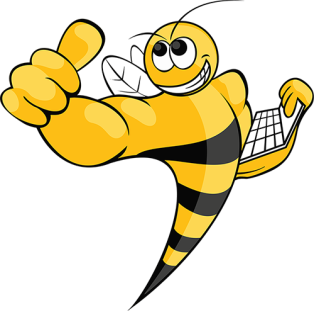 IT-УЛЕЙ
Отзывы
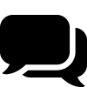 Нет отзывов о магазине, о товарах;
Нет ответов на отзывы;
Не на видном месте;
Нет отрицательных отзывов;
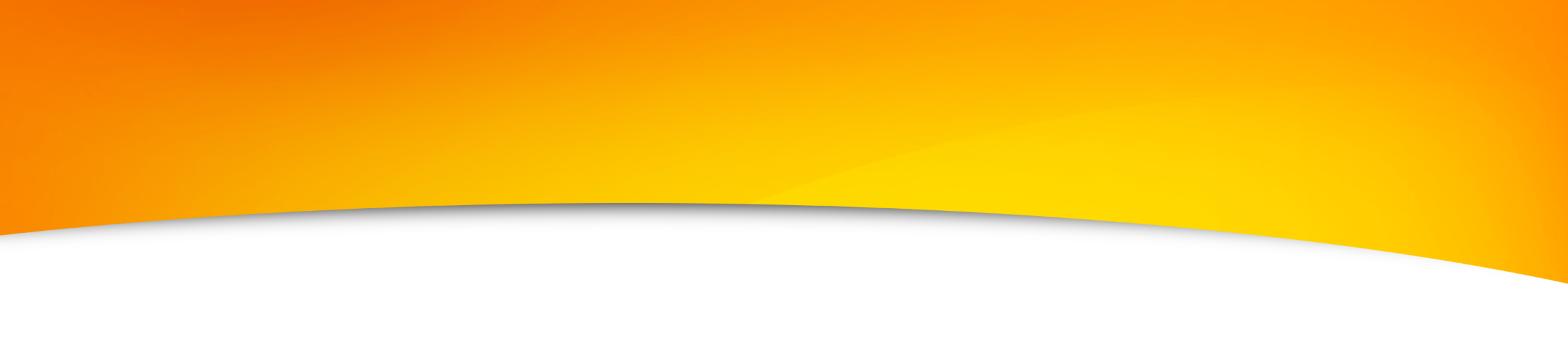 РАЗБОР ОШИБОК
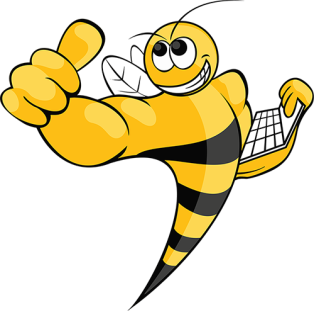 IT-УЛЕЙ
Цены и призывы к действию
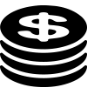 Нет цен;
Неясно, как купить;
Дорого;
Мелко указаны цены;
Корзина не на виду
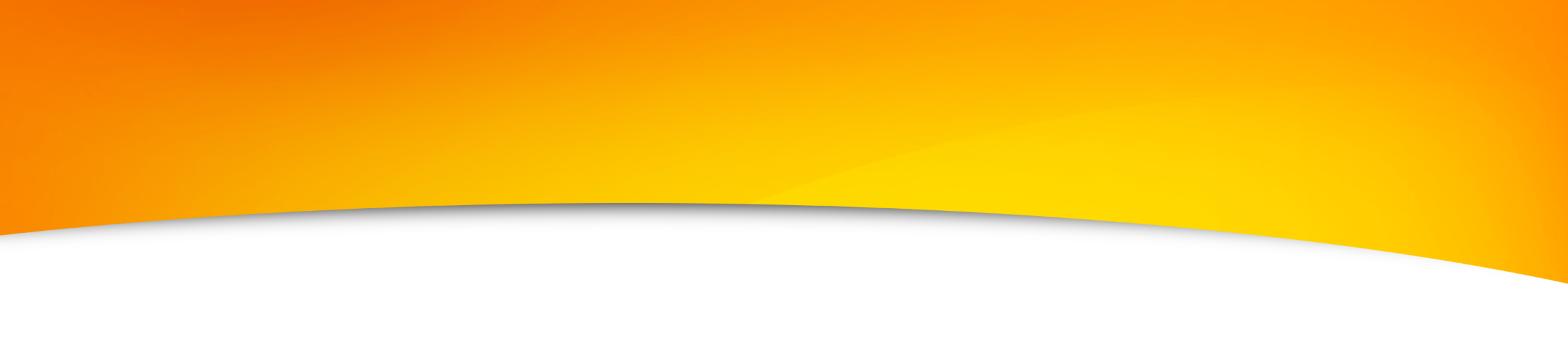 РАЗБОР ОШИБОК
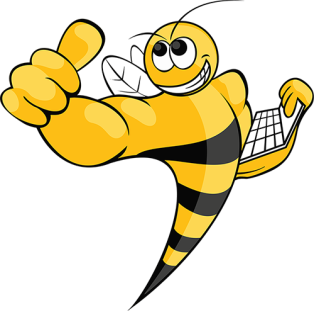 IT-УЛЕЙ
База клиентов и рассылки
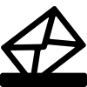 Мало возможностей подписаться;
Подписчикам не предоставляются бонусы;
Неинтересный контент рассылок;
Навязчивость, частые рассылки
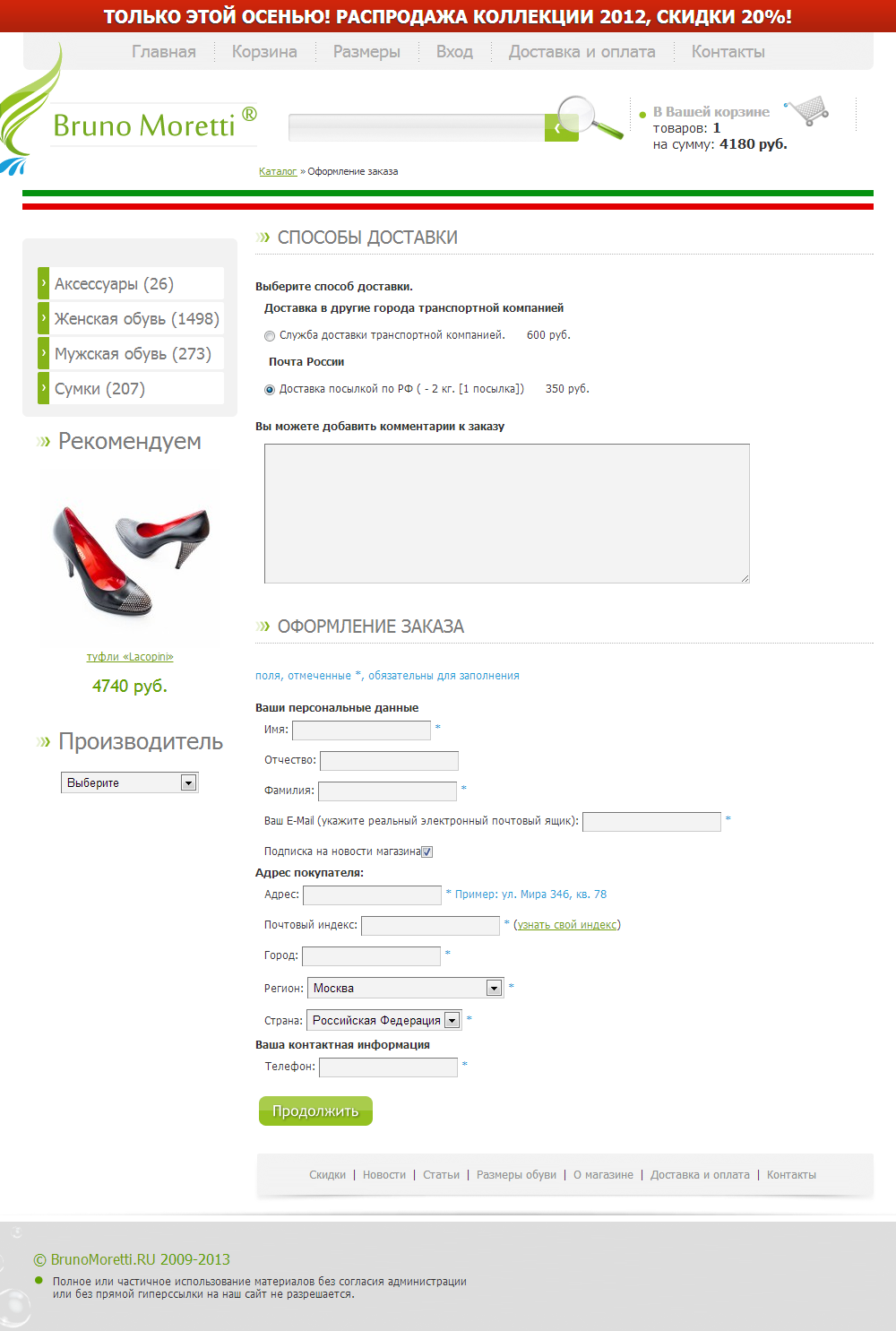 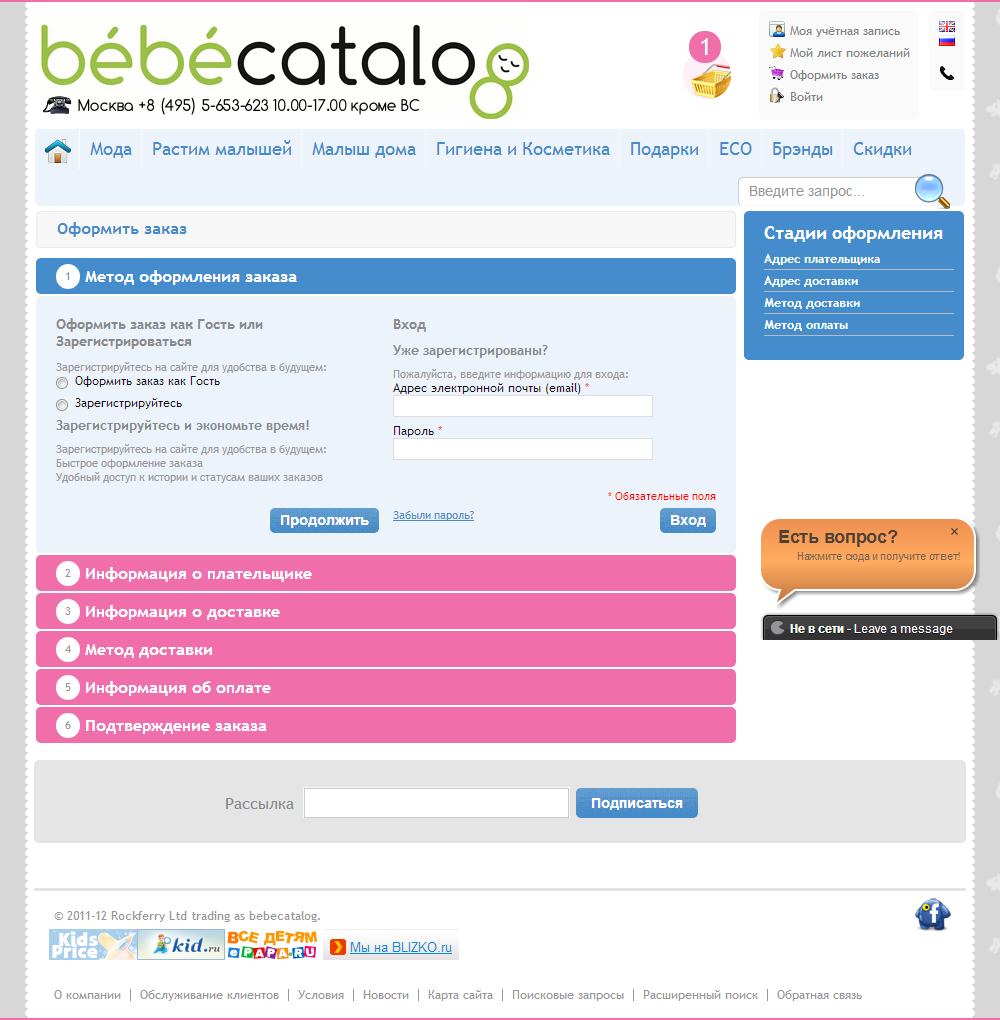 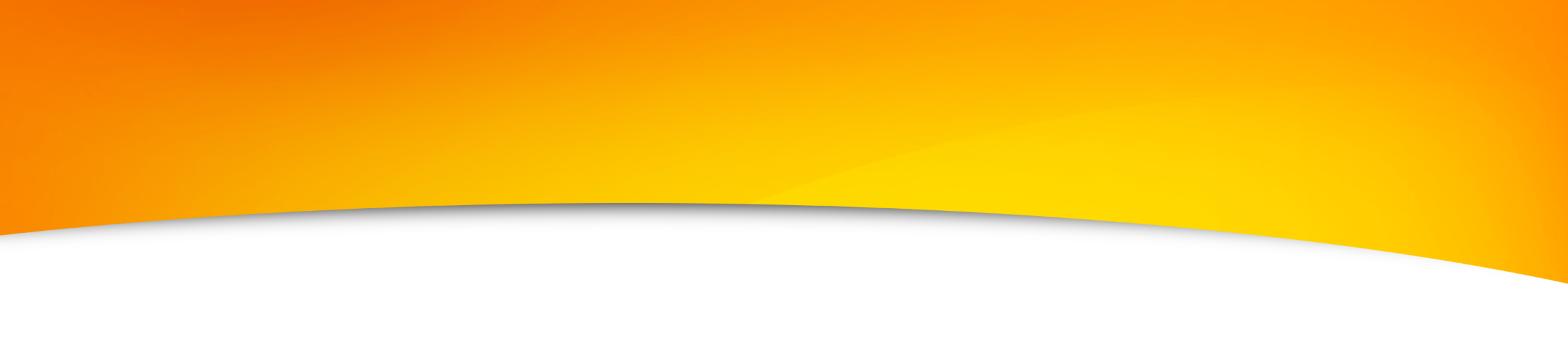 РАЗБОР ОШИБОК
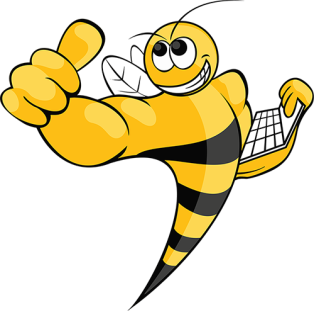 IT-УЛЕЙ
Оформление заказа
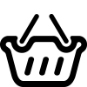 Обязательная регистрация;
Много шагов в регистрации заказа;
Много полей заказа;
Нет быстрого заказа;
Мало вариантов оплаты / доставки, нет информации о сроках и стоимости доставки;
Нет онлайн-консультанта
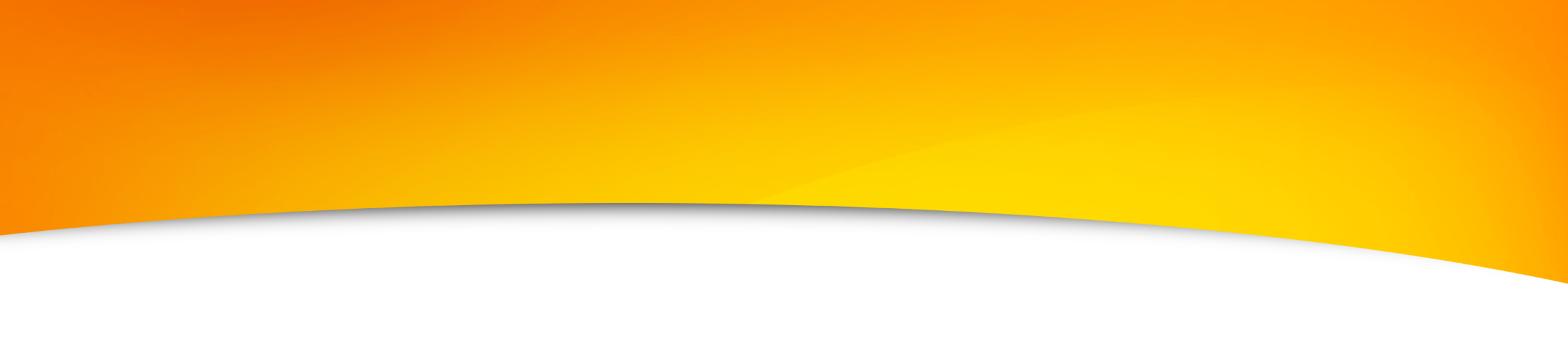 РАЗБОР ОШИБОК
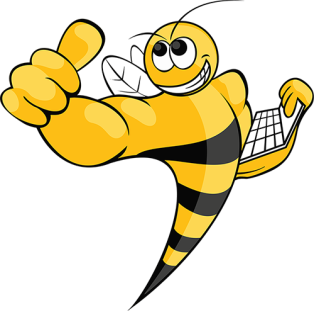 IT-УЛЕЙ
Как не допустить таких ошибок и сохранить бюджет на развитие?
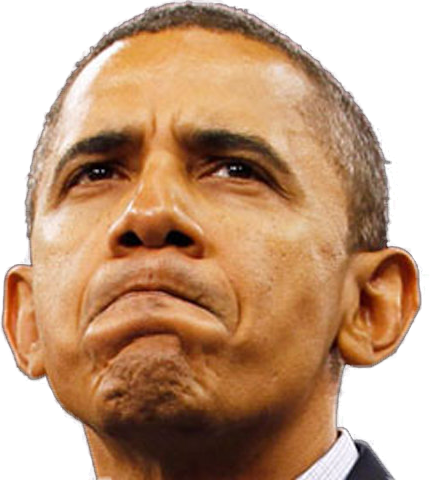 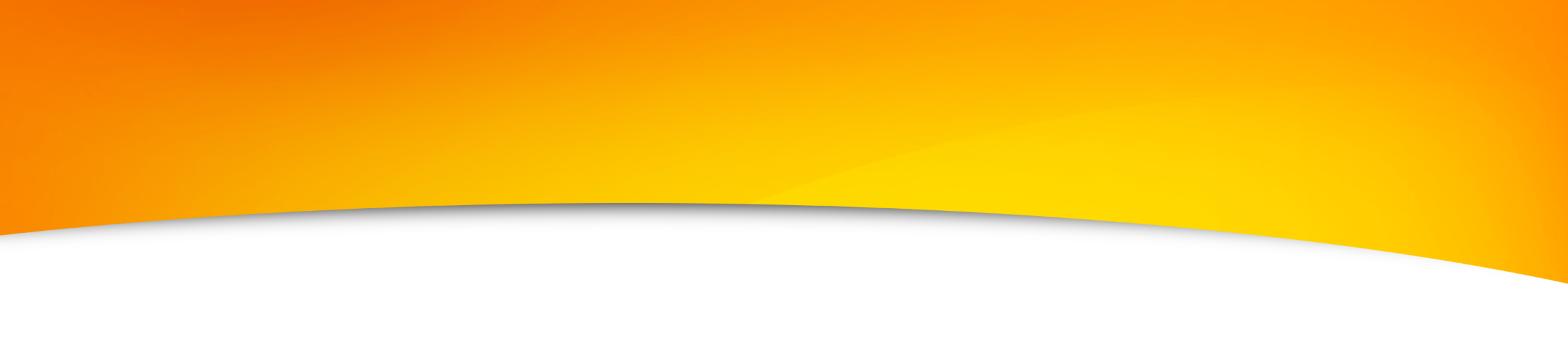 НАБЛЮДЕНИЯ
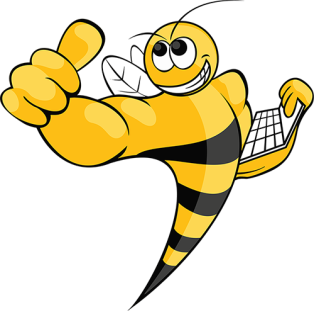 IT-УЛЕЙ
От возникновения потребности до покупки
Пользователь осознано ищет конкретный товар (бренд/модель)
Пользователь ищет товар, но точно не знает какой выбрать
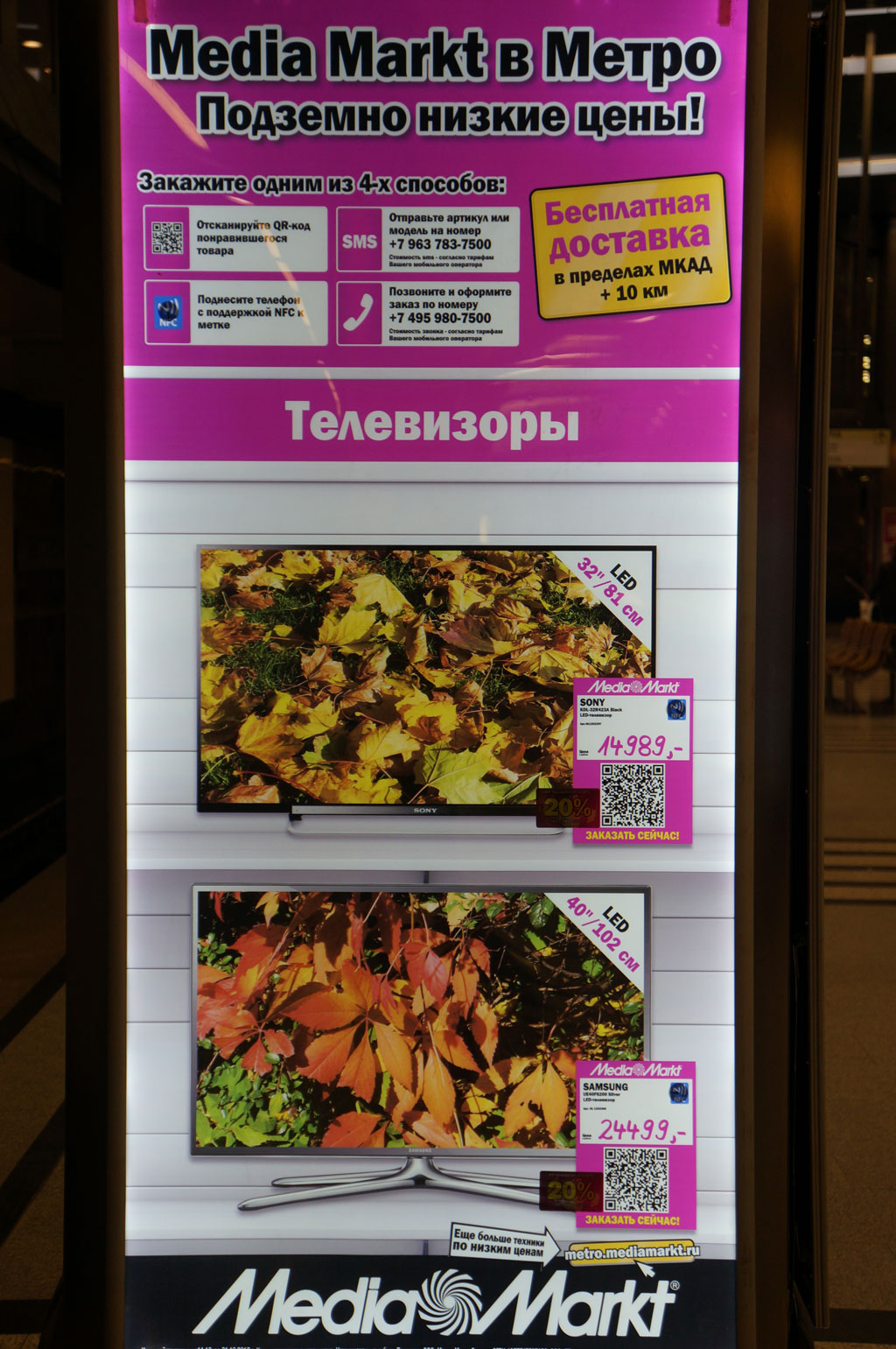 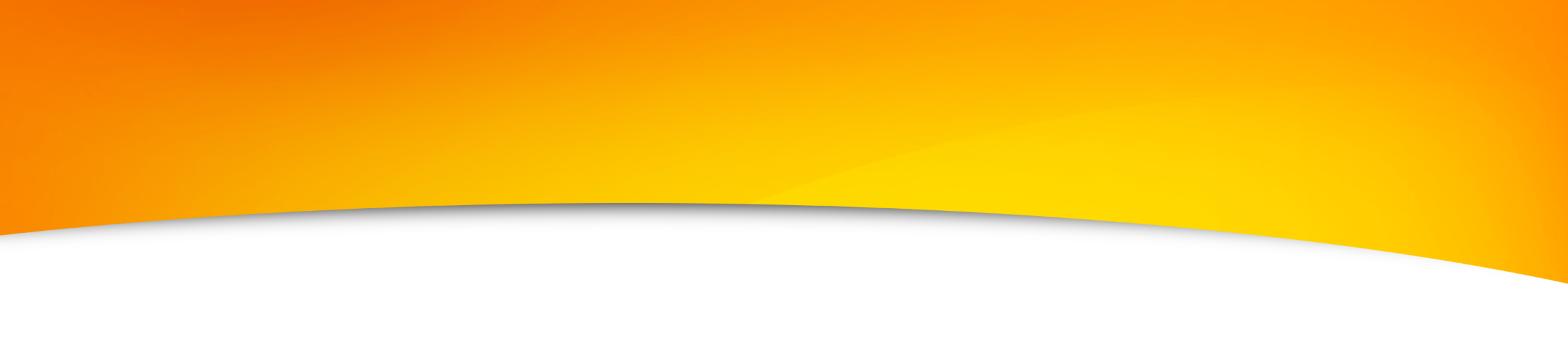 ГОТОВОЕ РЕШЕНИЕ
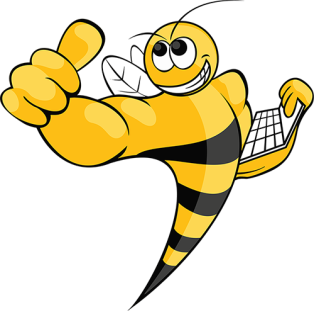 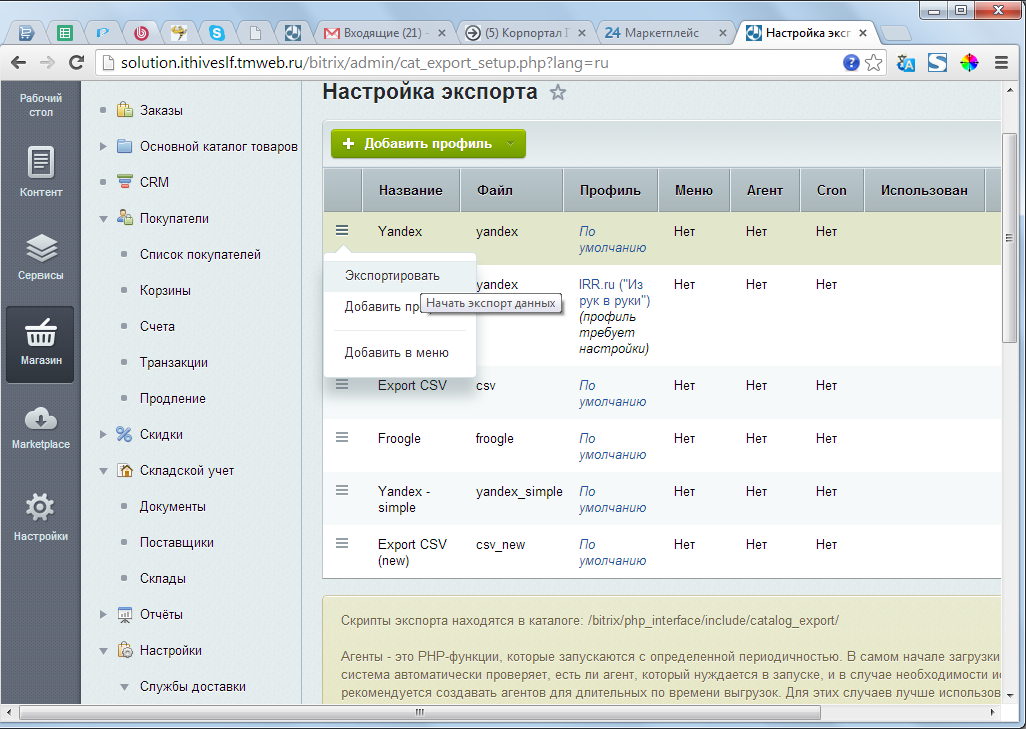 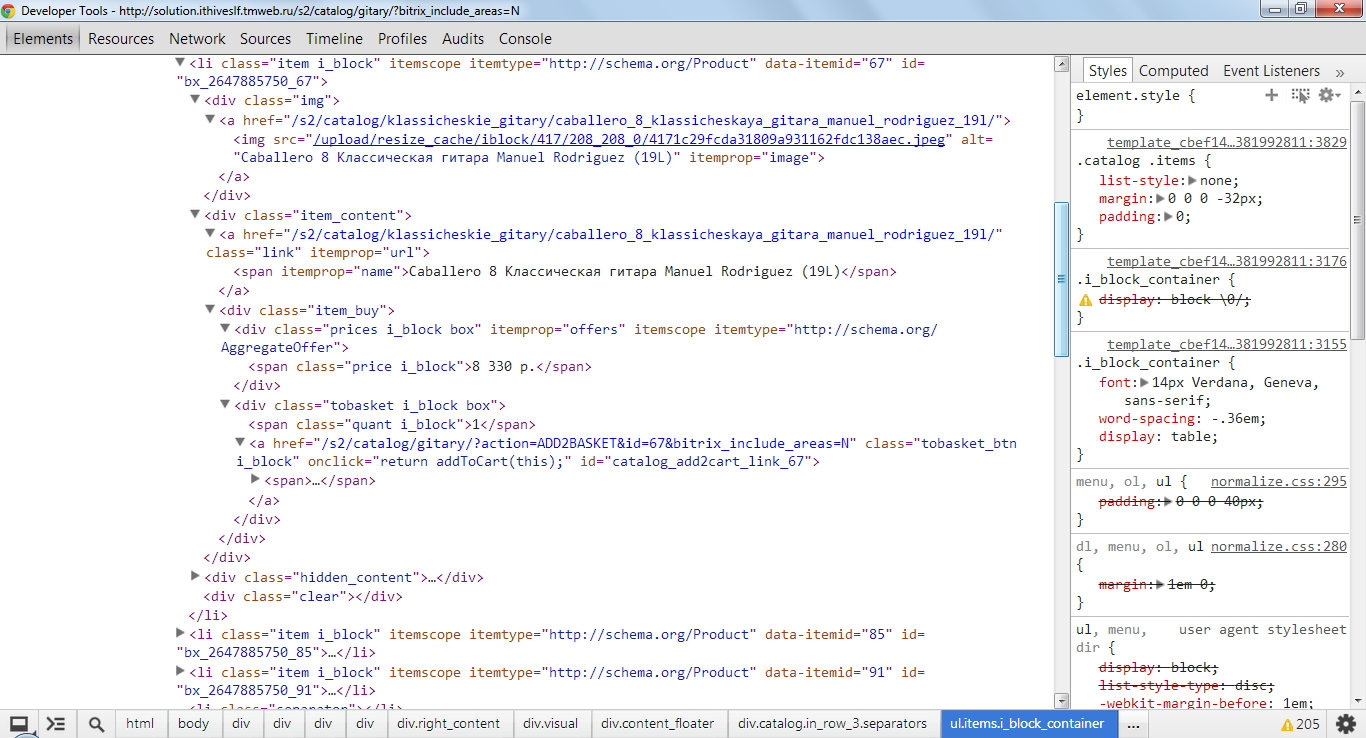 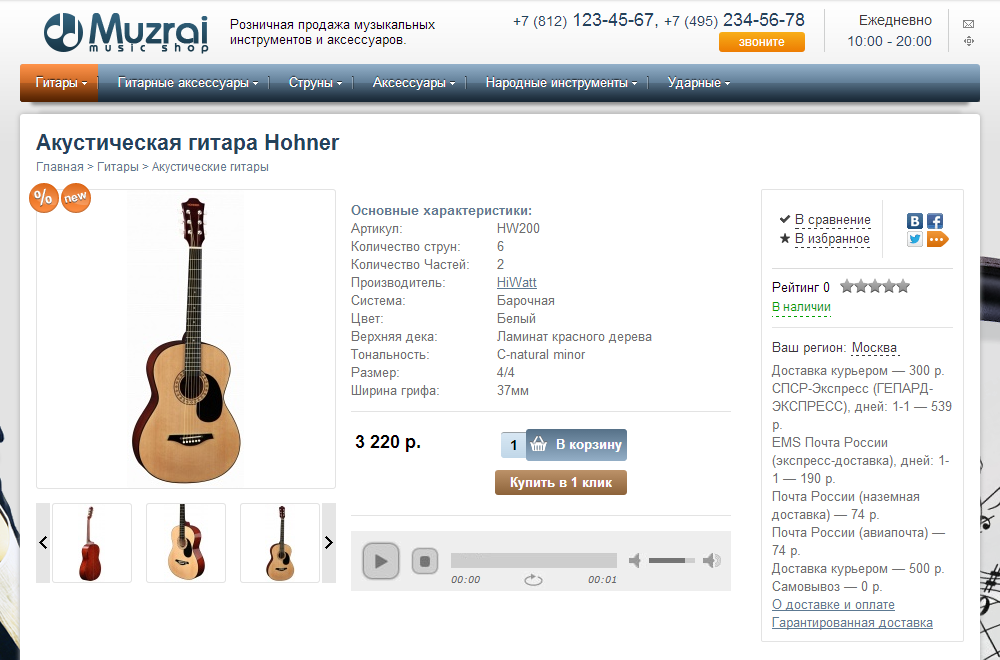 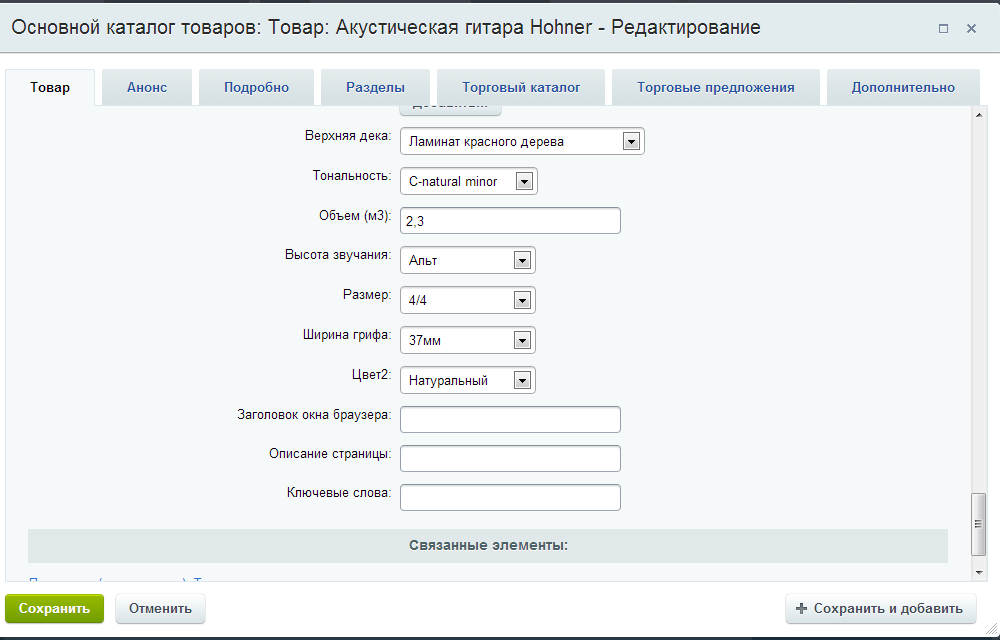 IT-УЛЕЙ
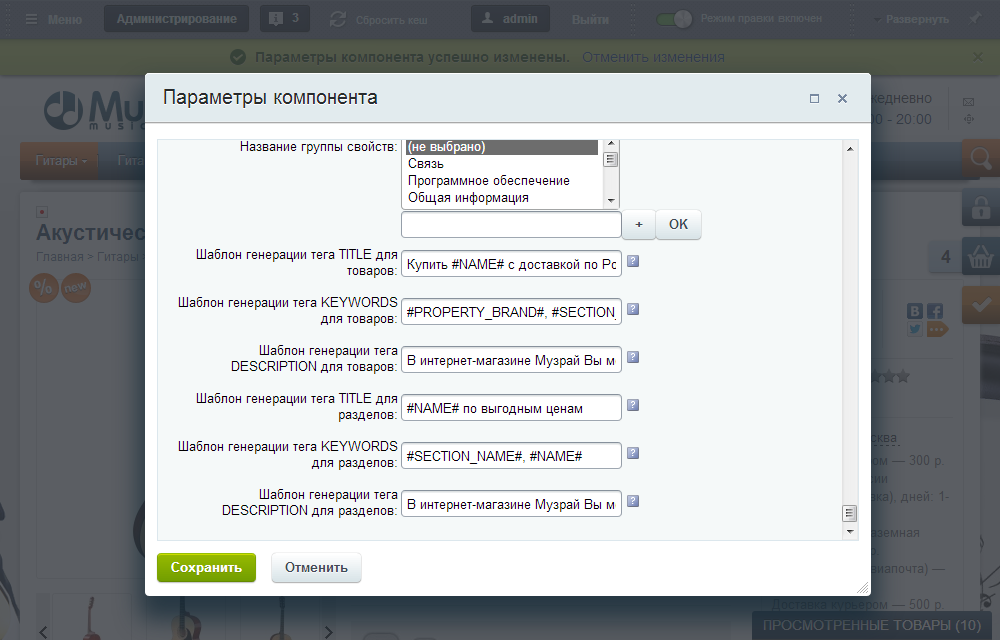 Источники покупателей
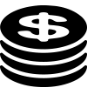 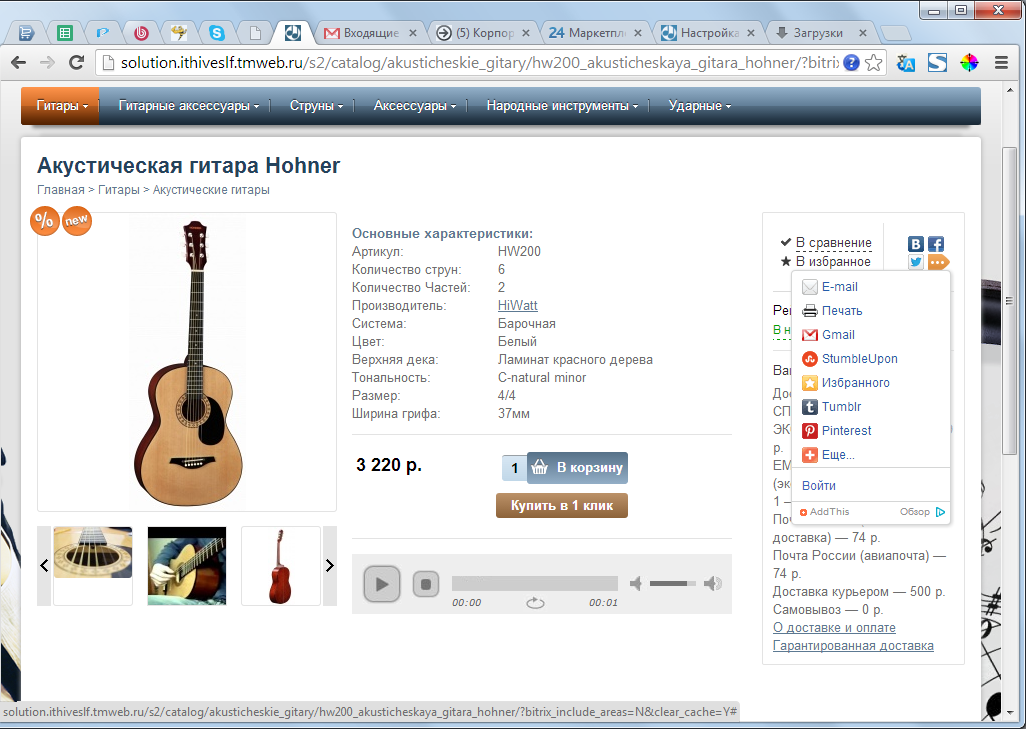 Яндекс.Маркет
Поисковые системы: оптимизация сайта и сниппетов, использование микроразметки
Социальные сети
Офлайн реклама
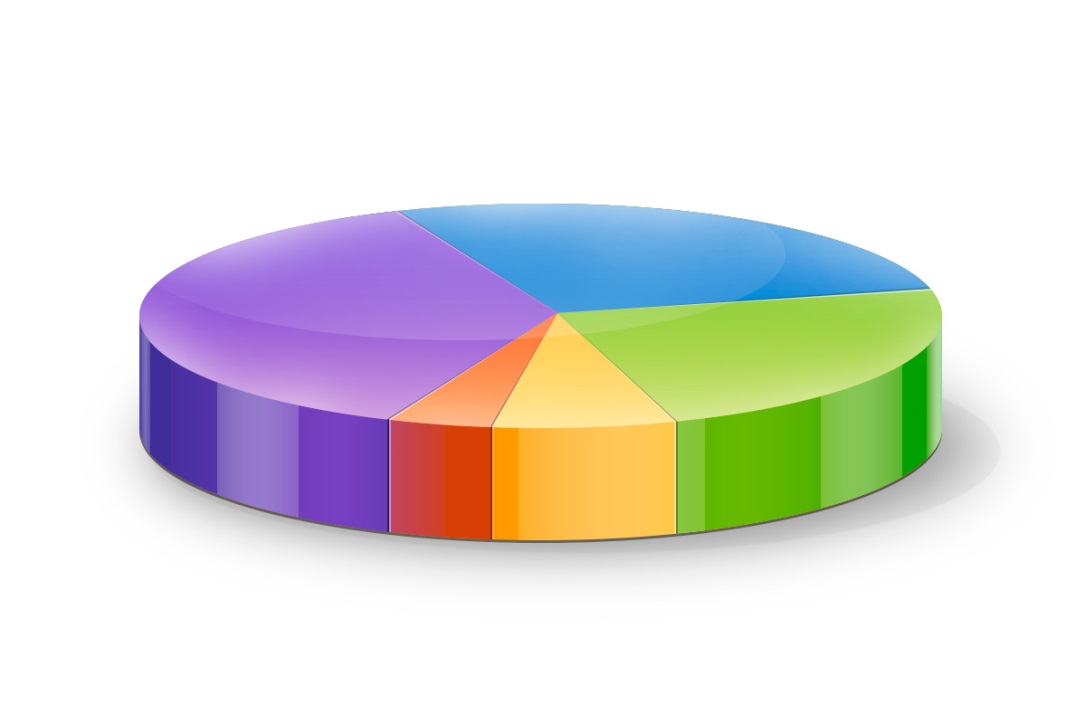 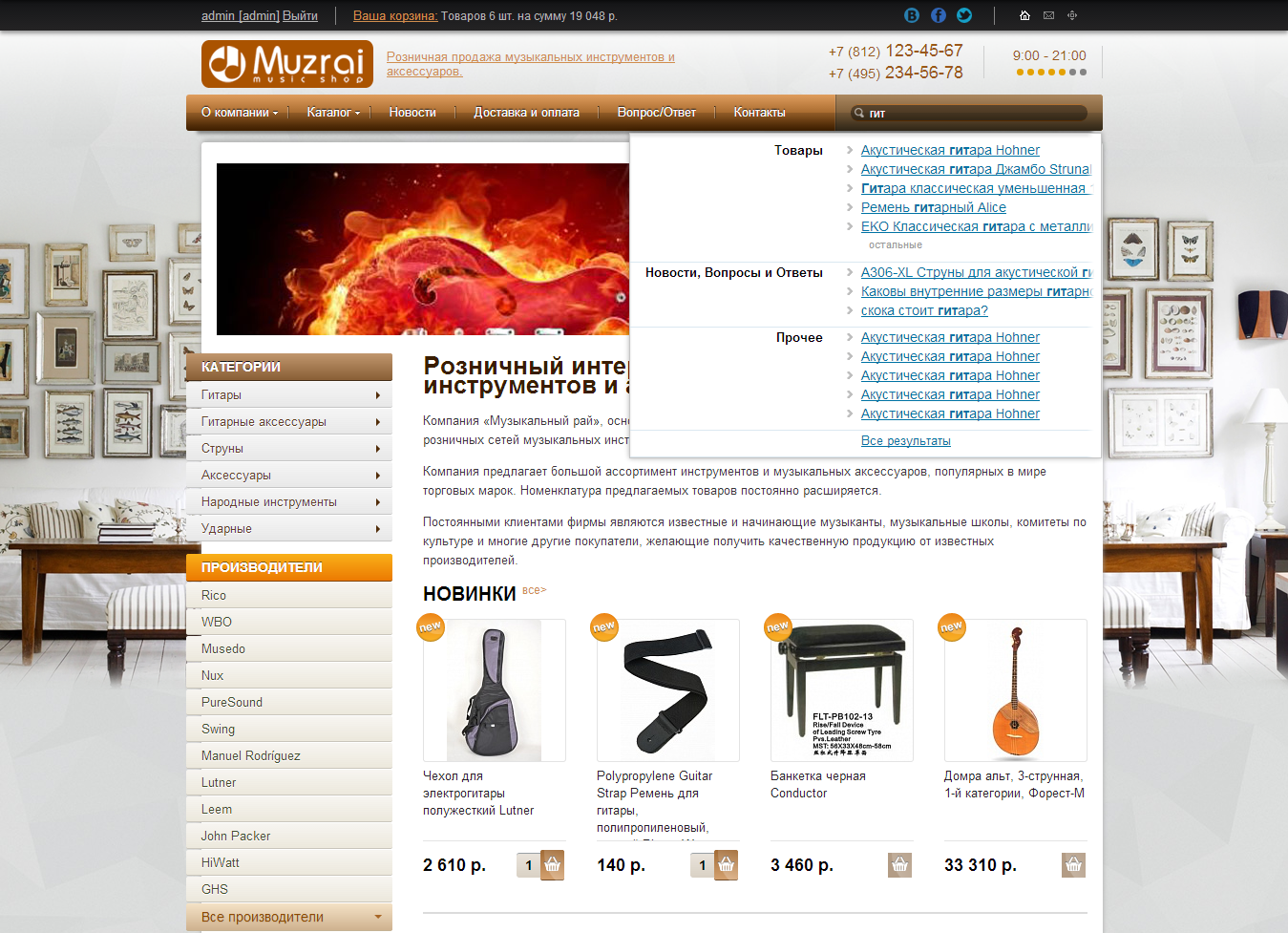 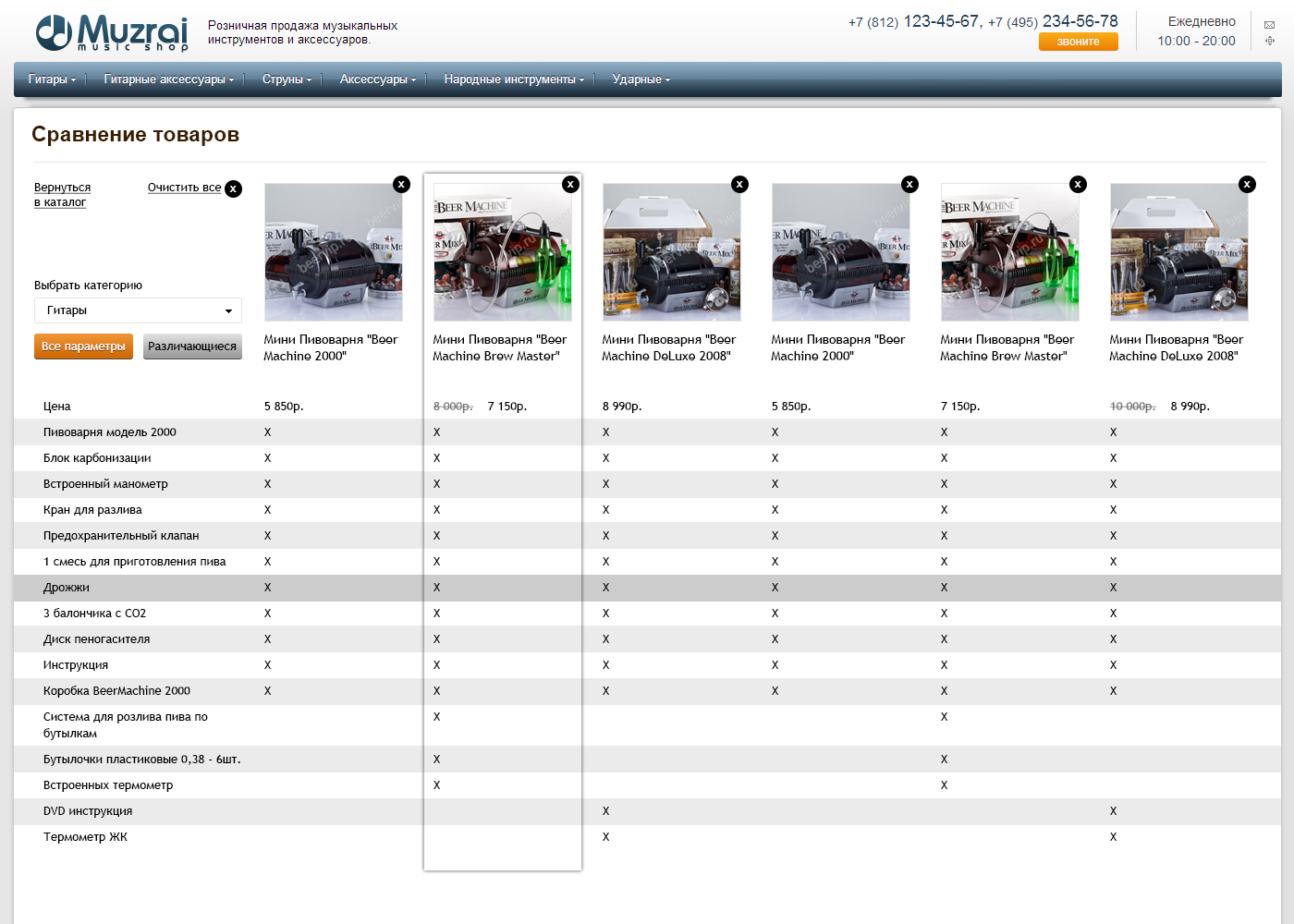 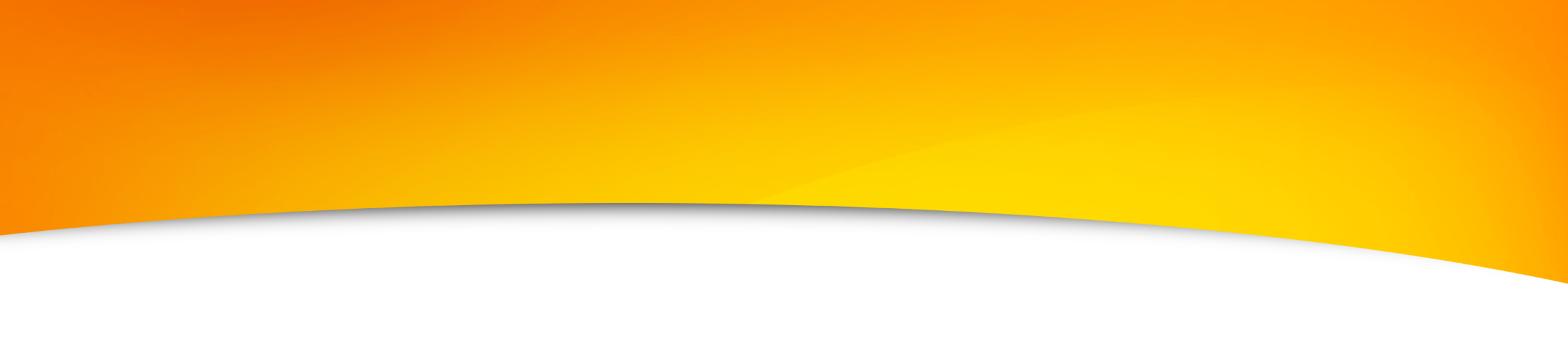 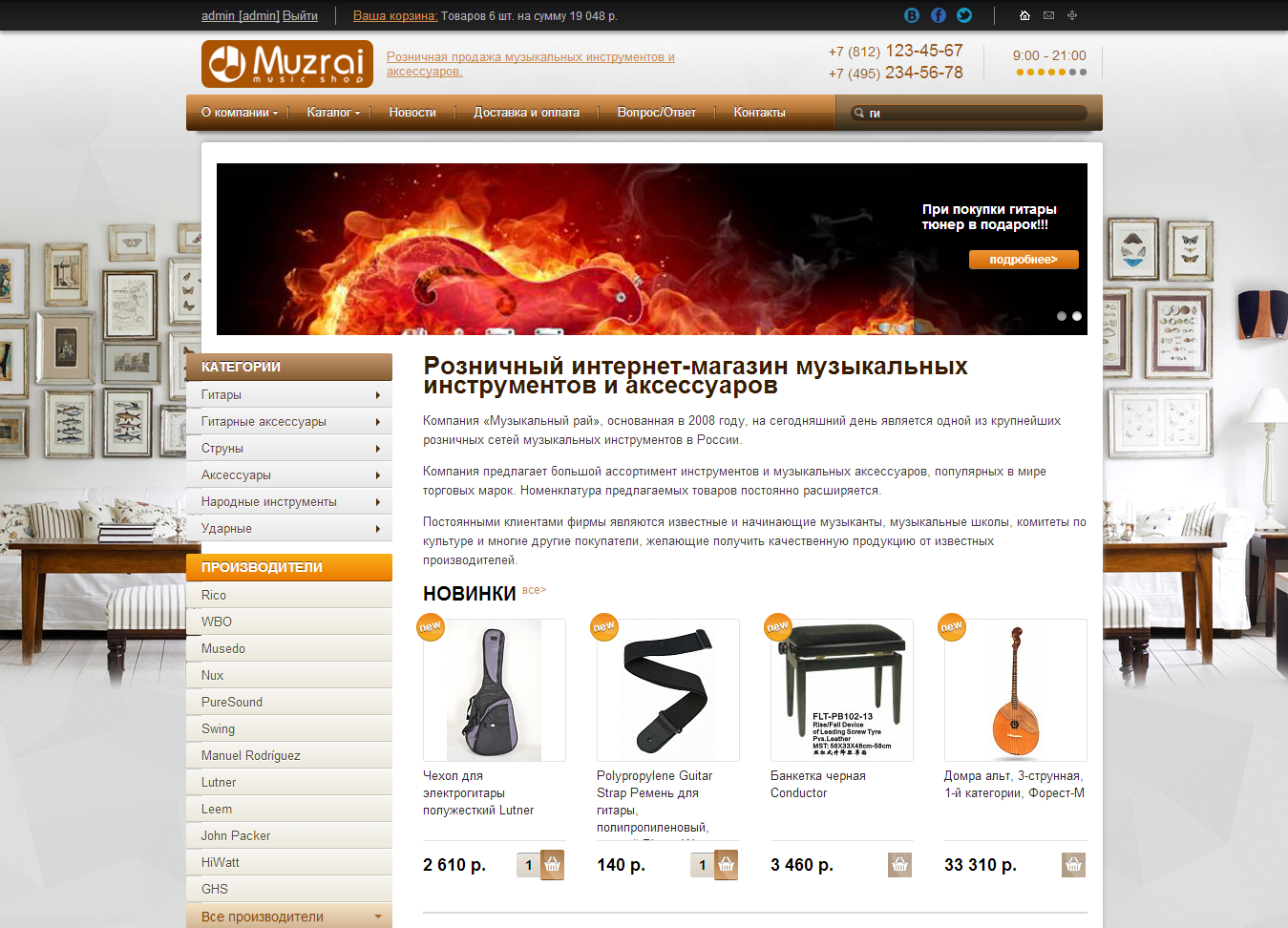 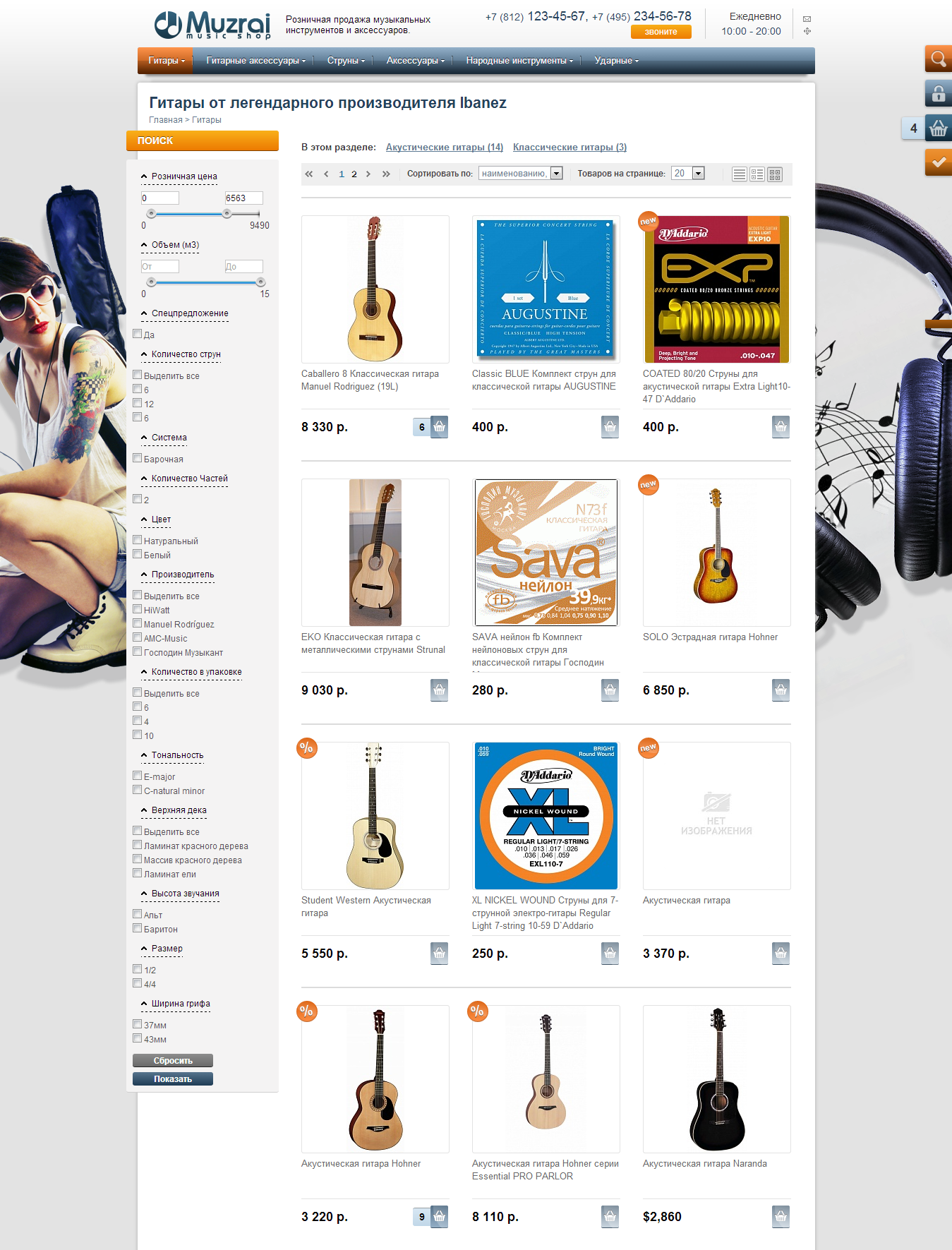 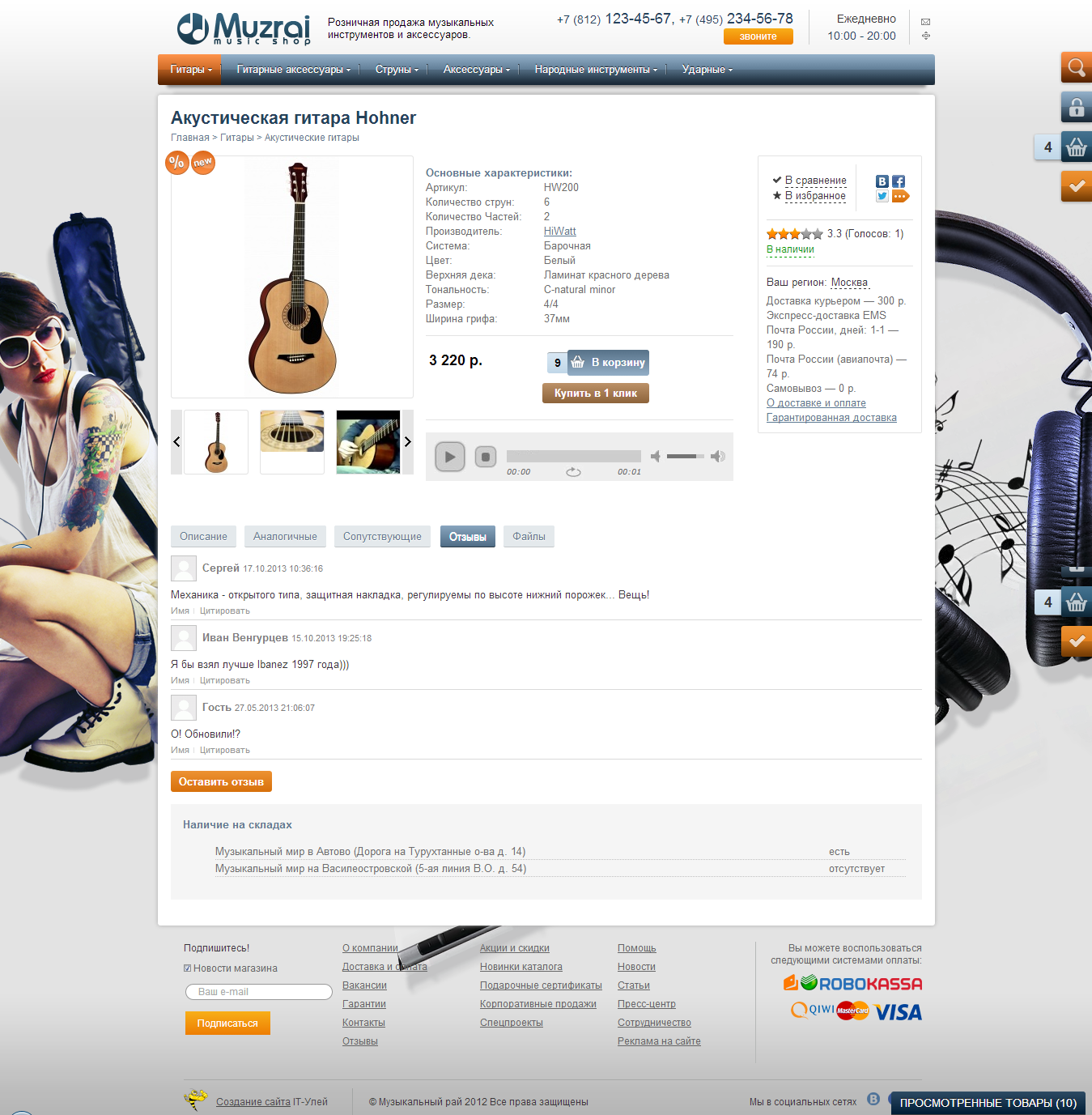 ГОТОВОЕ РЕШЕНИЕ
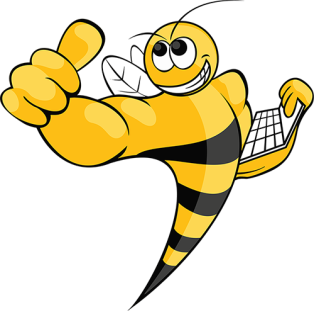 IT-УЛЕЙ
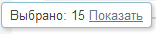 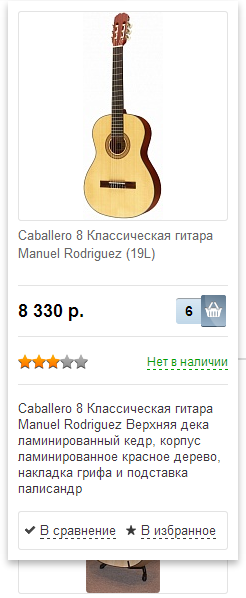 Неопределившийся пользователь
Использует морфологический поиск
Использует параметрический поиск
Использует сравнение
Смотрит отзывы и рейтинги
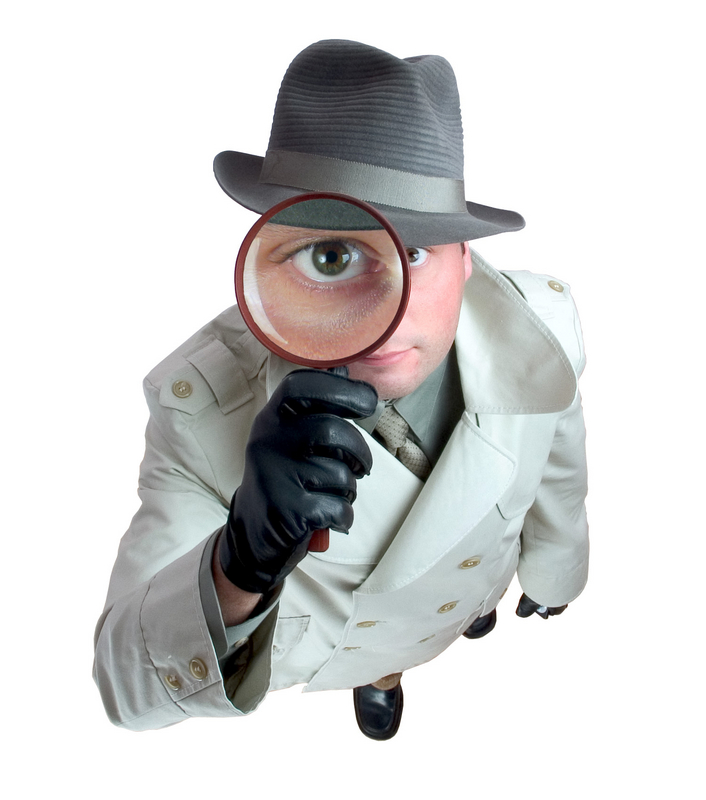 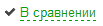 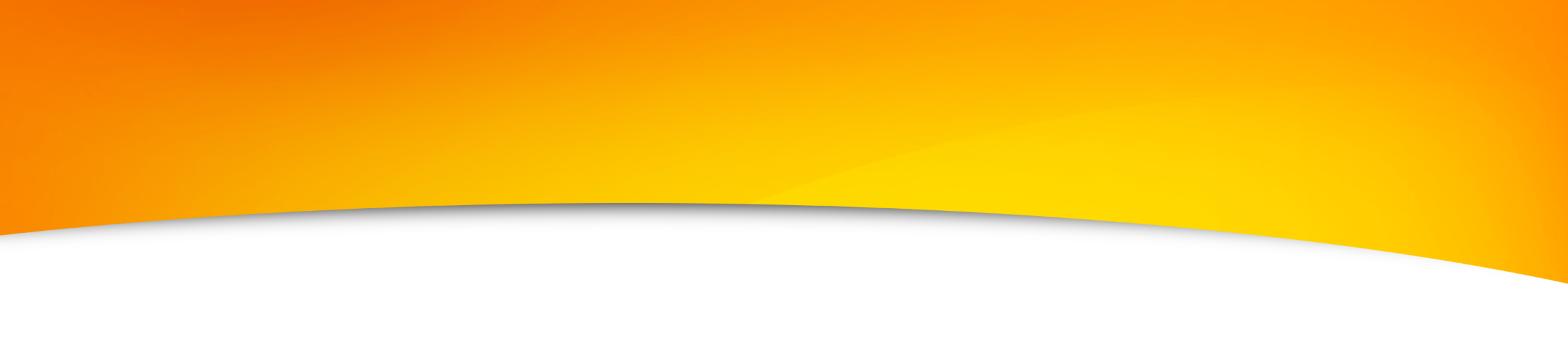 ГОТОВОЕ РЕШЕНИЕ
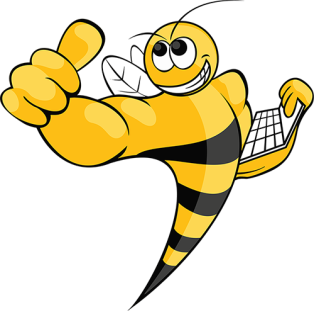 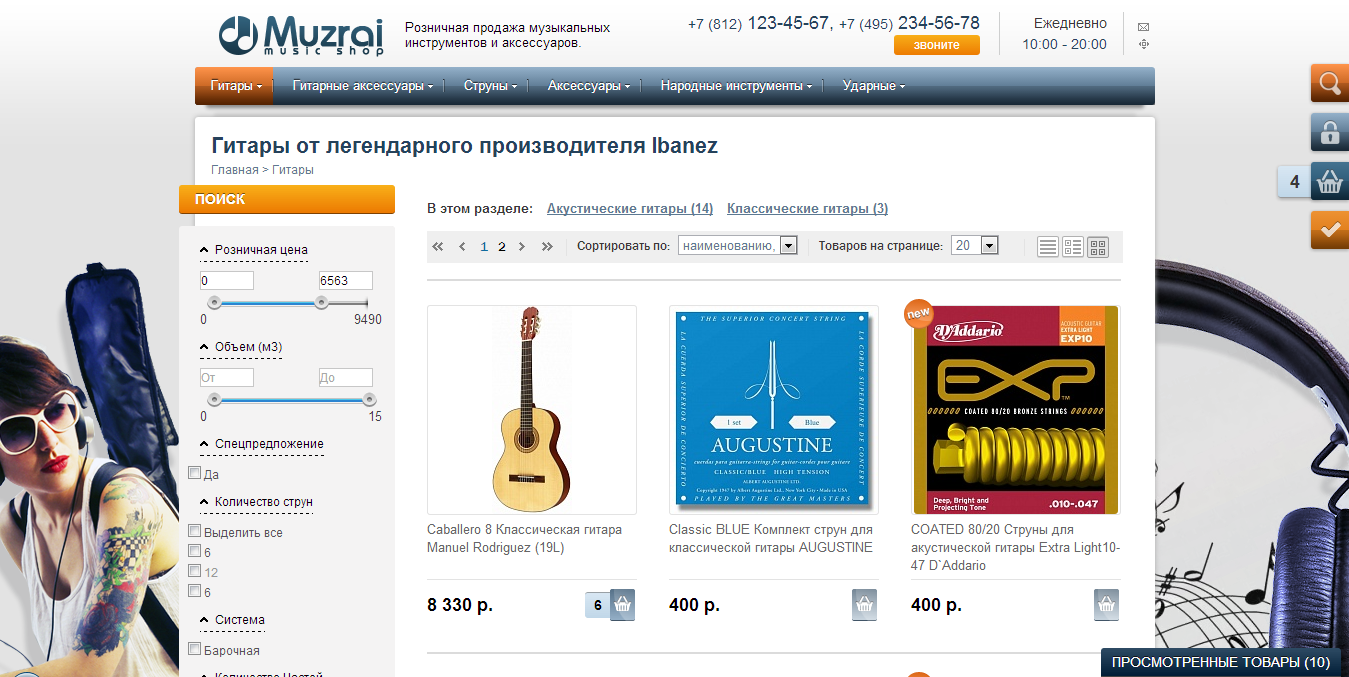 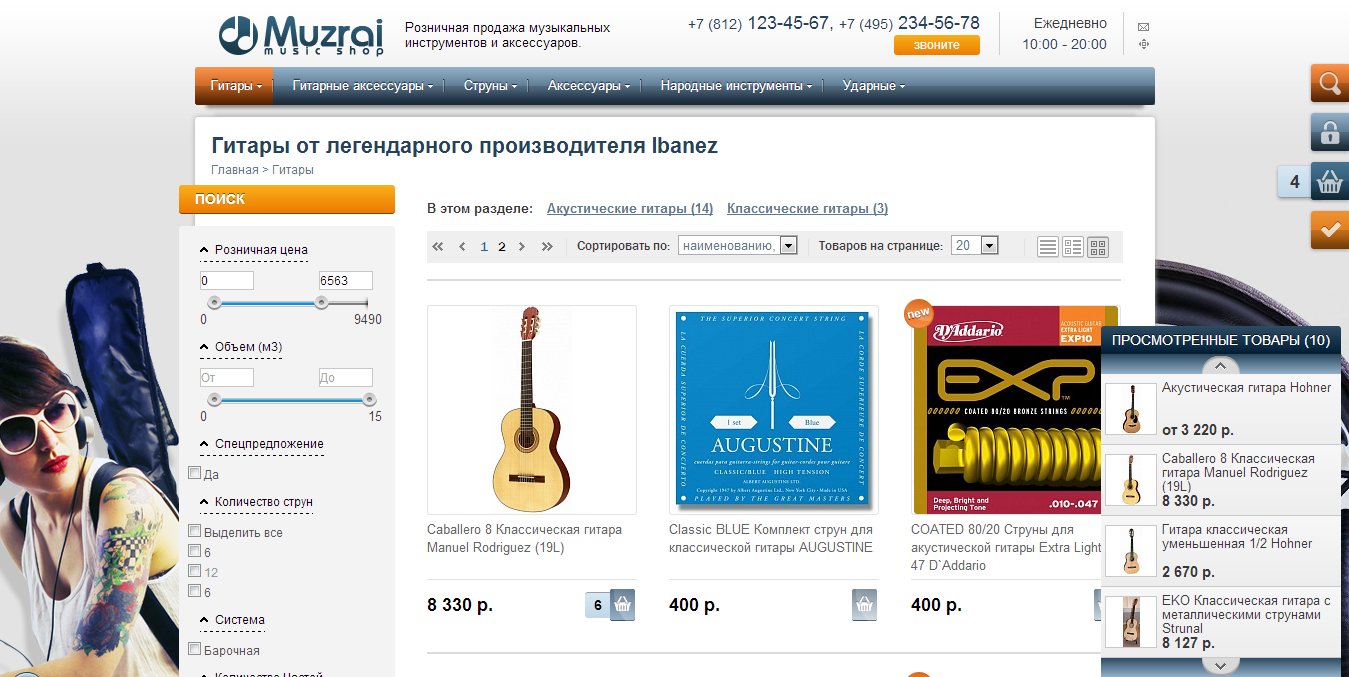 IT-УЛЕЙ
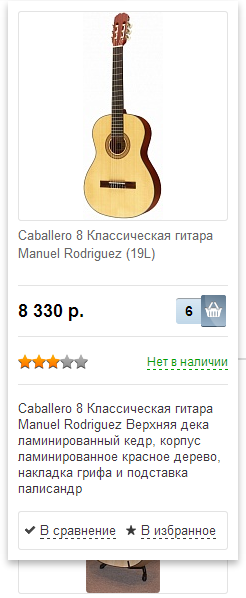 Дополнительные инструменты навигации
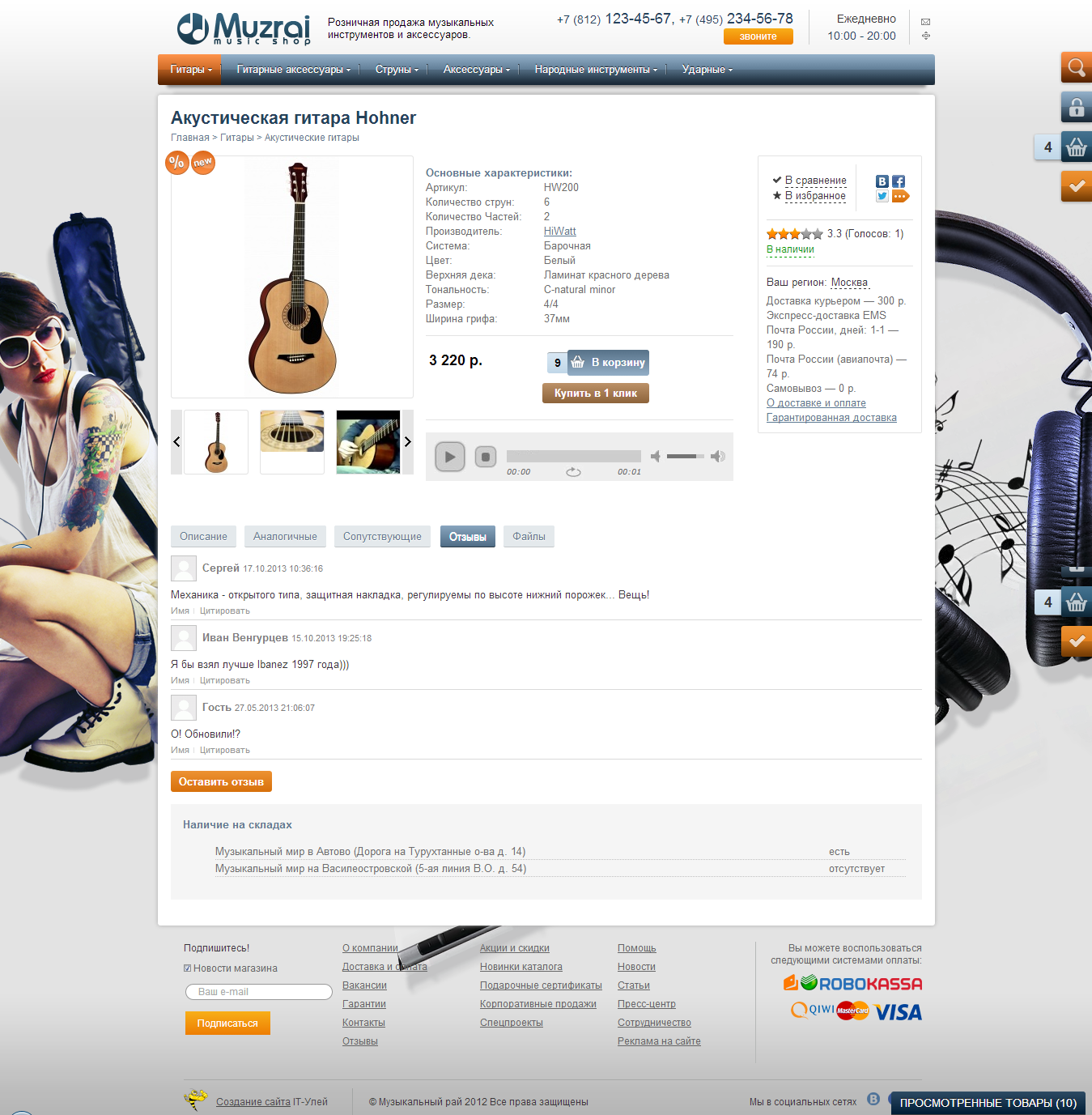 Просмотренные товары
Закладки/Избранное
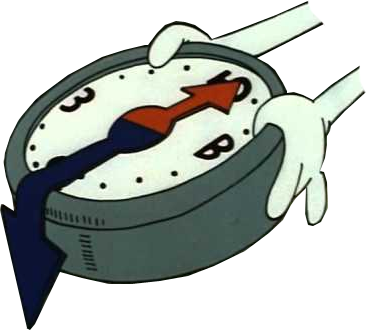 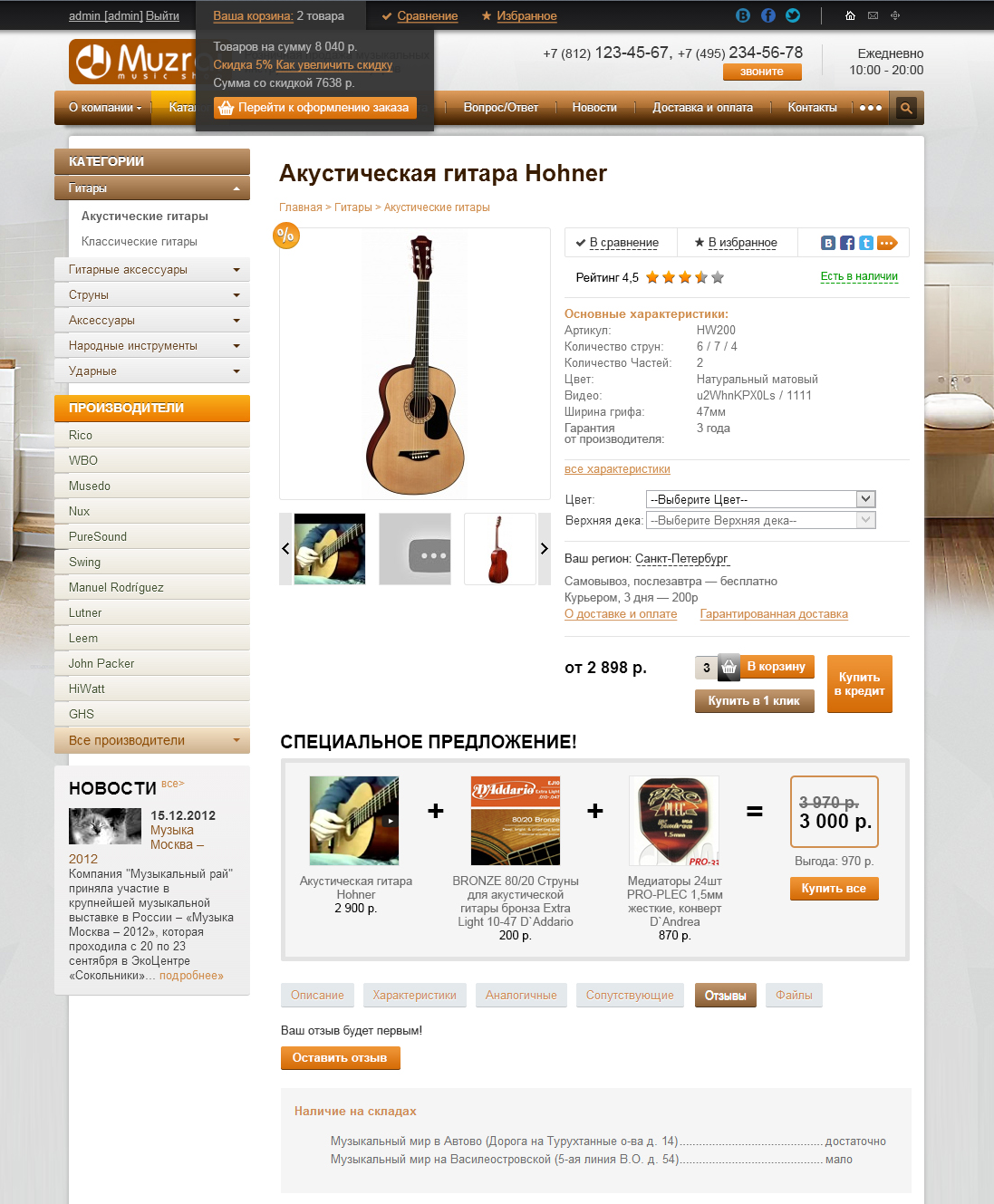 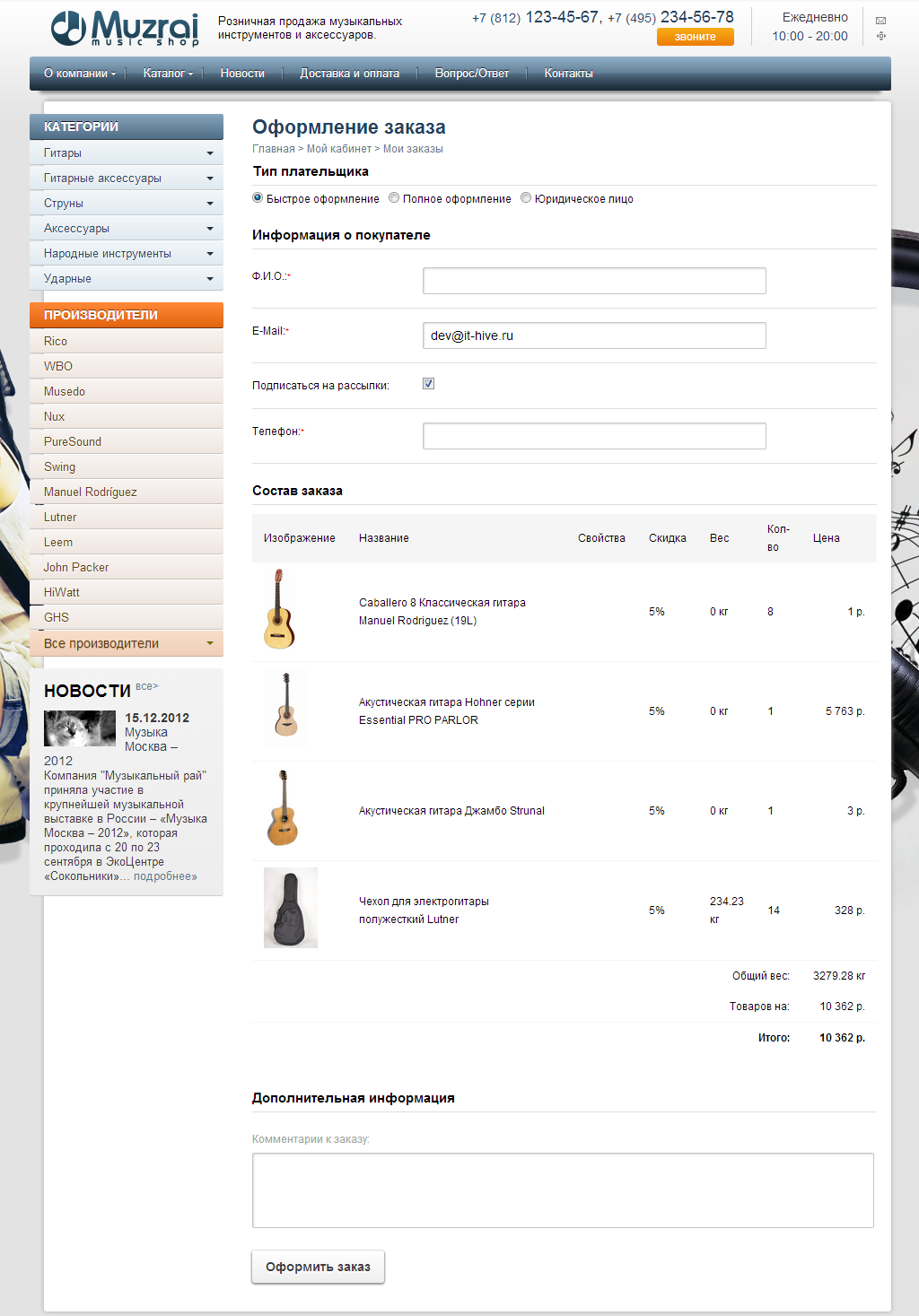 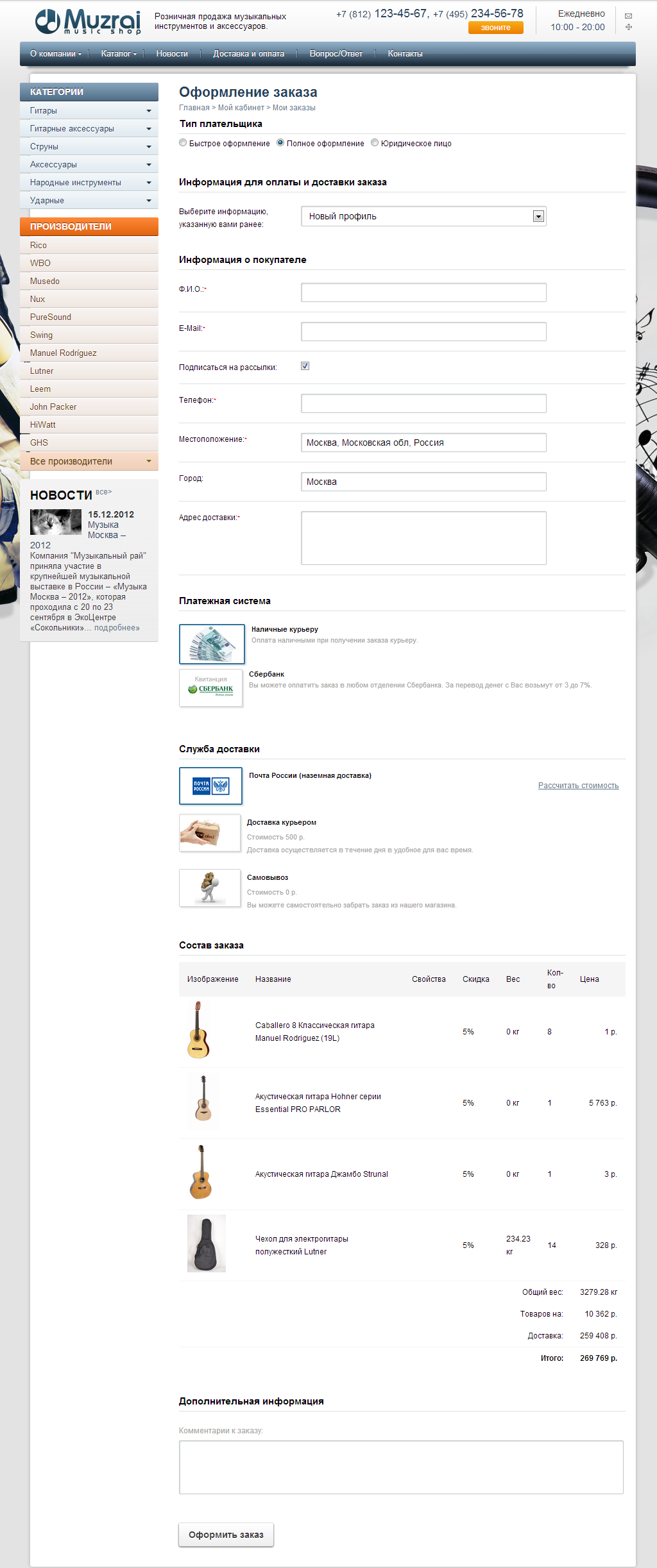 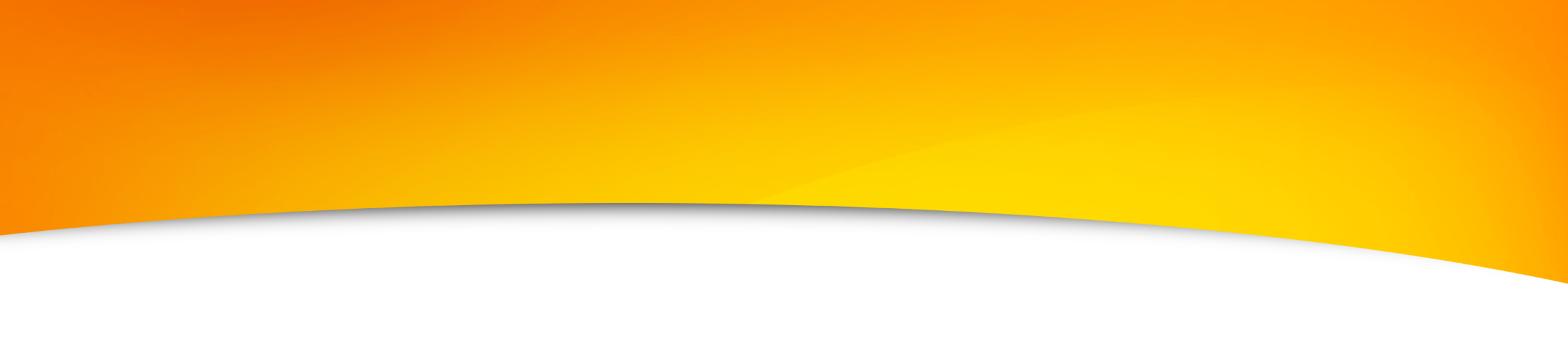 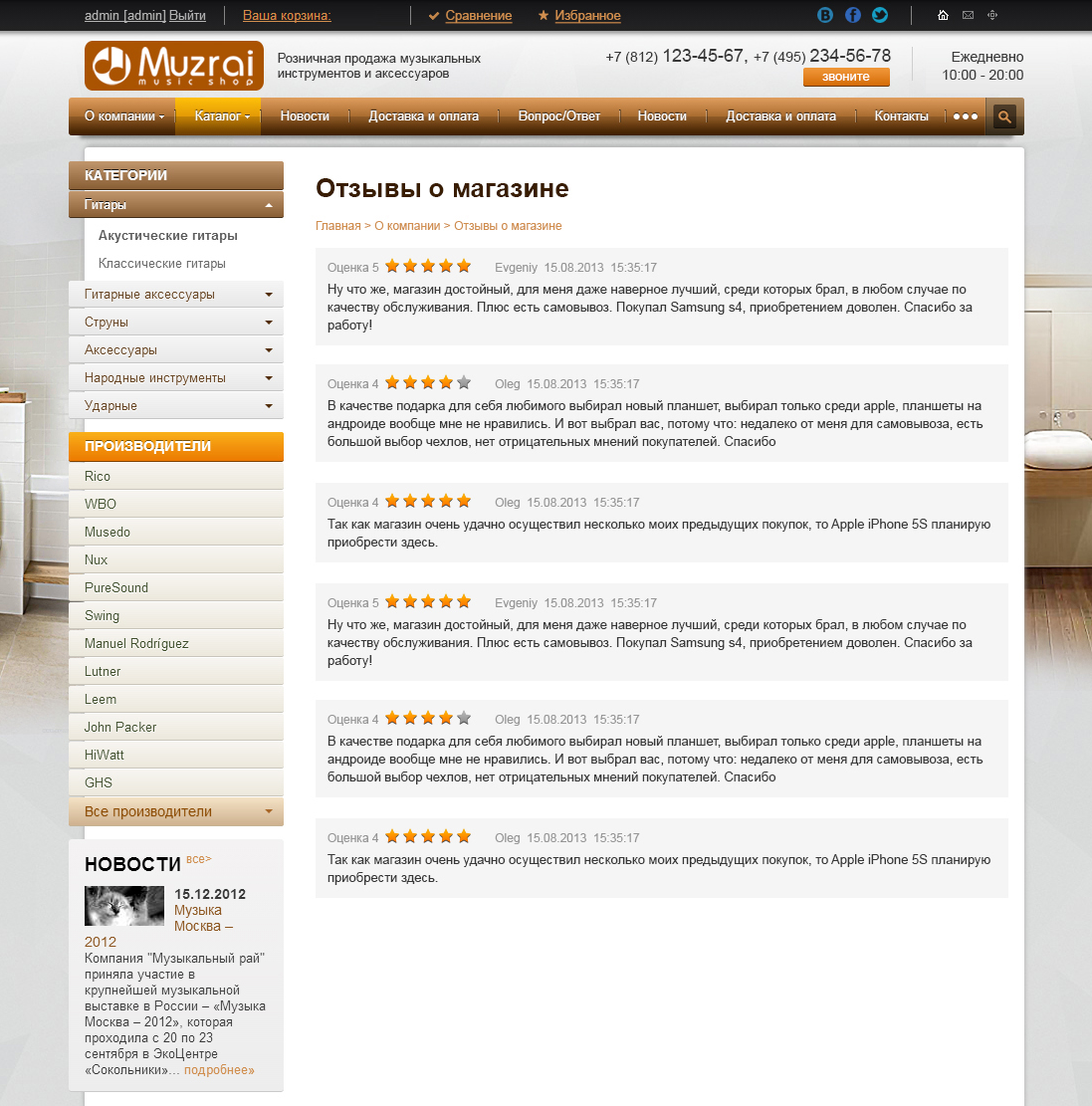 ГОТОВОЕ РЕШЕНИЕ
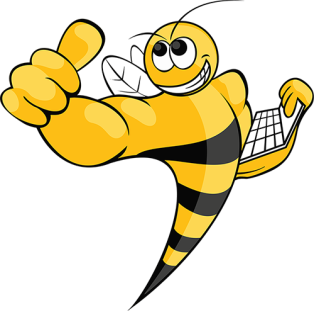 IT-УЛЕЙ
Определяемся «Где купить?»
Цена
Отзывы о магазине
Акции, бонусные программы,онлайн кредит
Удобная доставка и оплата
Цена с доставкой
Удобное оформление заказа
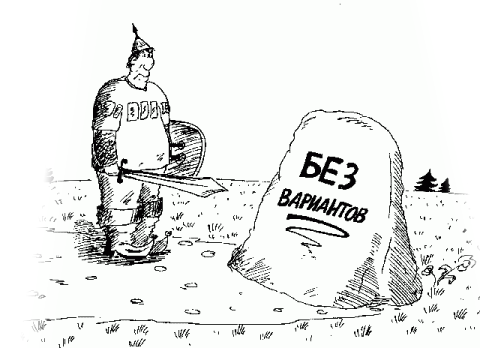 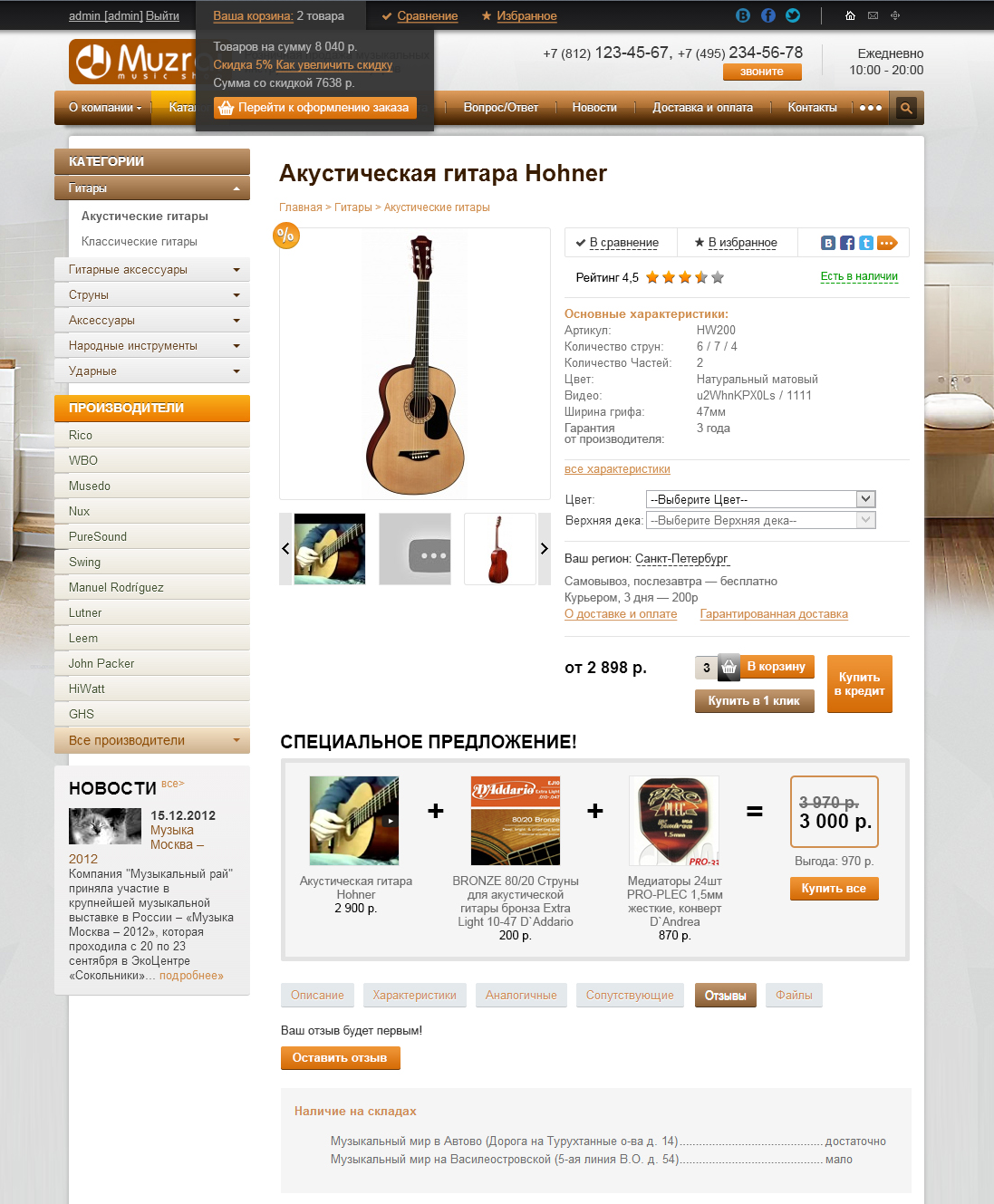 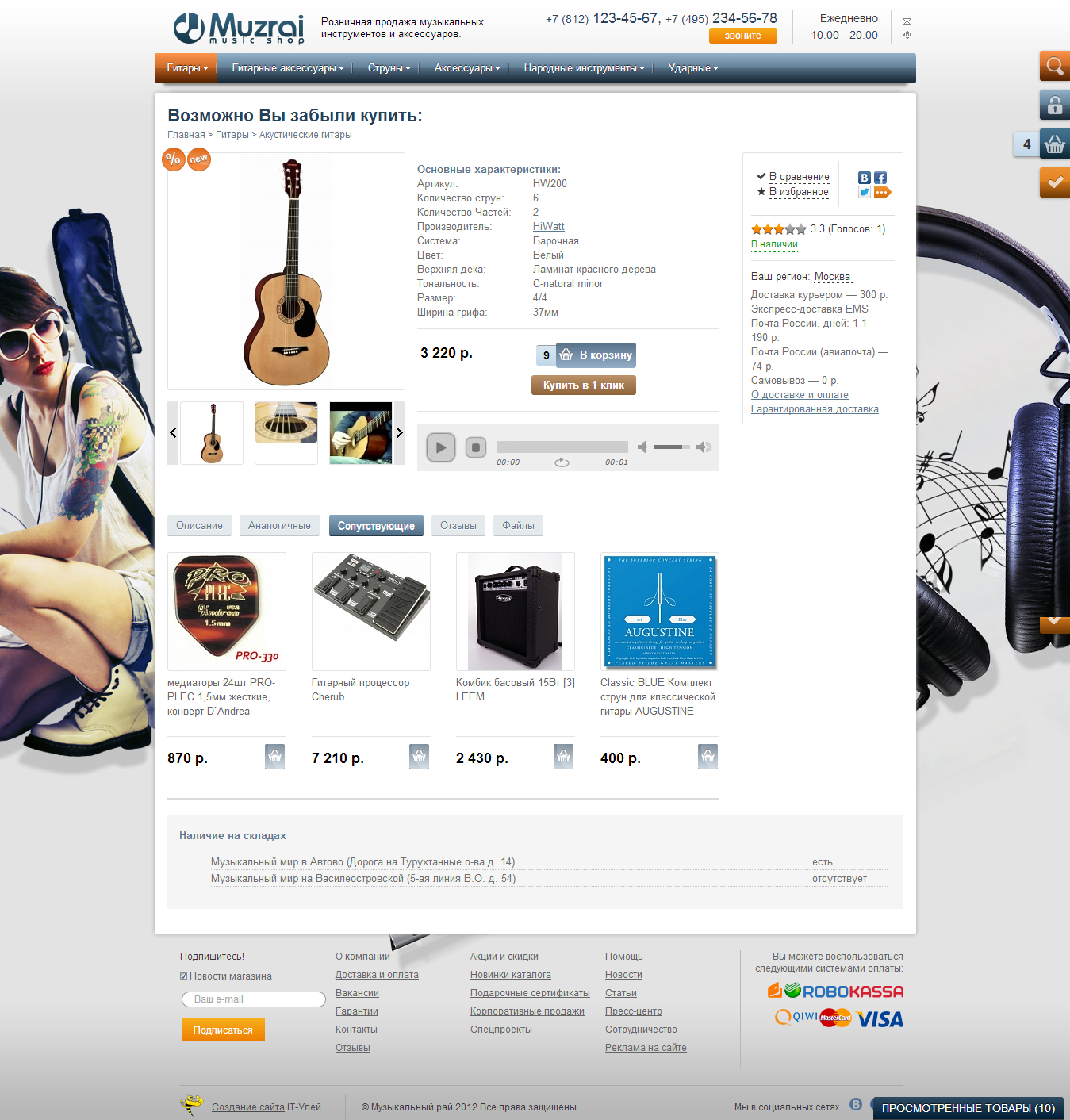 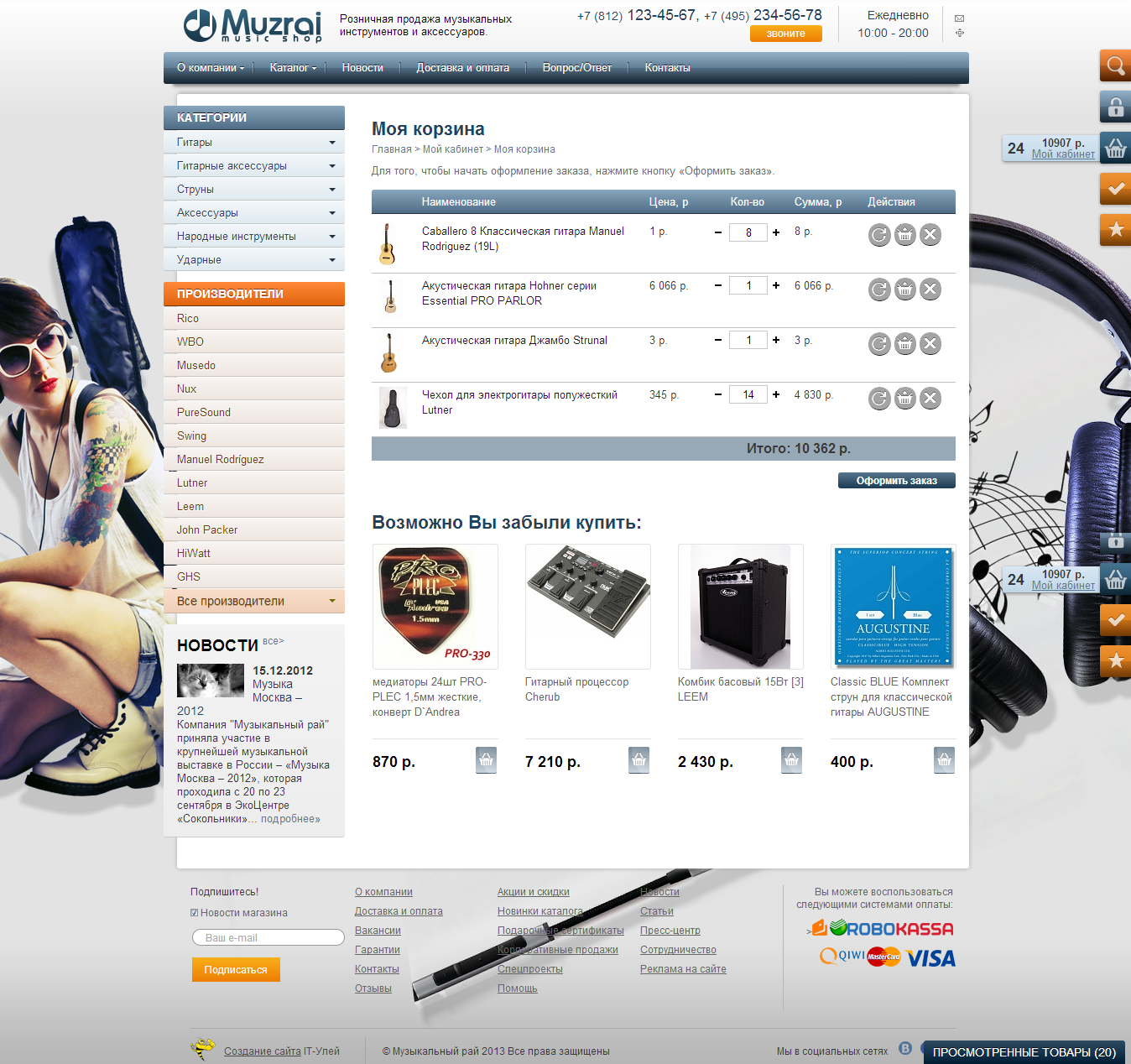 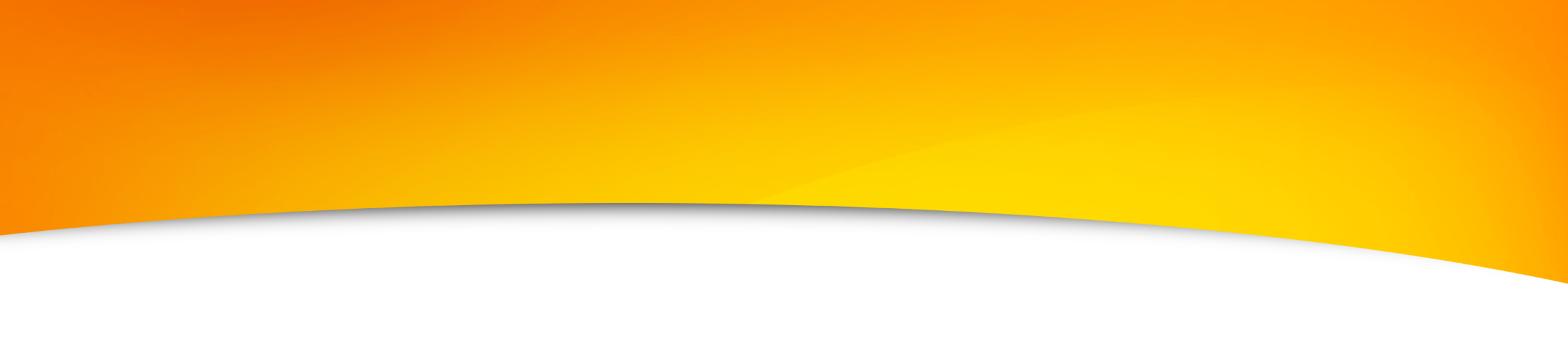 ГОТОВОЕ РЕШЕНИЕ
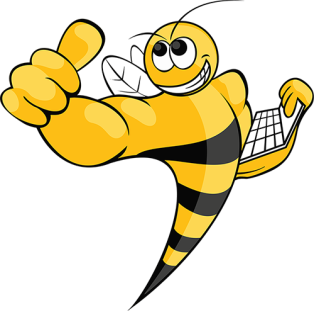 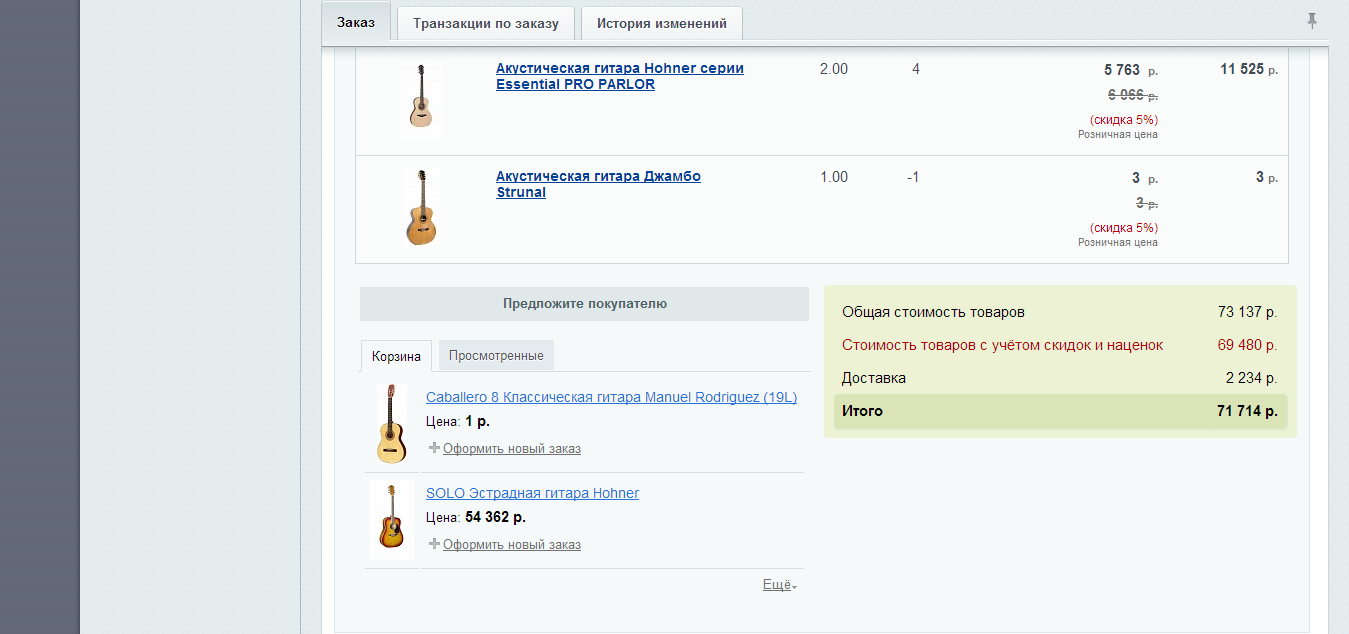 IT-УЛЕЙ
Увеличение средней суммы чека
Сопутствующие товары на странице товара
Сопутствующие товары в корзине
Наборы/Бандлы
«Предложите клиенту» в админке
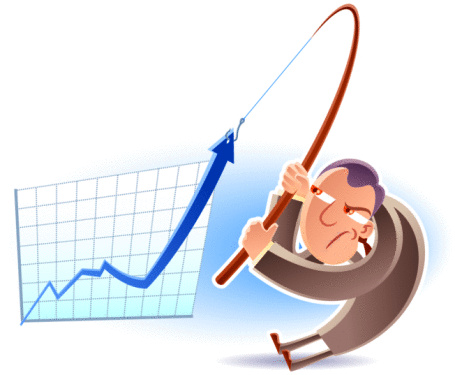 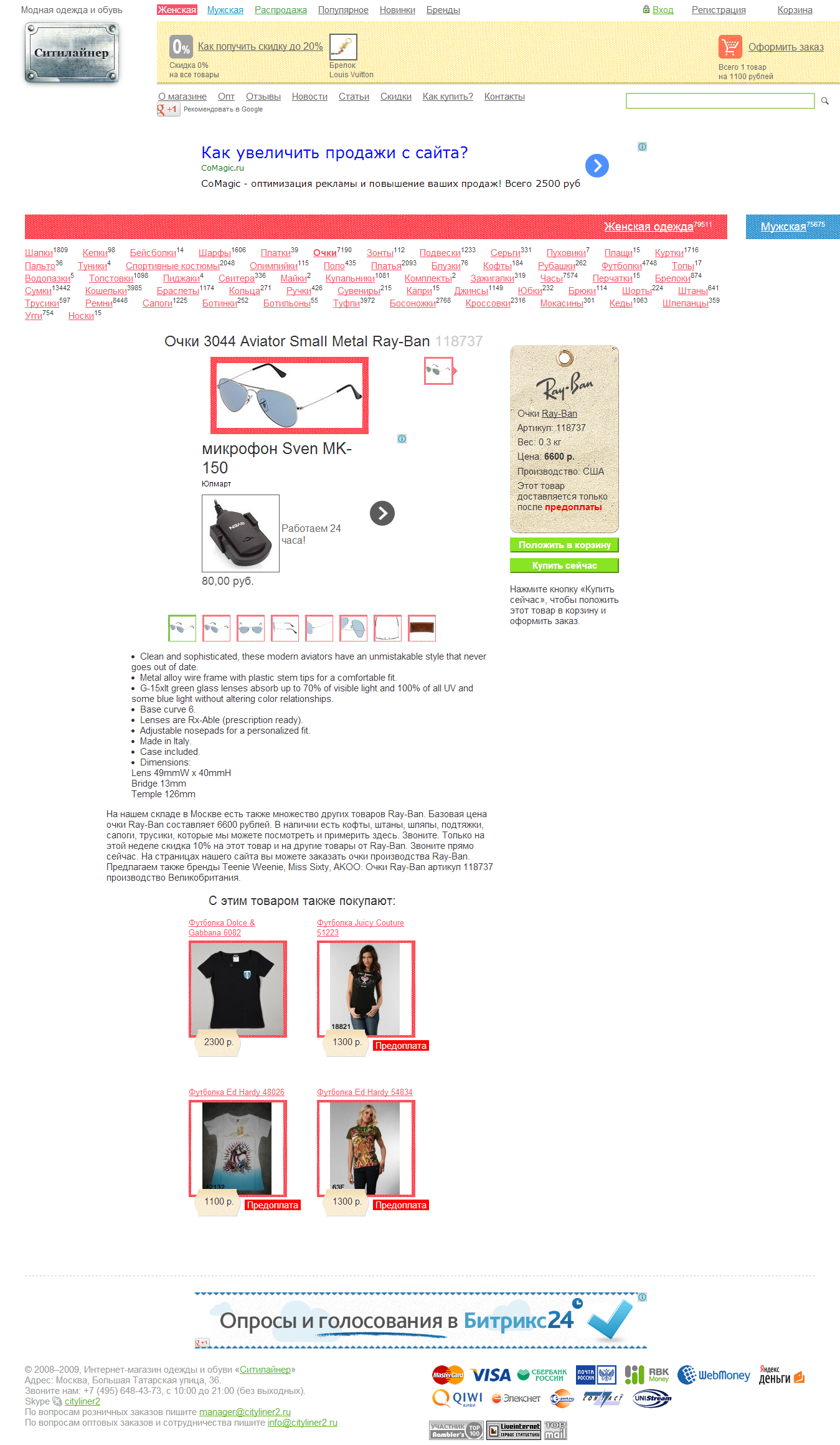 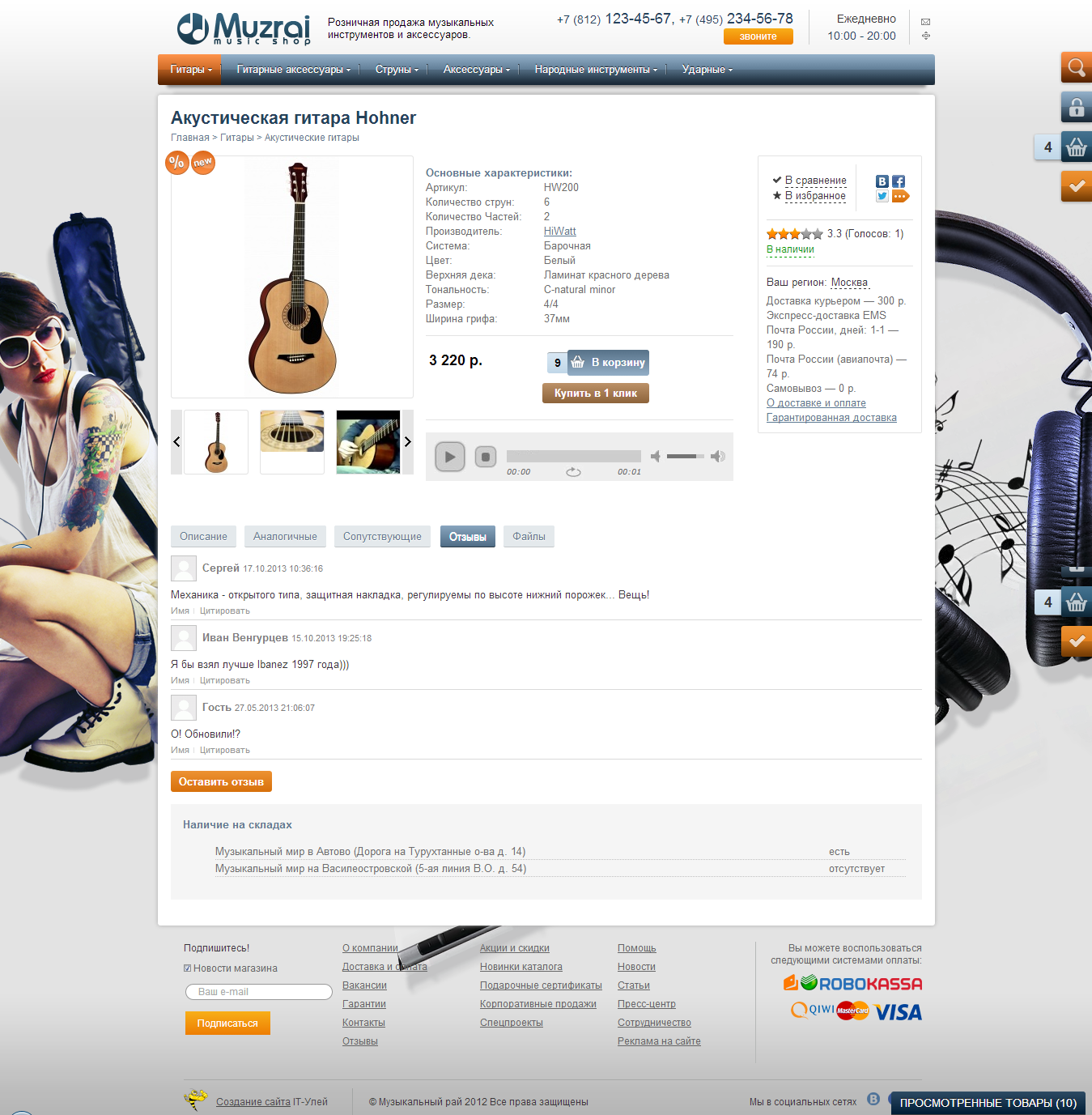 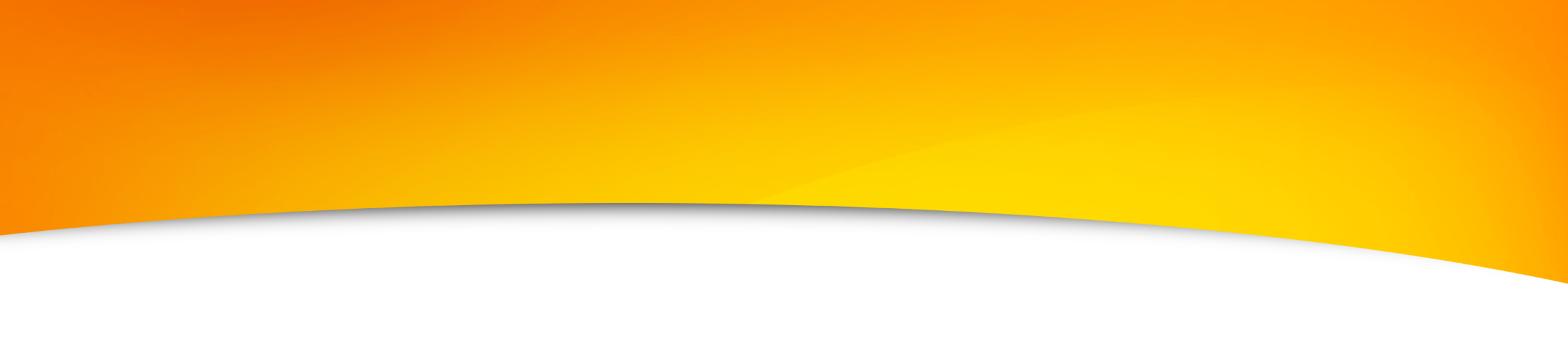 ГОТОВОЕ РЕШЕНИЕ
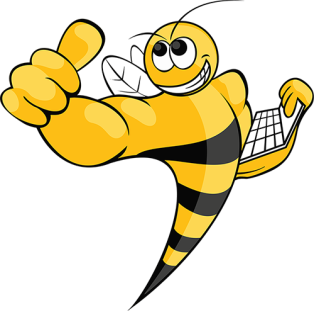 IT-УЛЕЙ
Как уменьшить отказы?
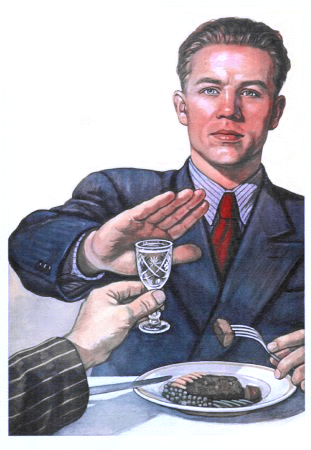 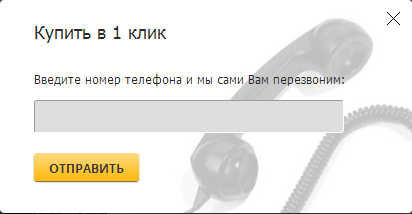 Онлайн-консультант
Обратный звонок
Заказ в 1 клик
Ремаркетинг
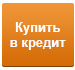 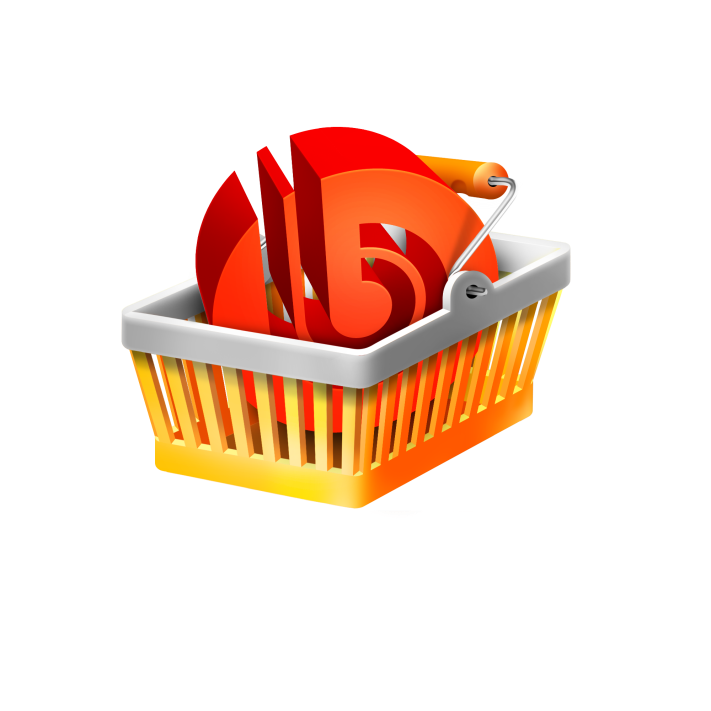 «Универсальный Интернет-магазин»
Доступен в каталоге Marketplace 1С-Битрикс за 19 900 руб.
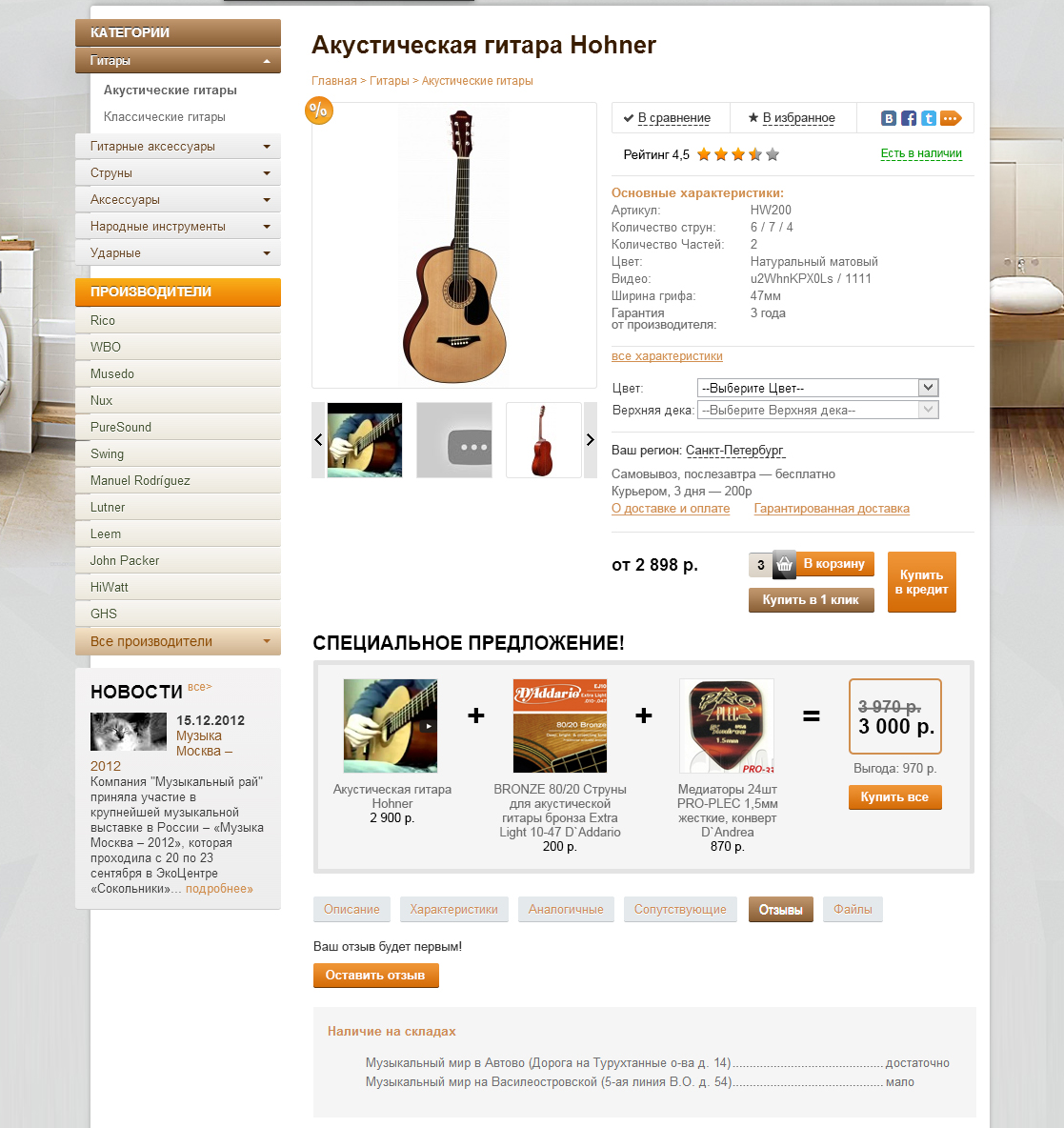 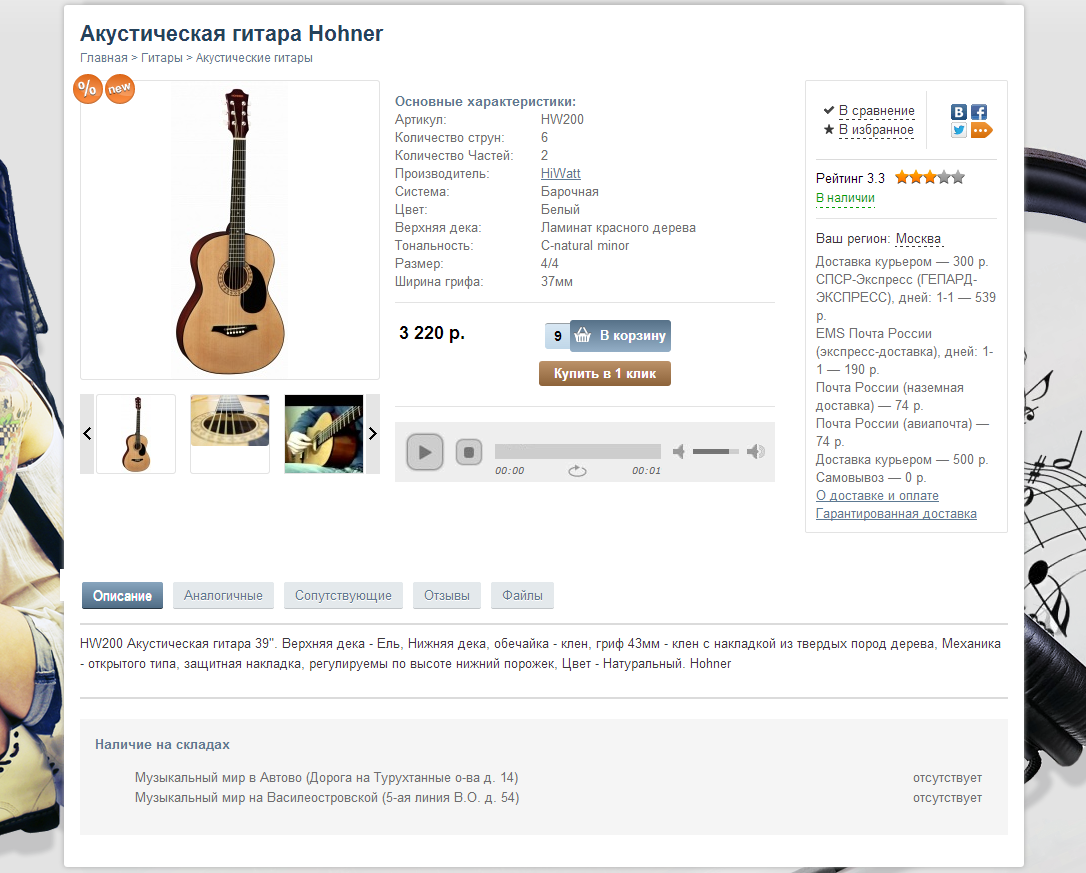 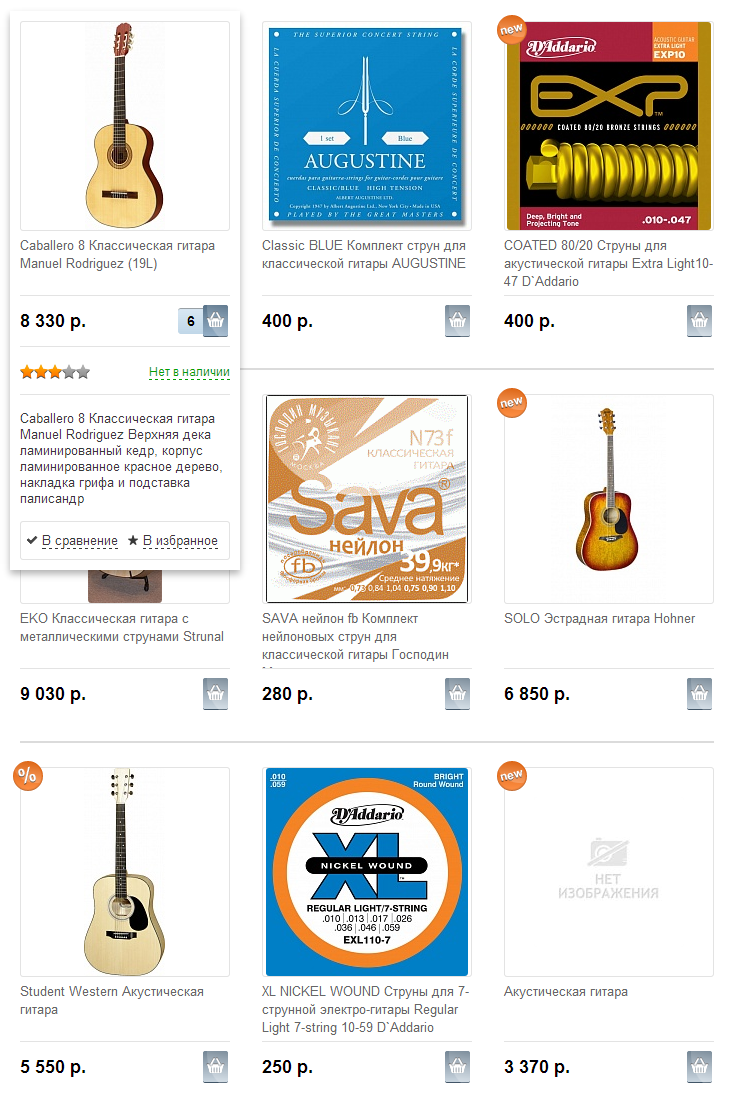 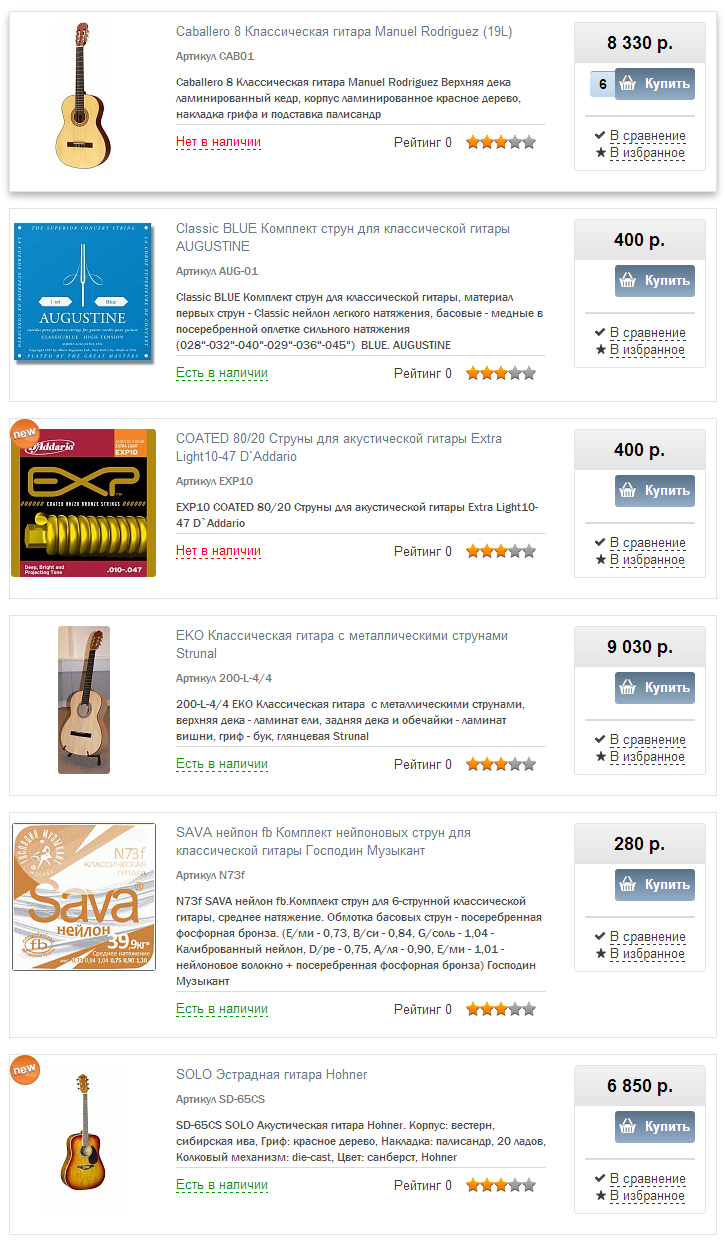 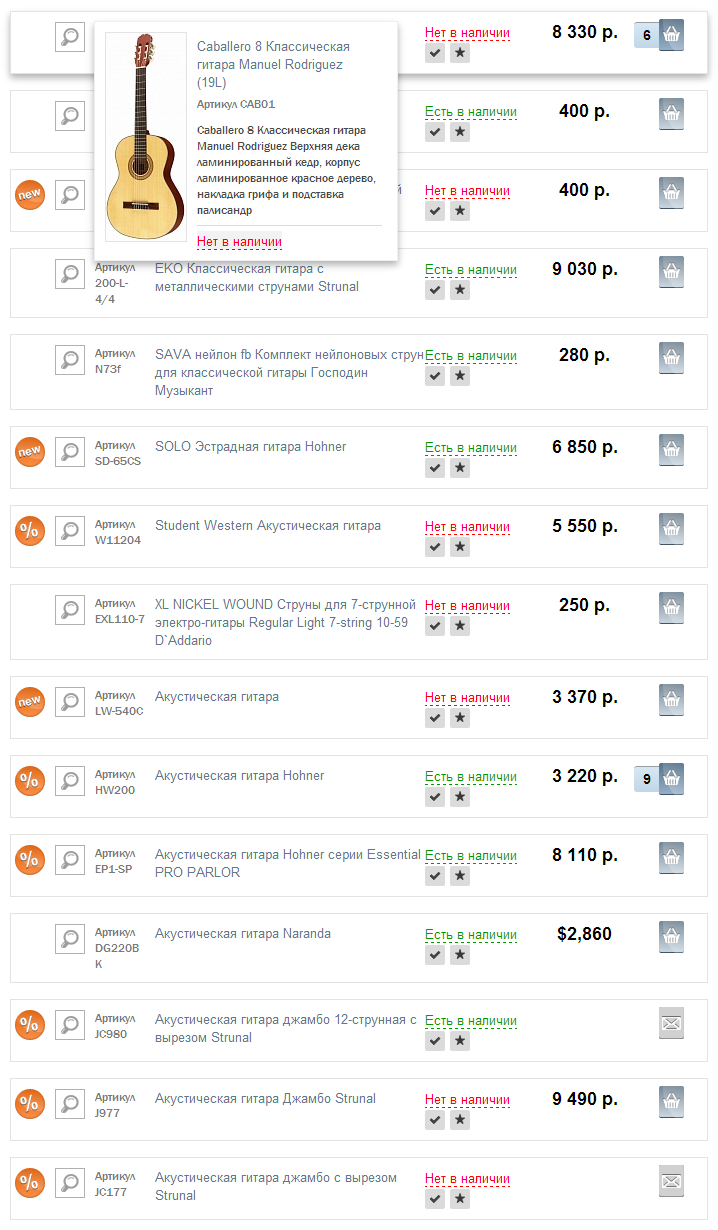 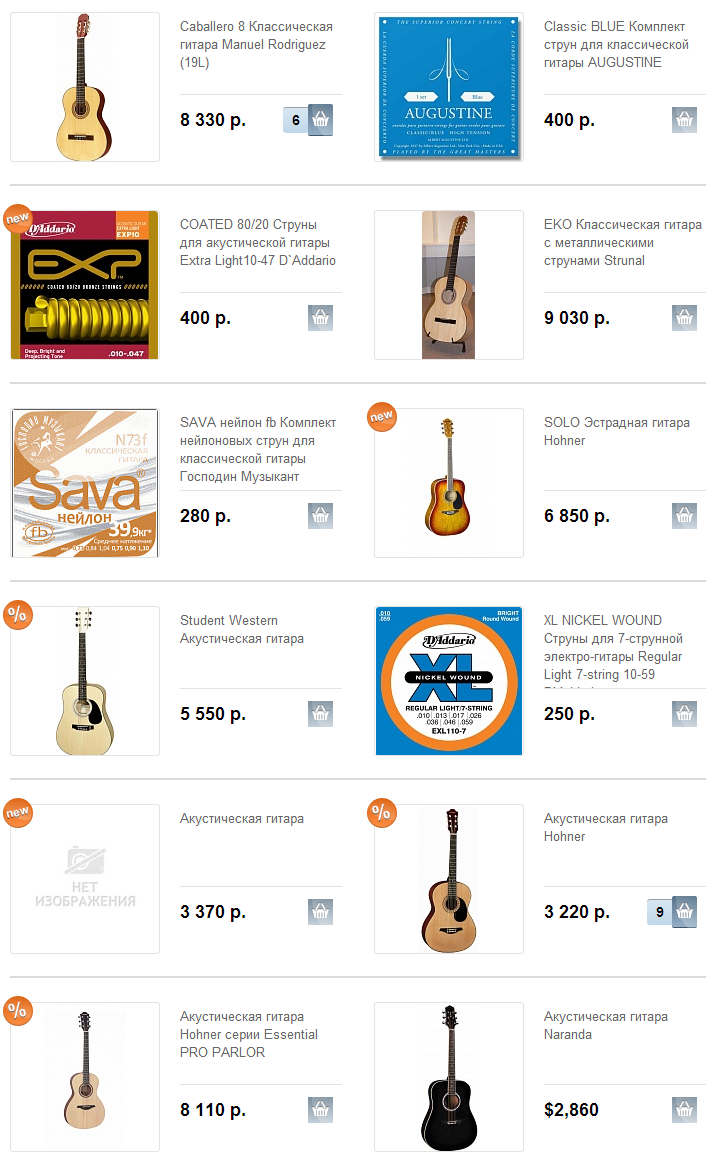 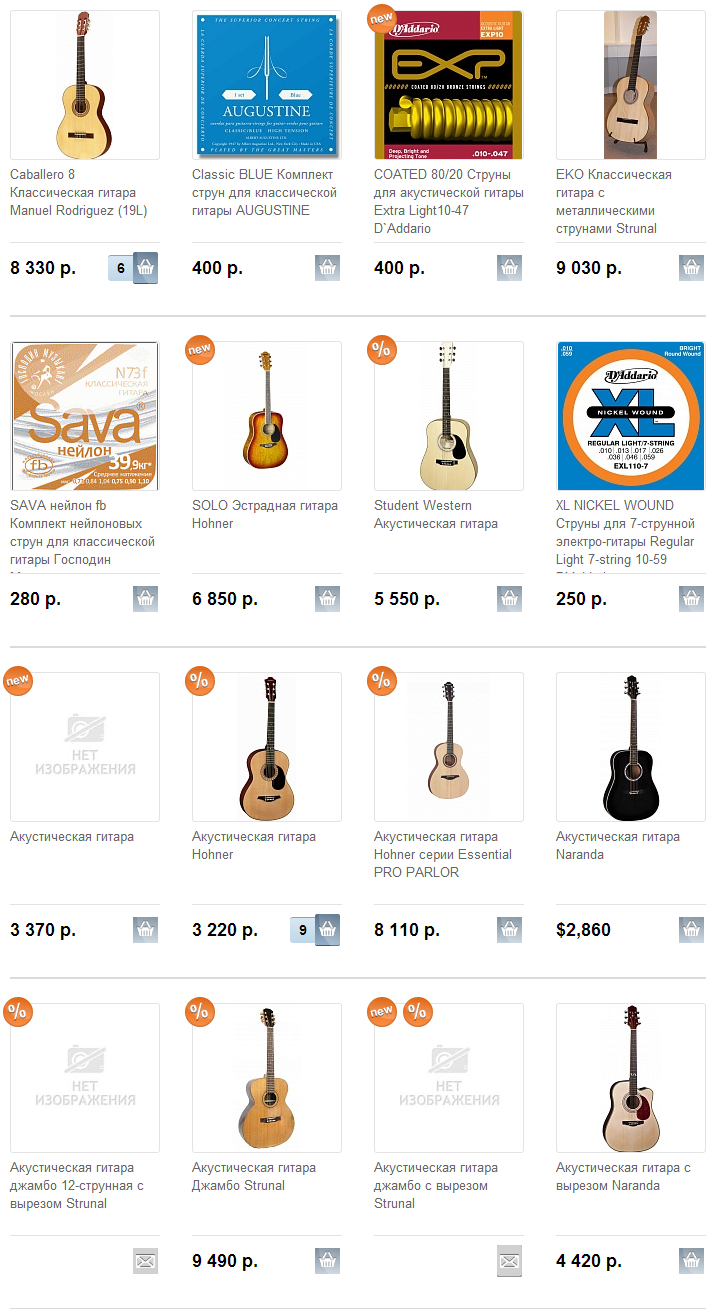 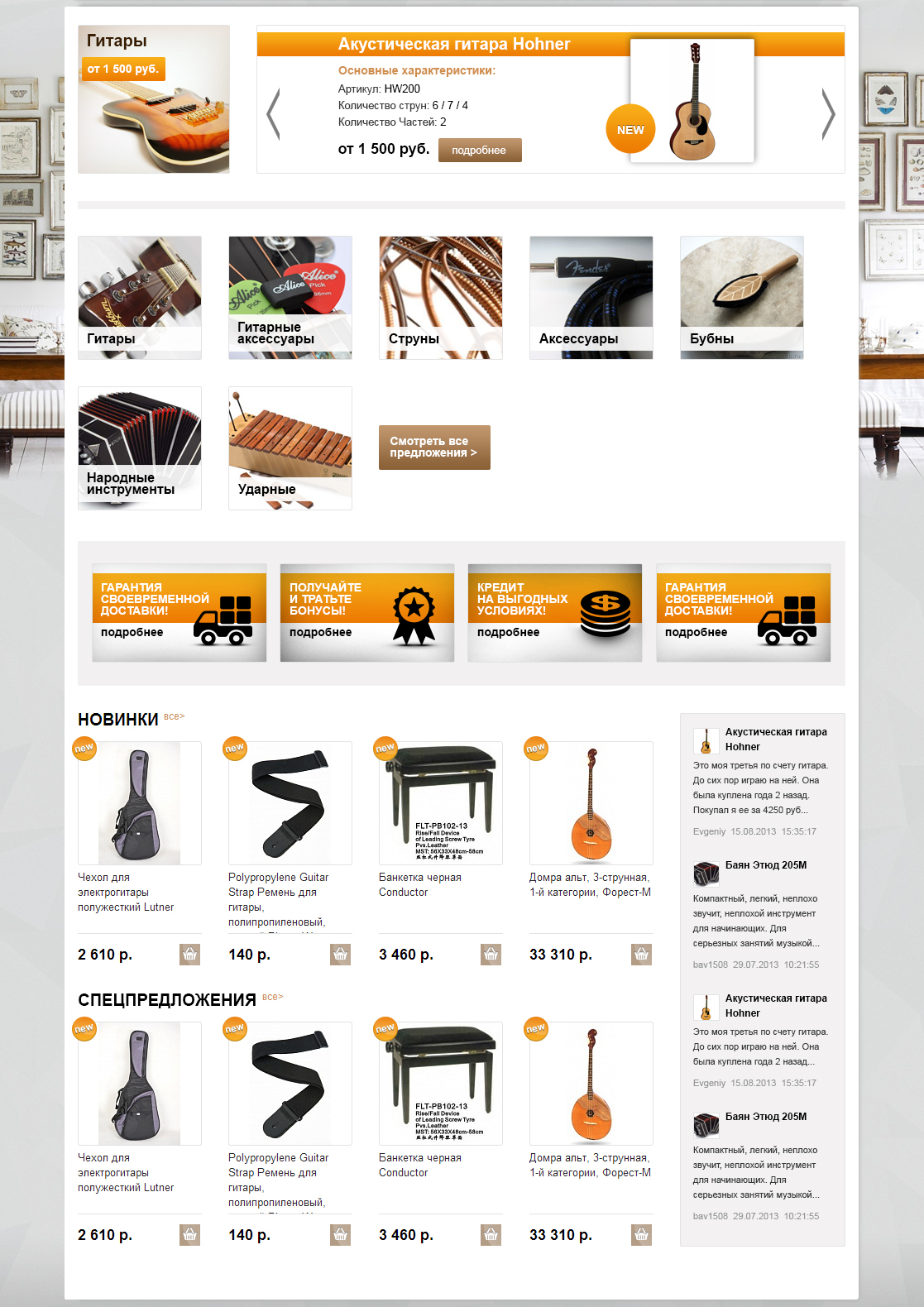 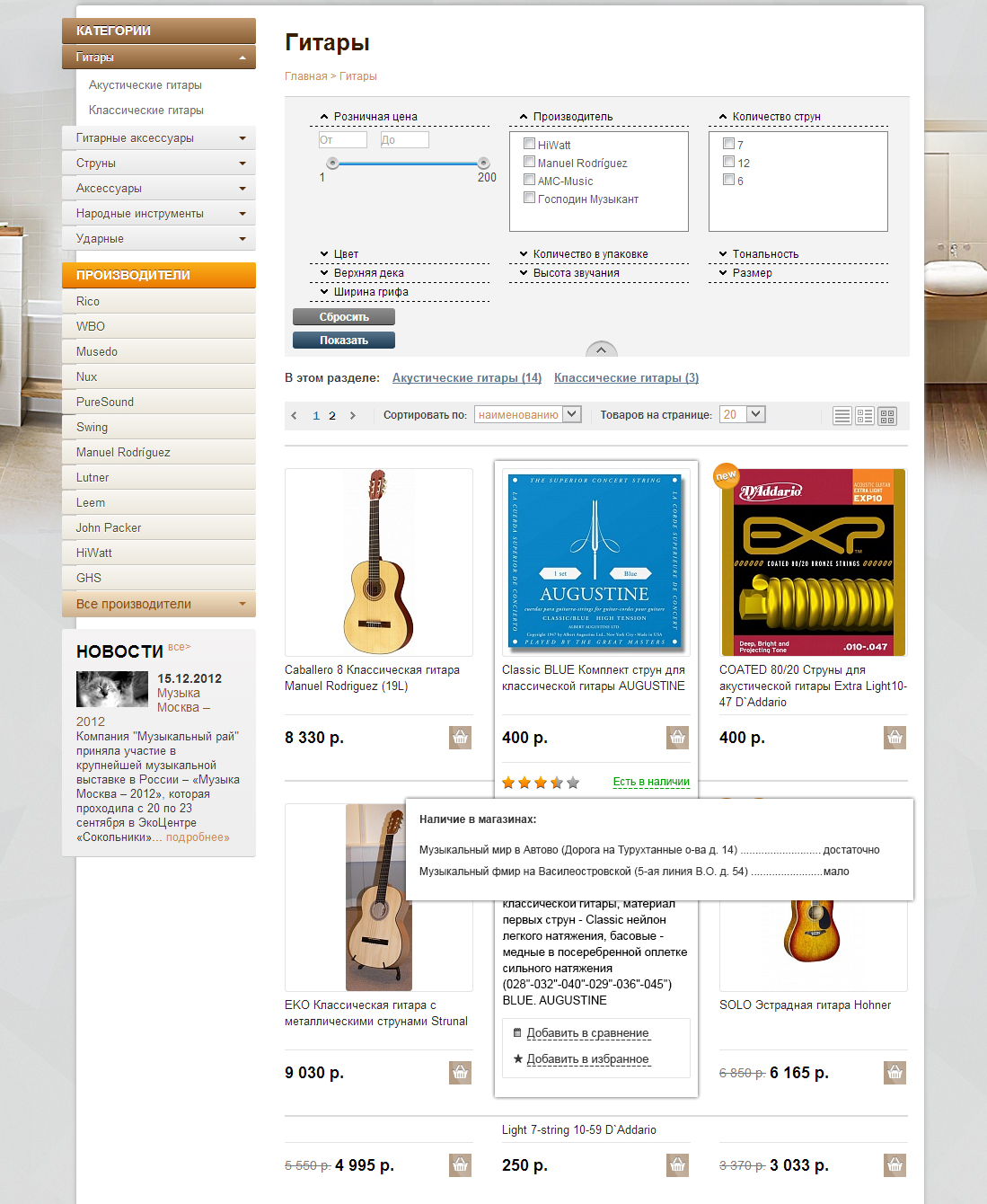 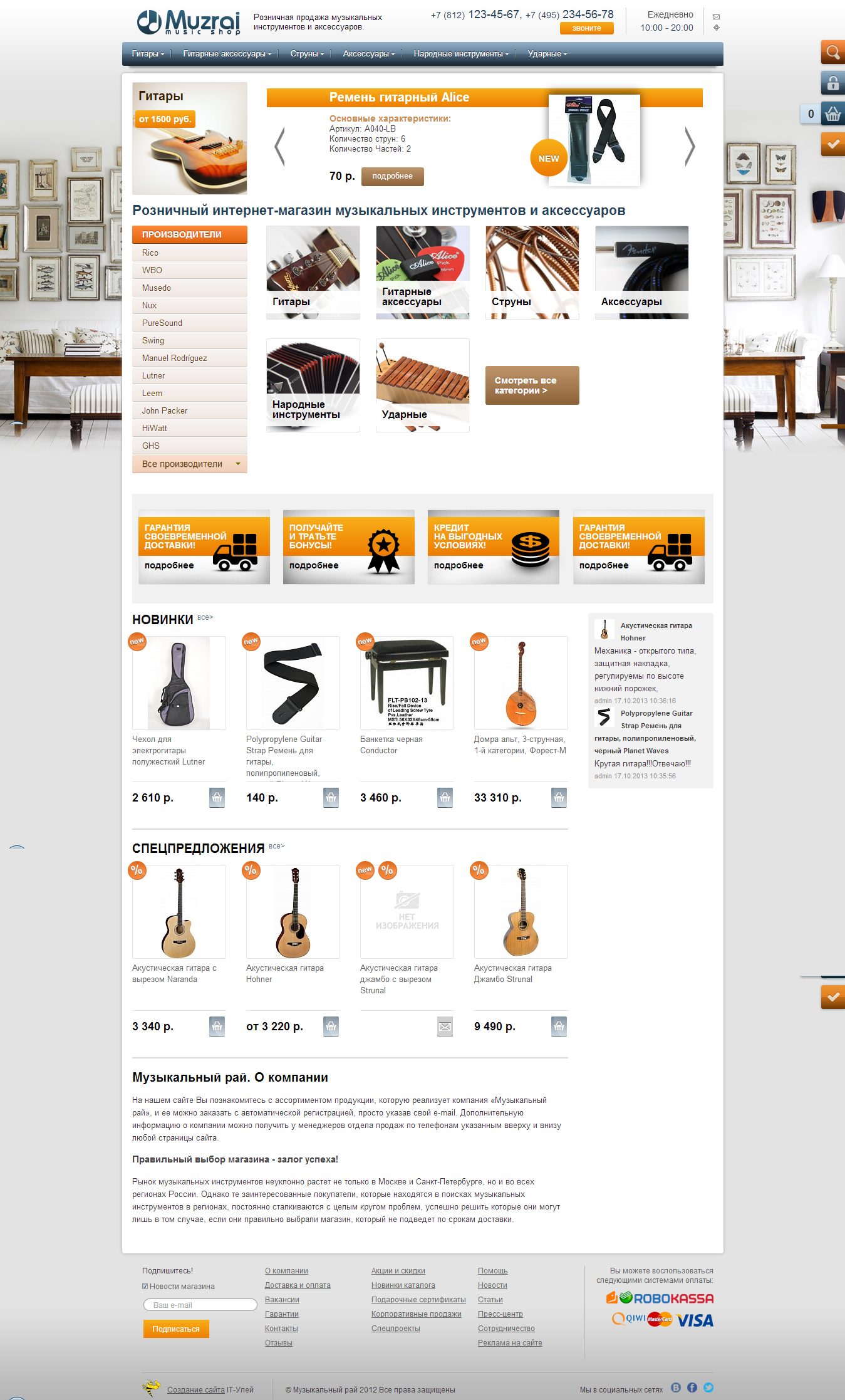 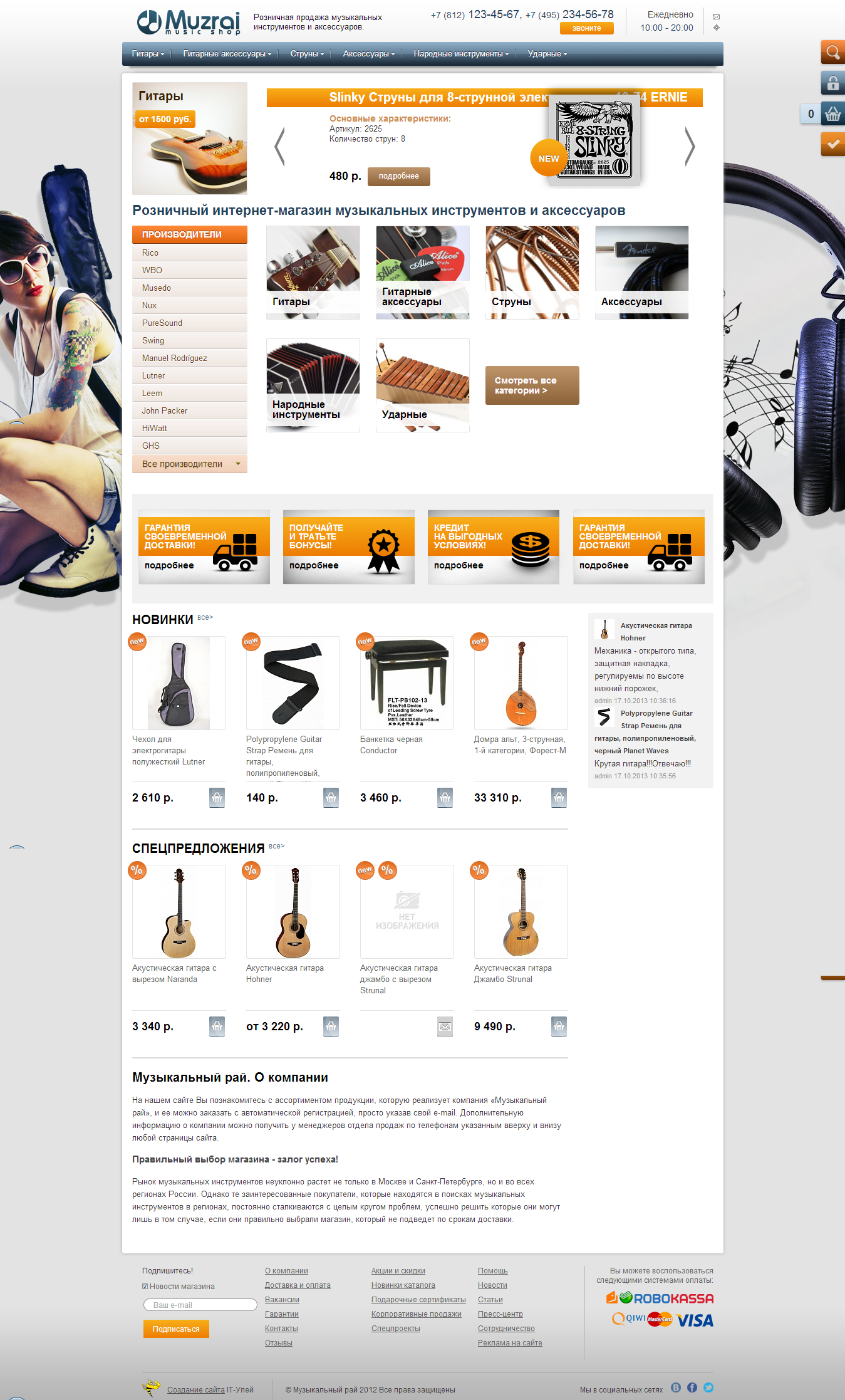 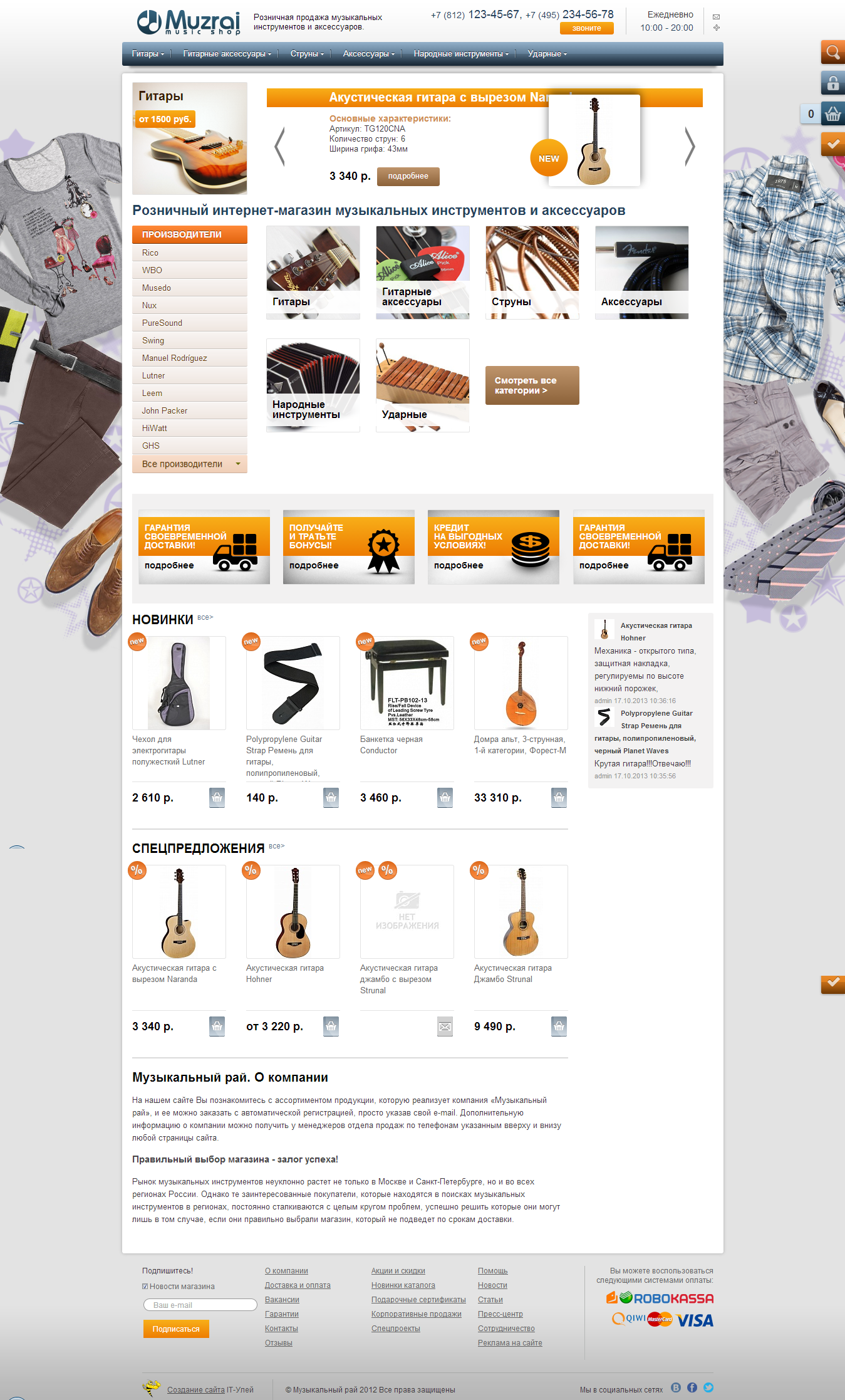 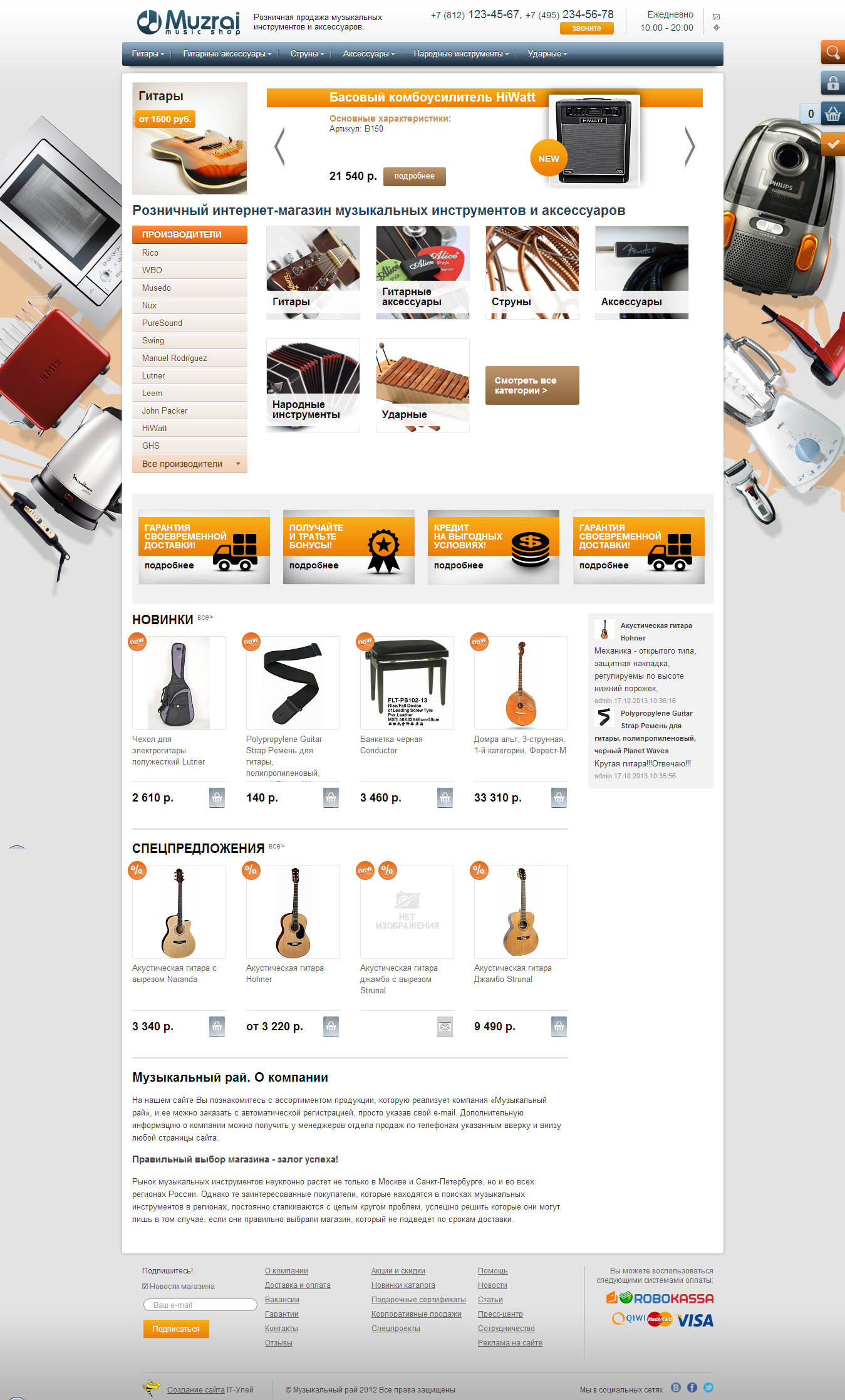 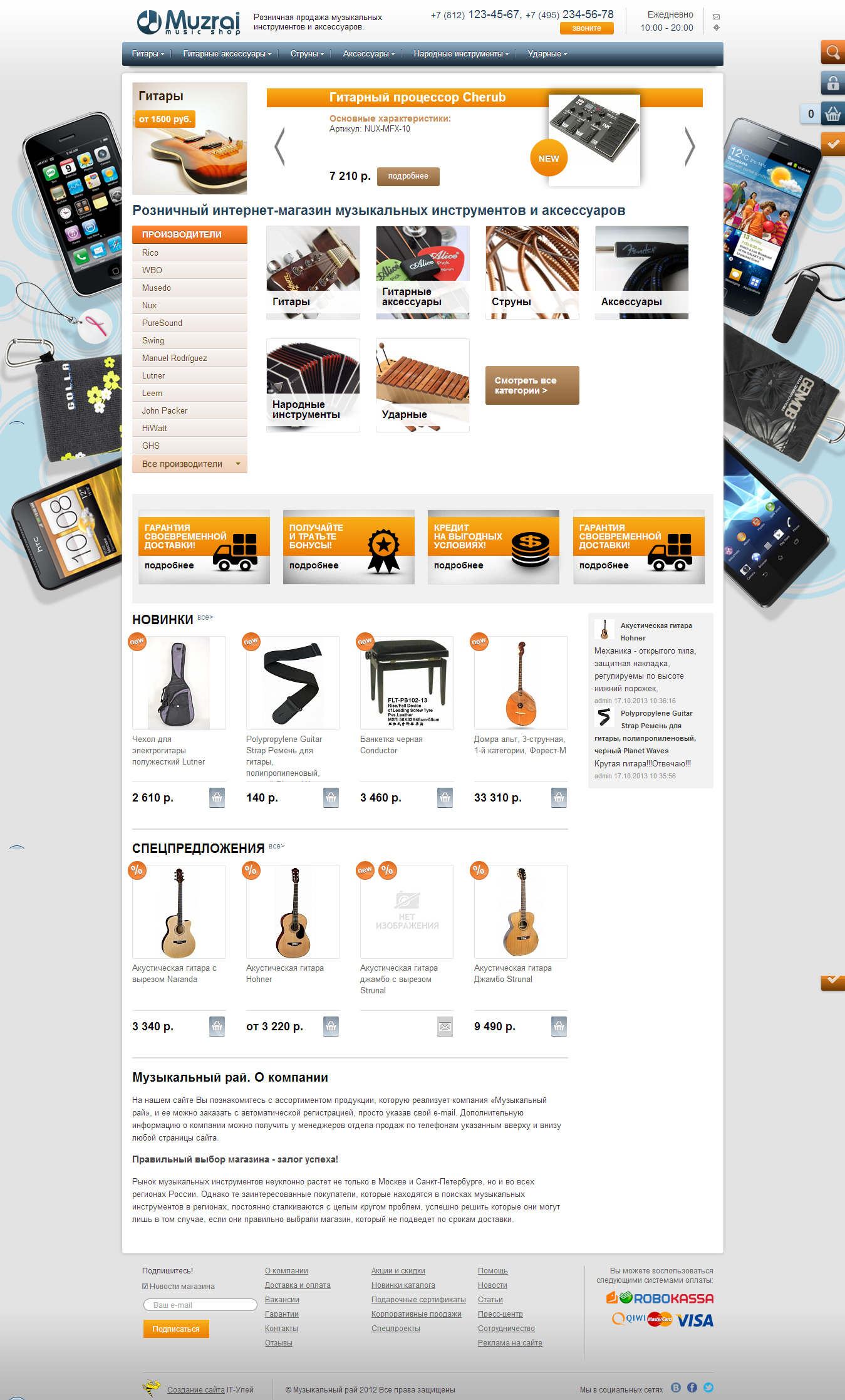 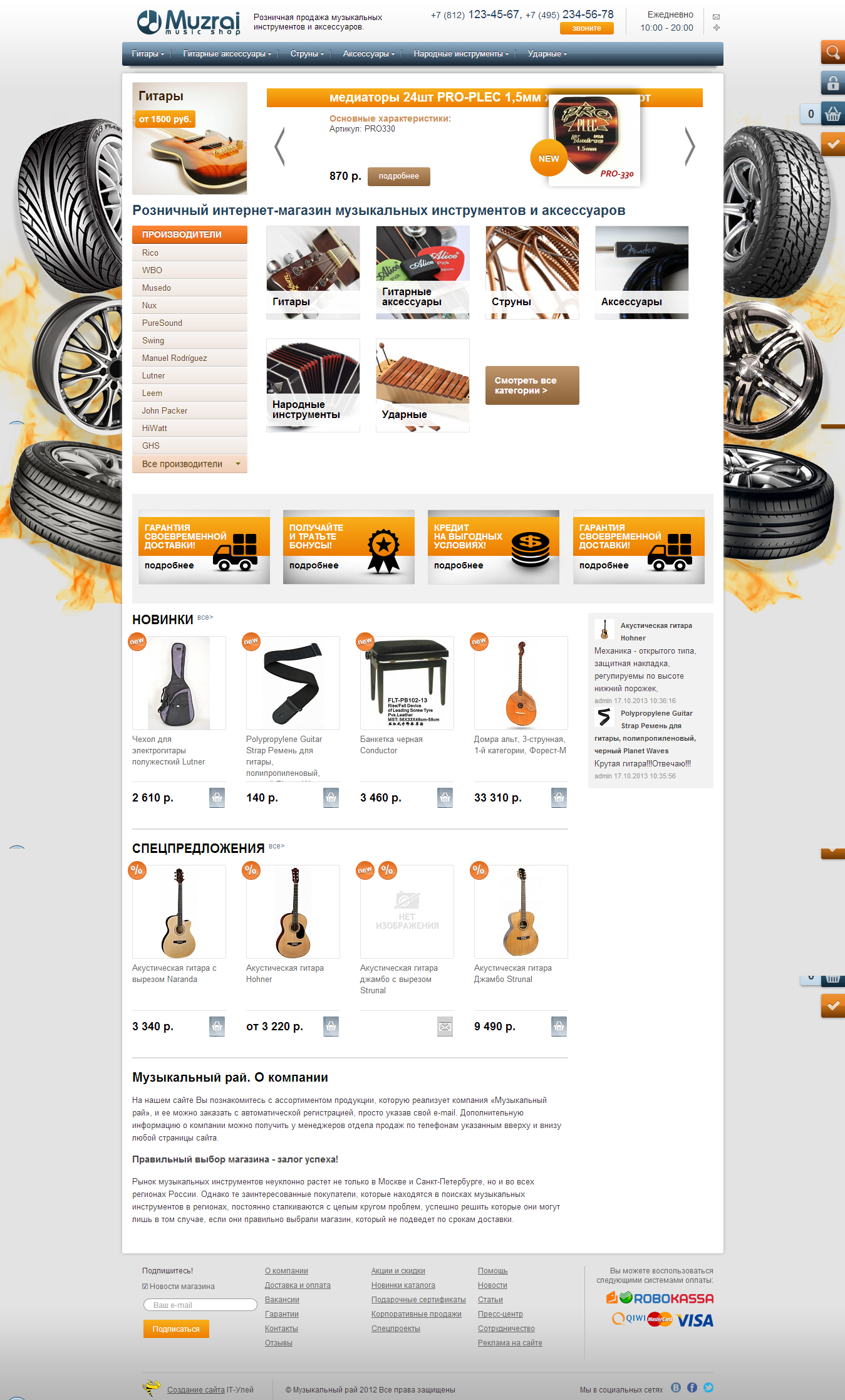 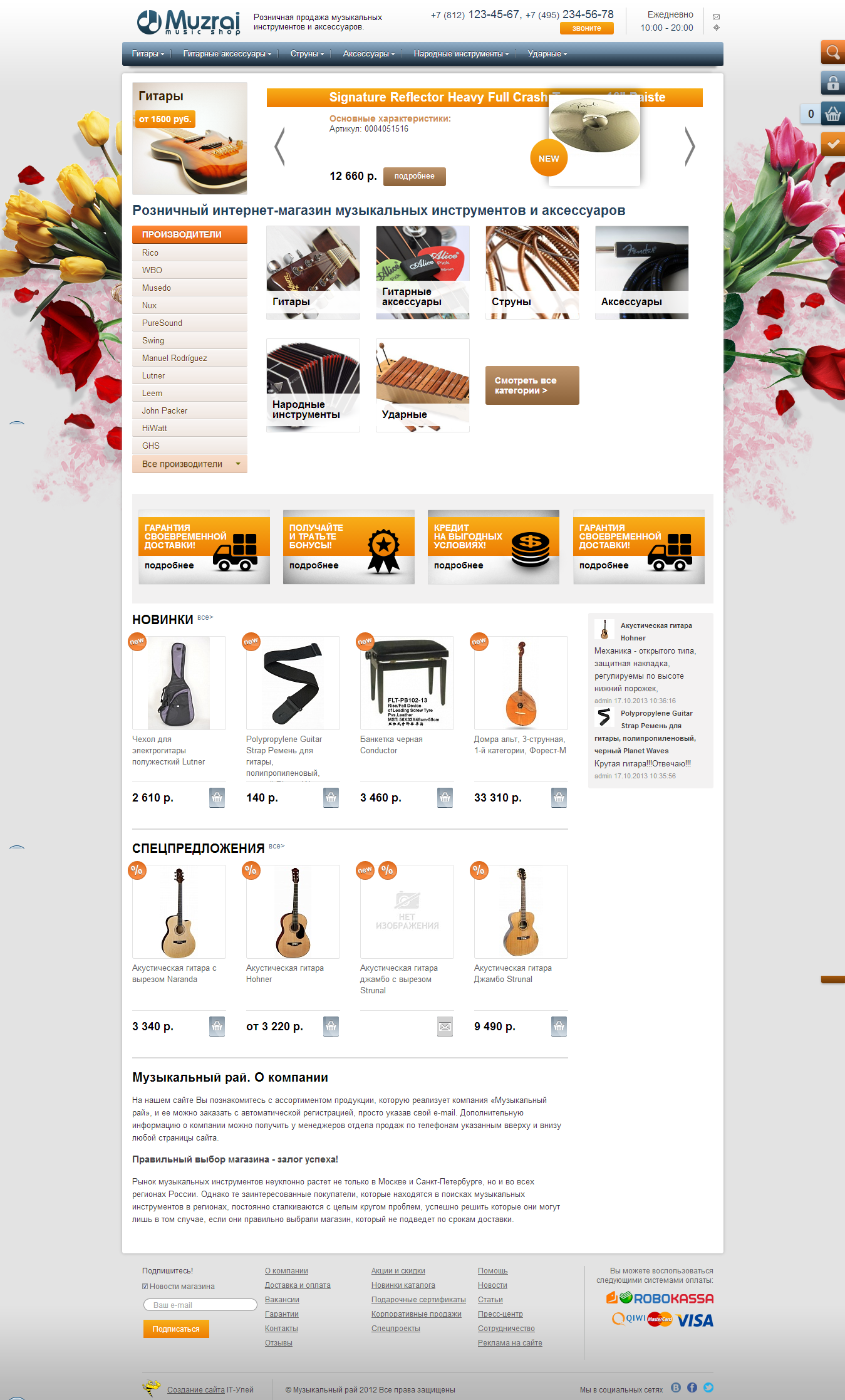 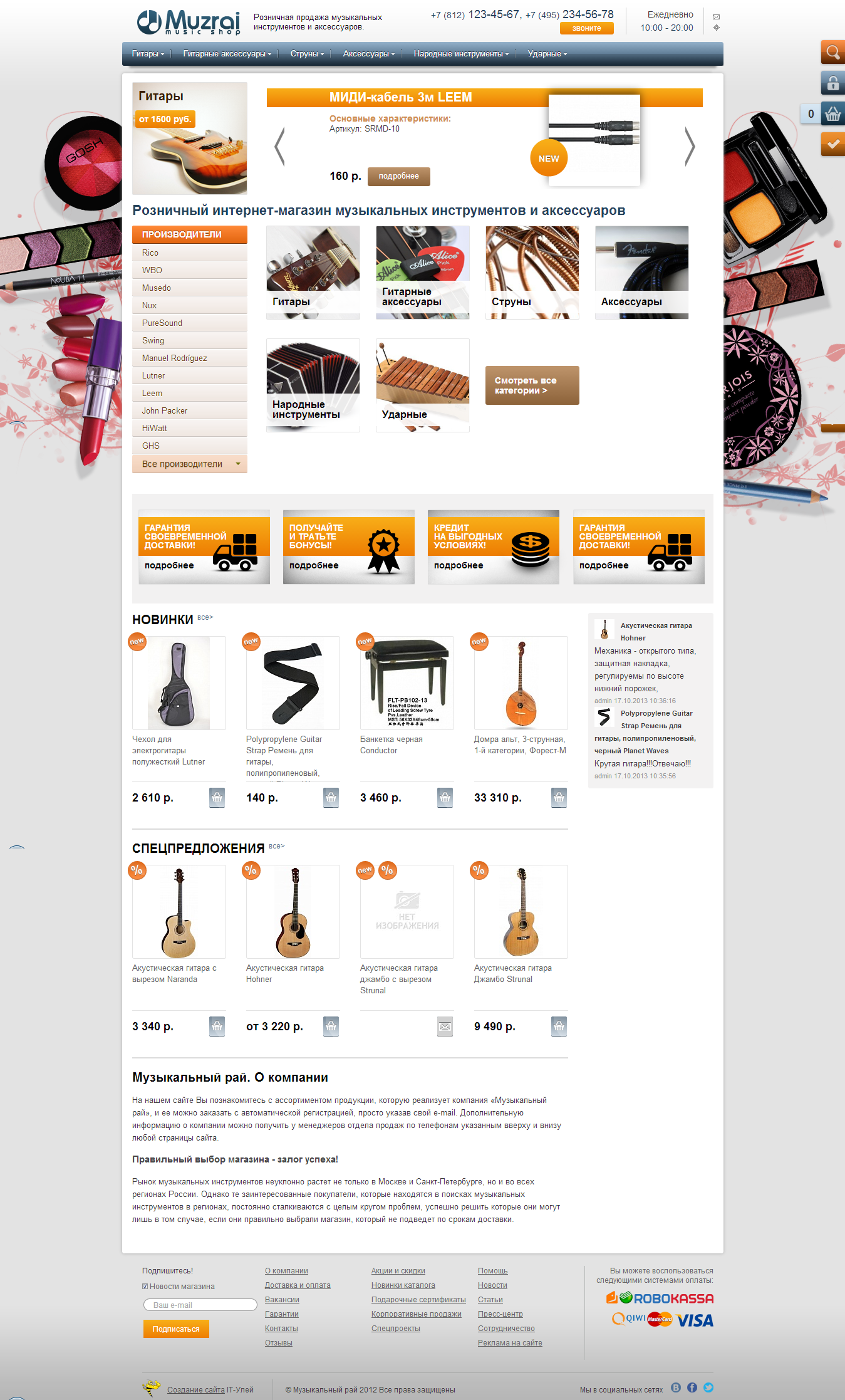 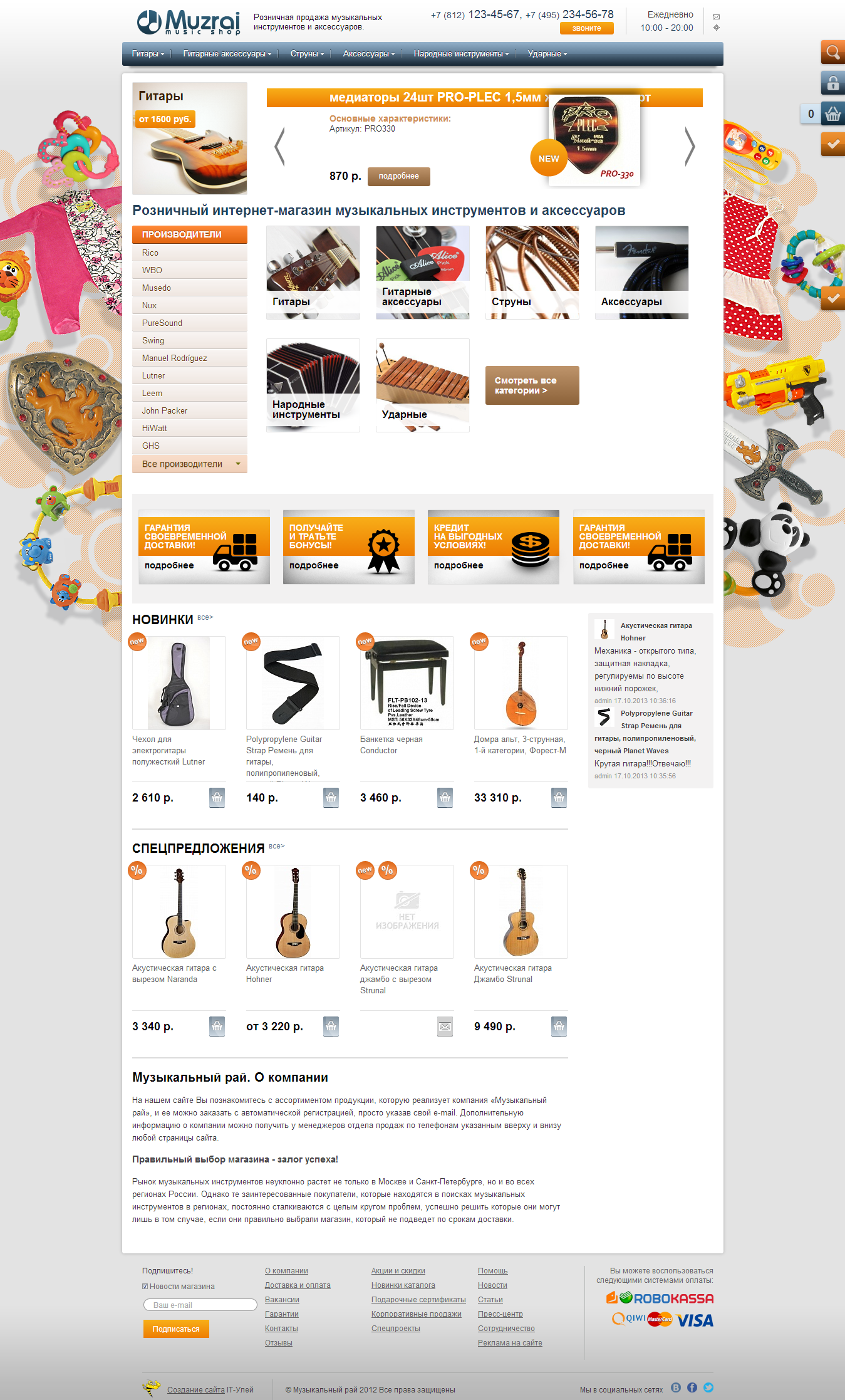 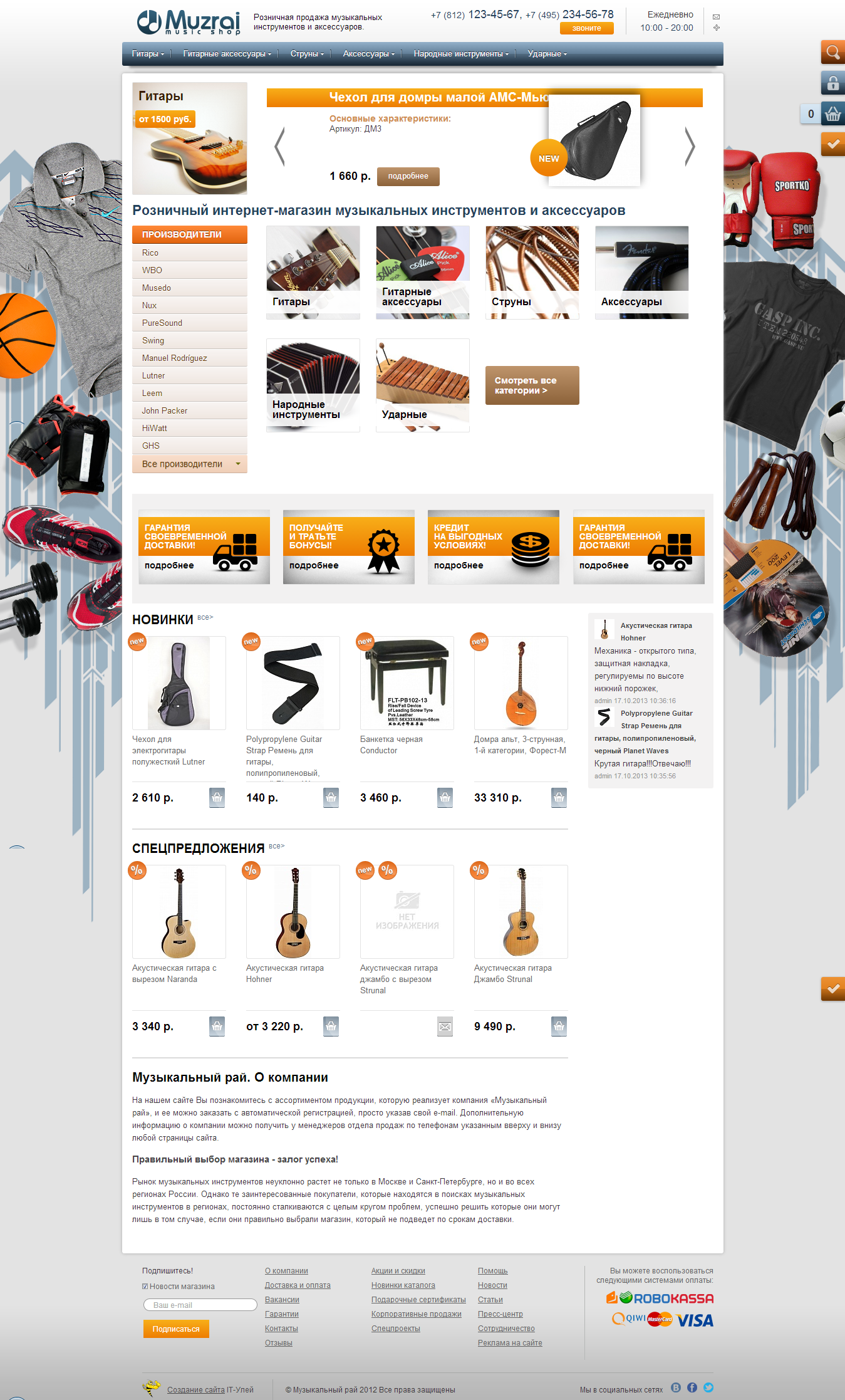 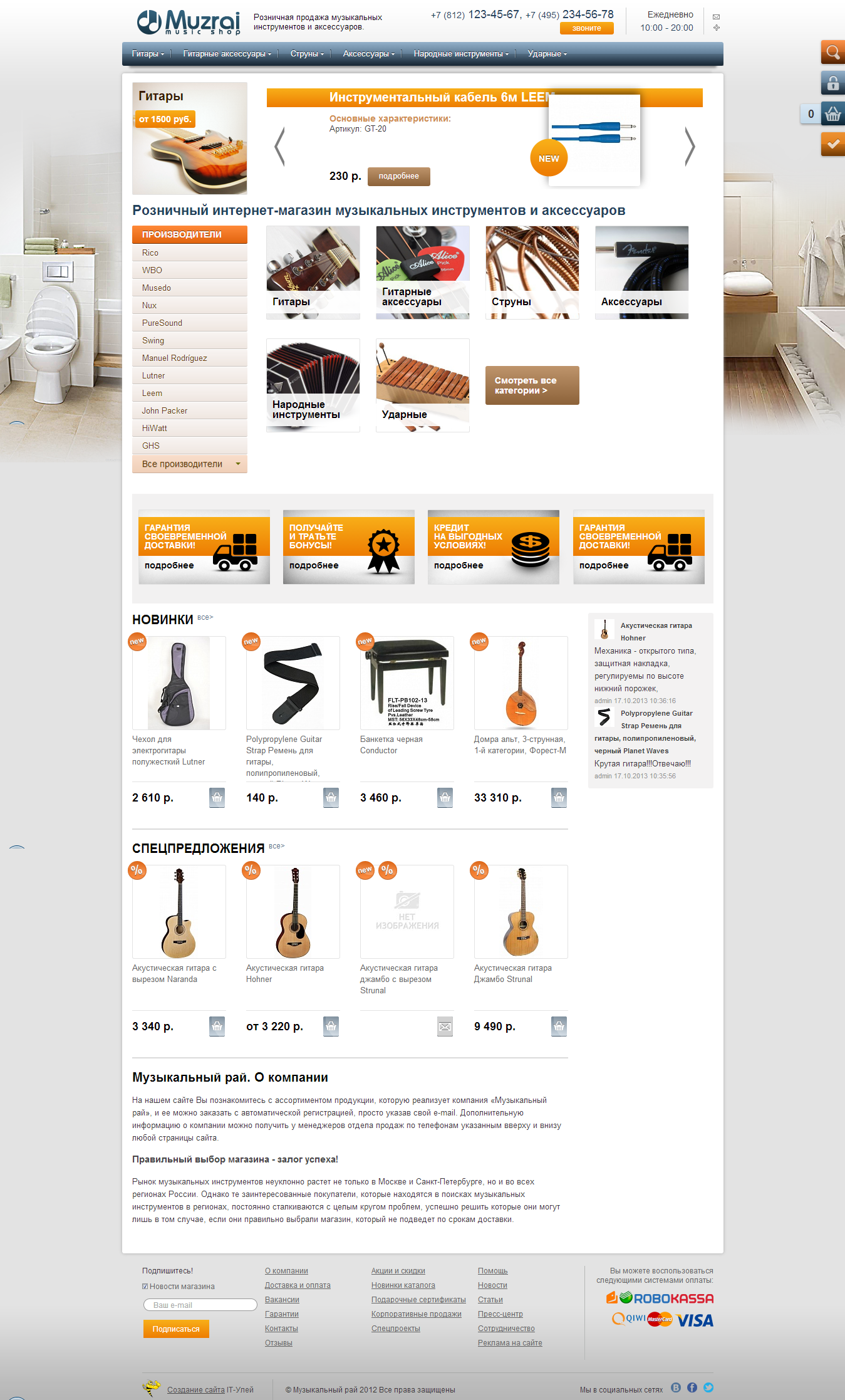 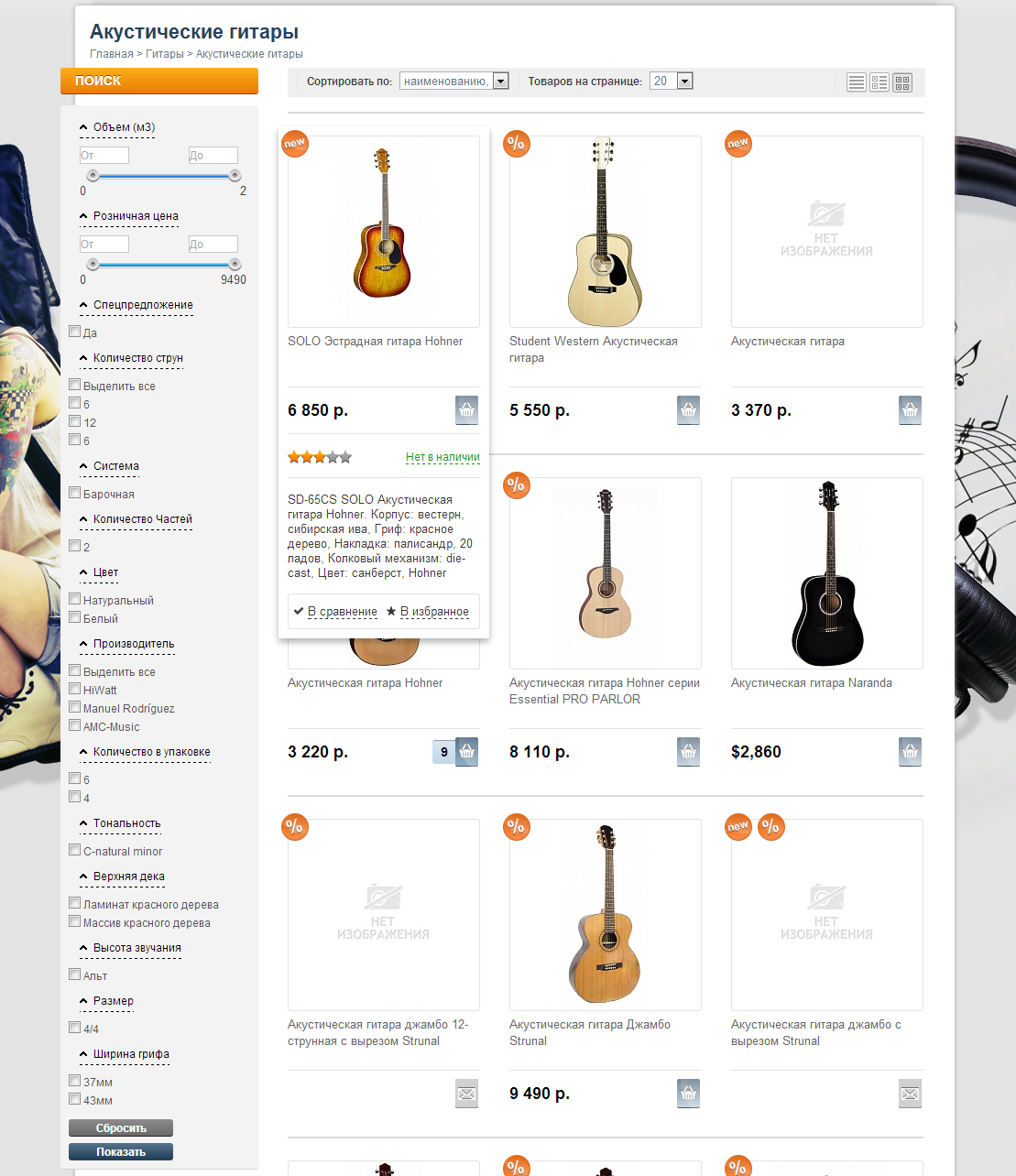 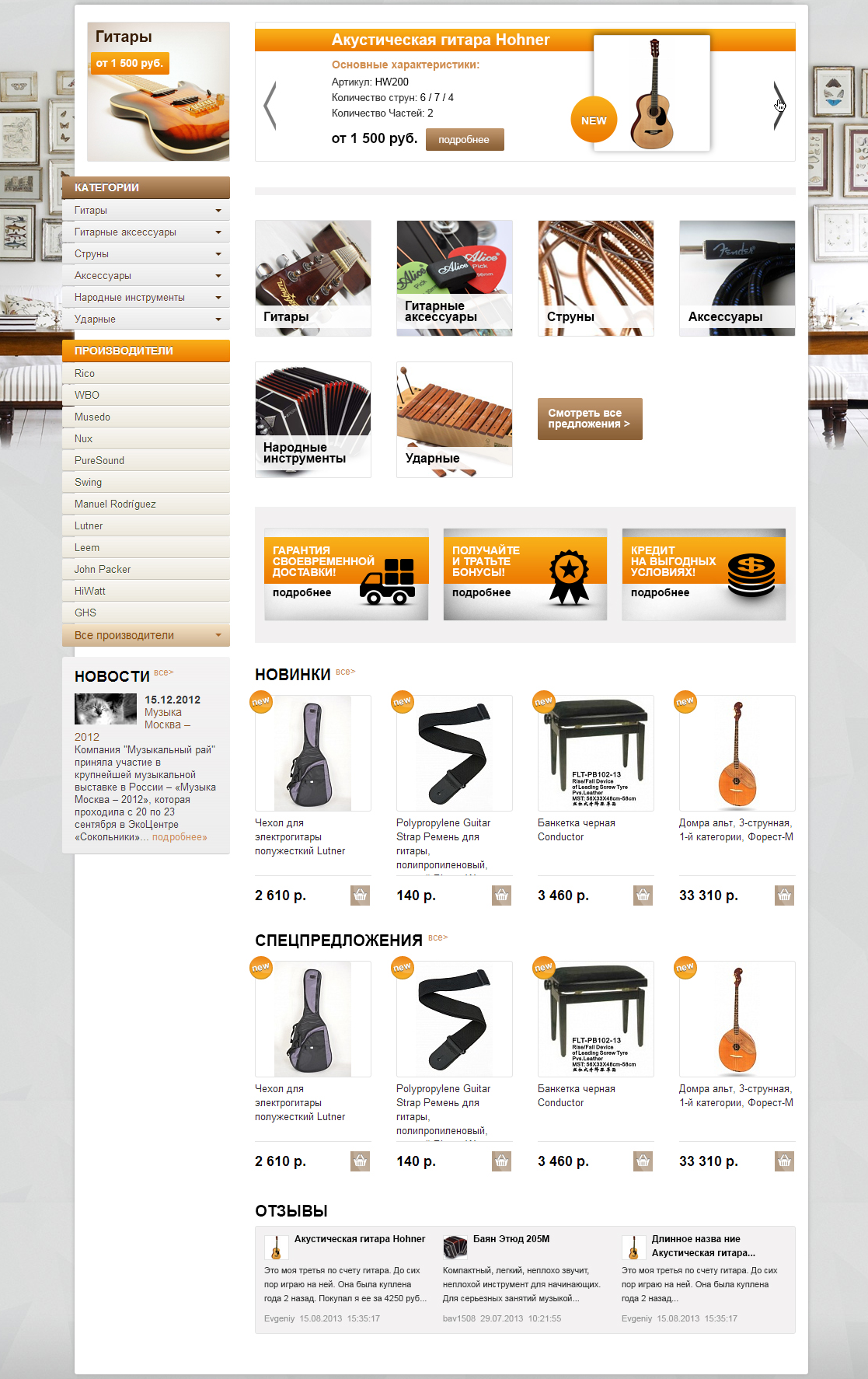 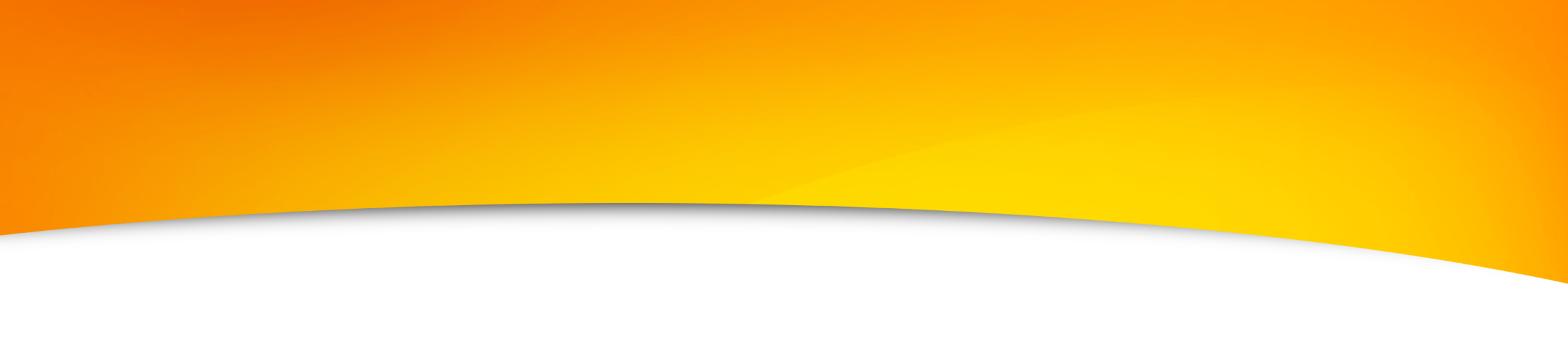 УНИВЕРСАЛЬНЫЙ И-М
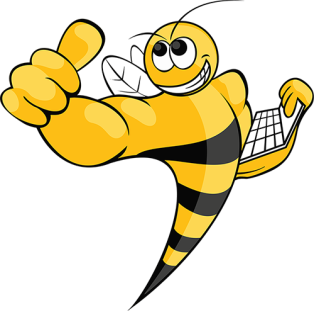 IT-УЛЕЙ
В чем его универсальность?
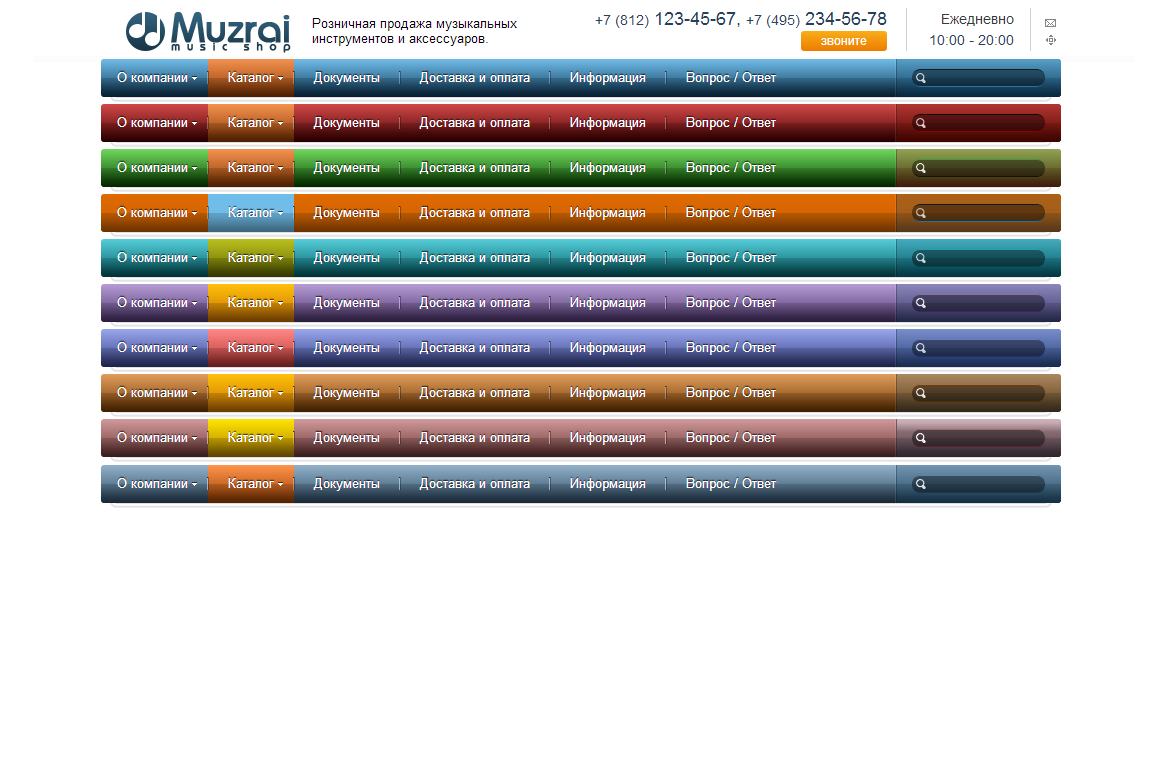 Богатый функционал
Много цветовых схем
Шаблоны на две ширины
5 шаблонов списка товаров
Сменные фоновые изображения
Руководство пользователя
Видеоматериалы
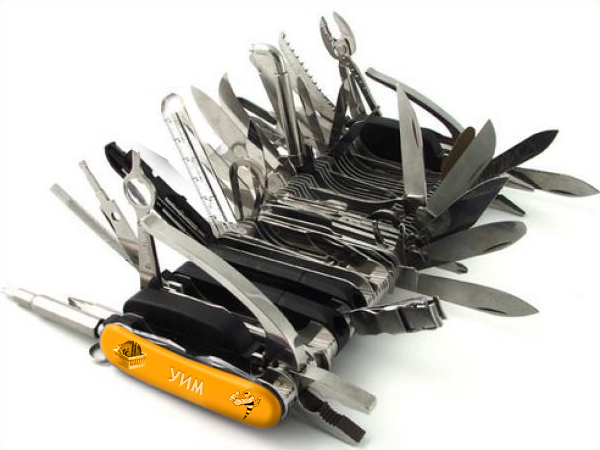 Ваши вопросы
Спасибо за внимание!
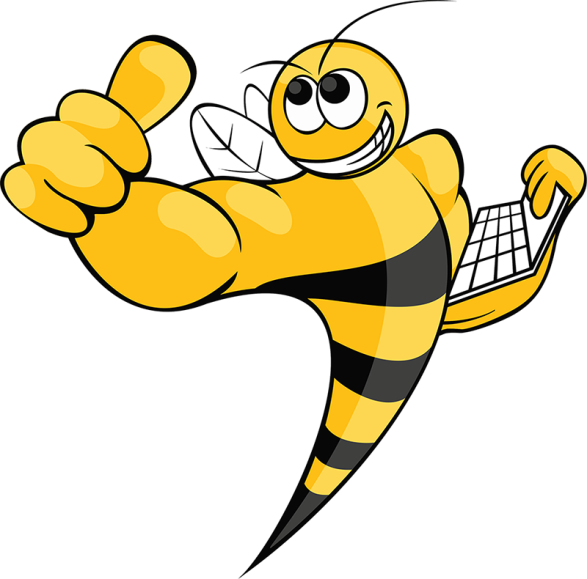 Фомичев Андрей
IT-Улей